Business – 
Font Awesome Icons
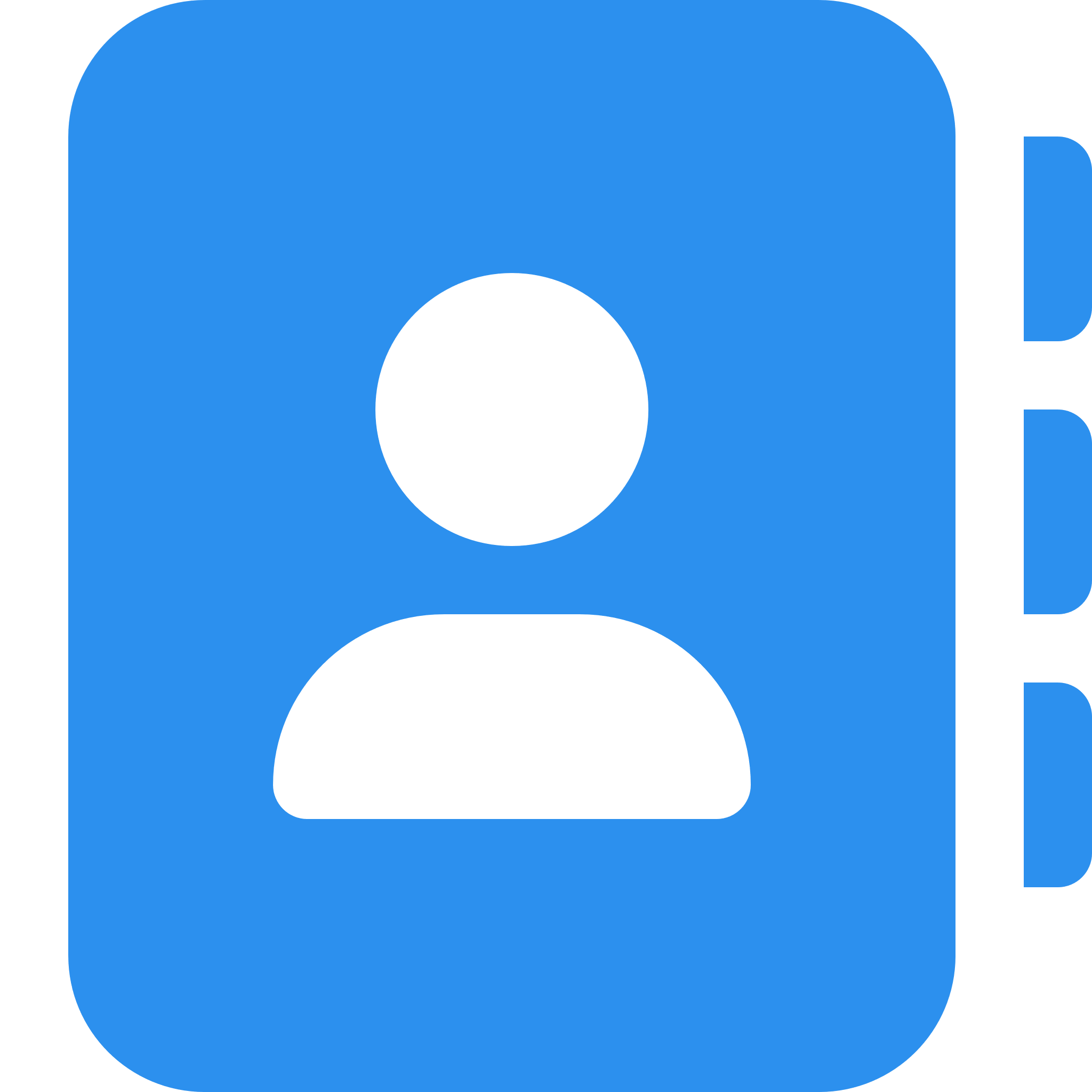 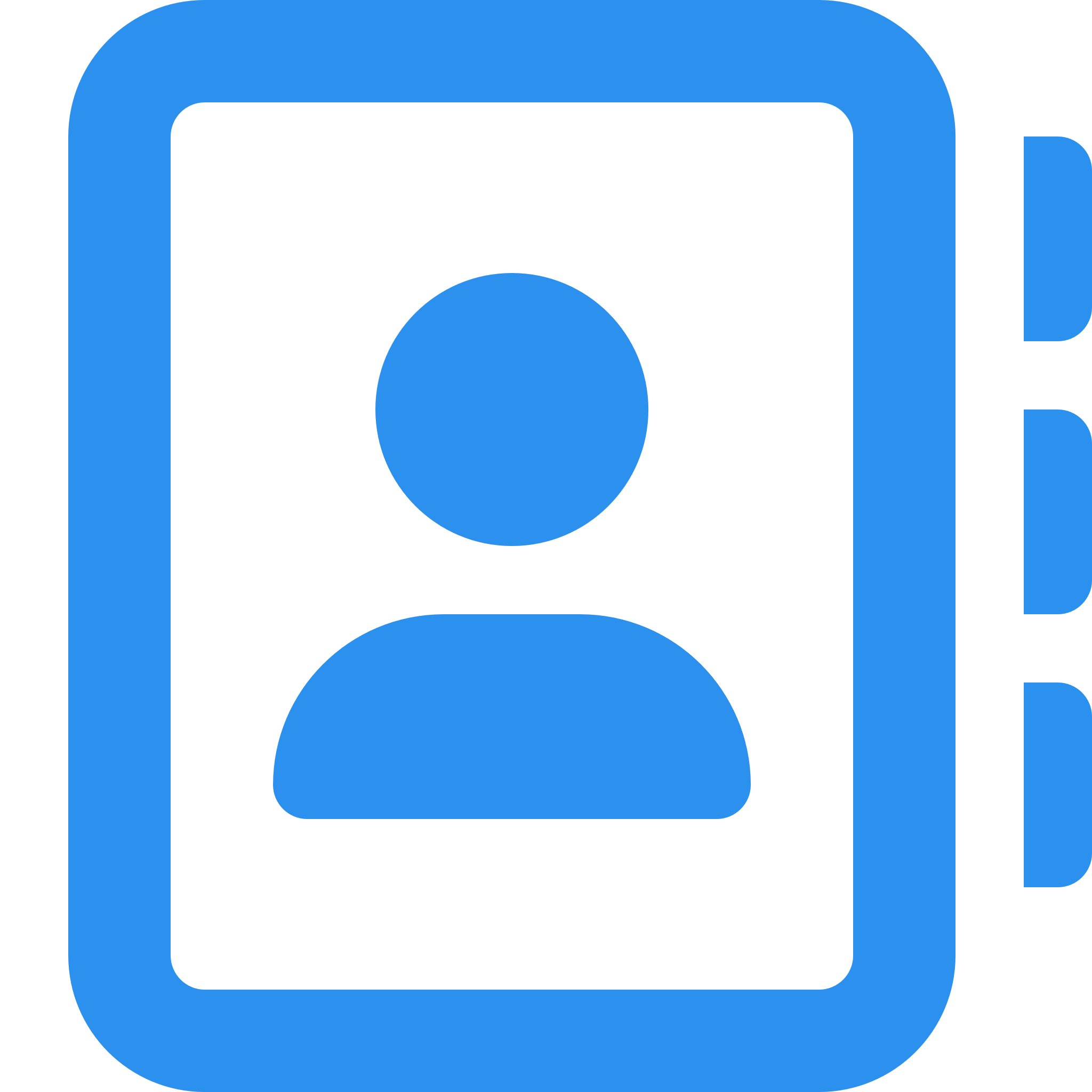 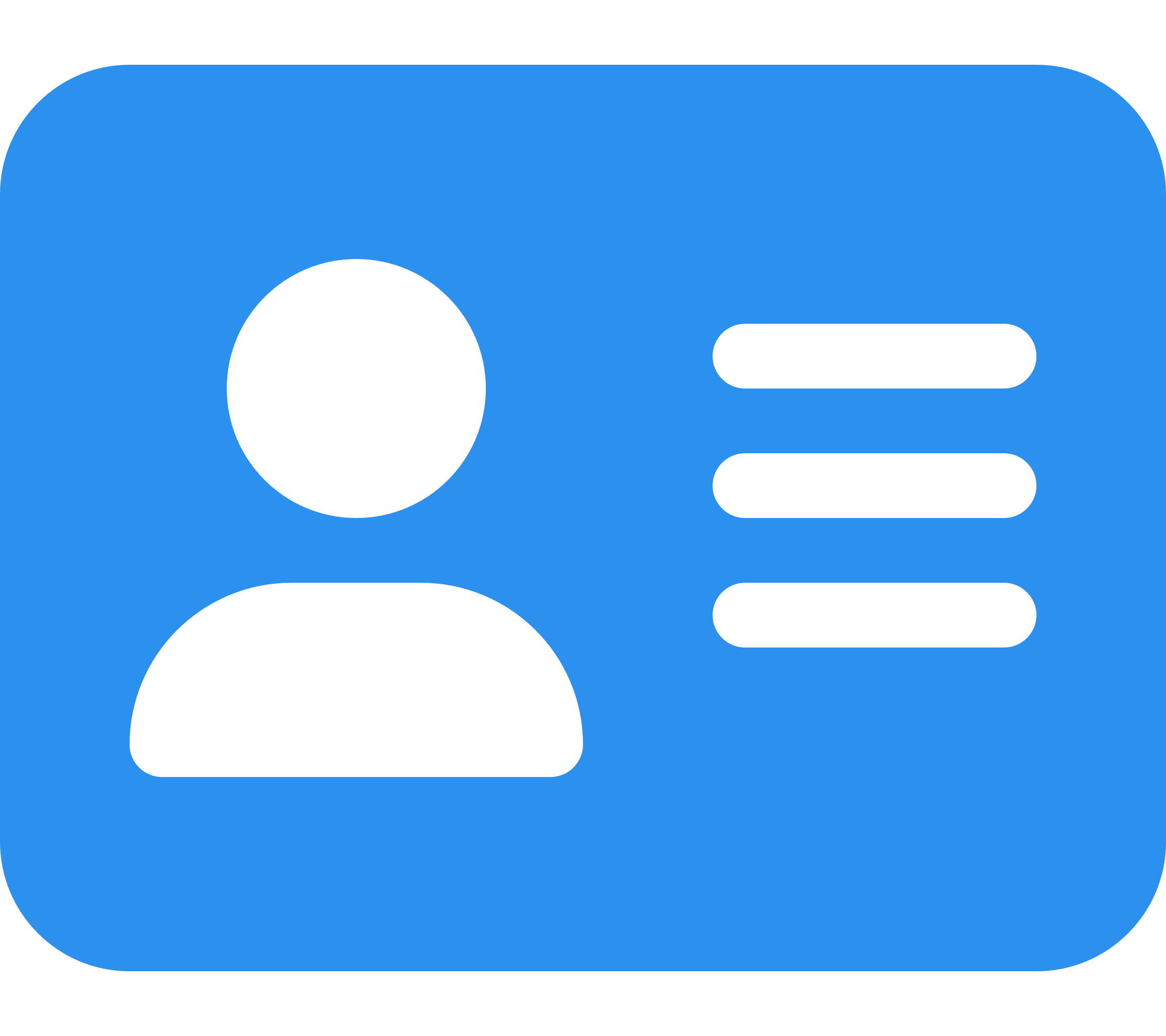 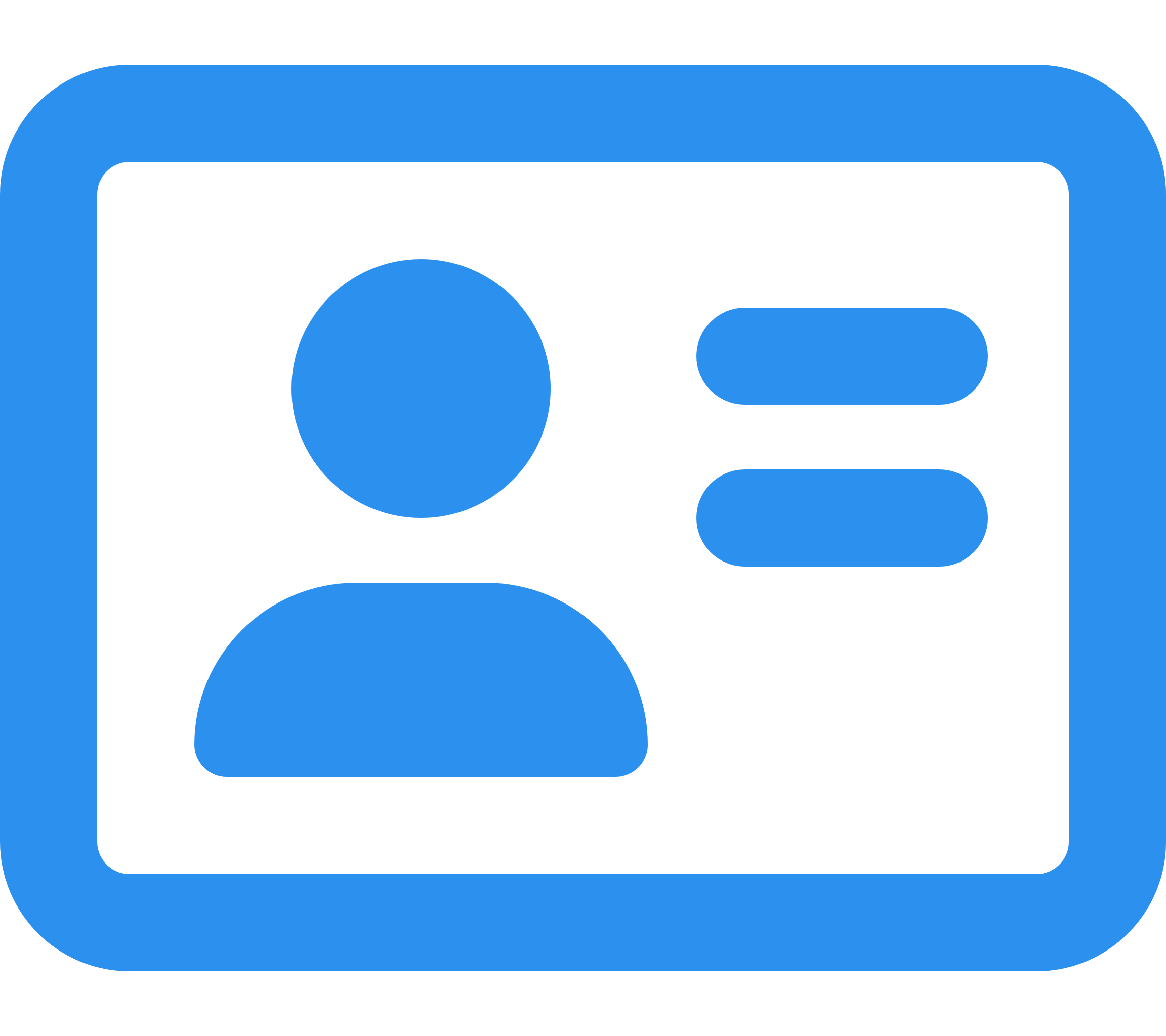 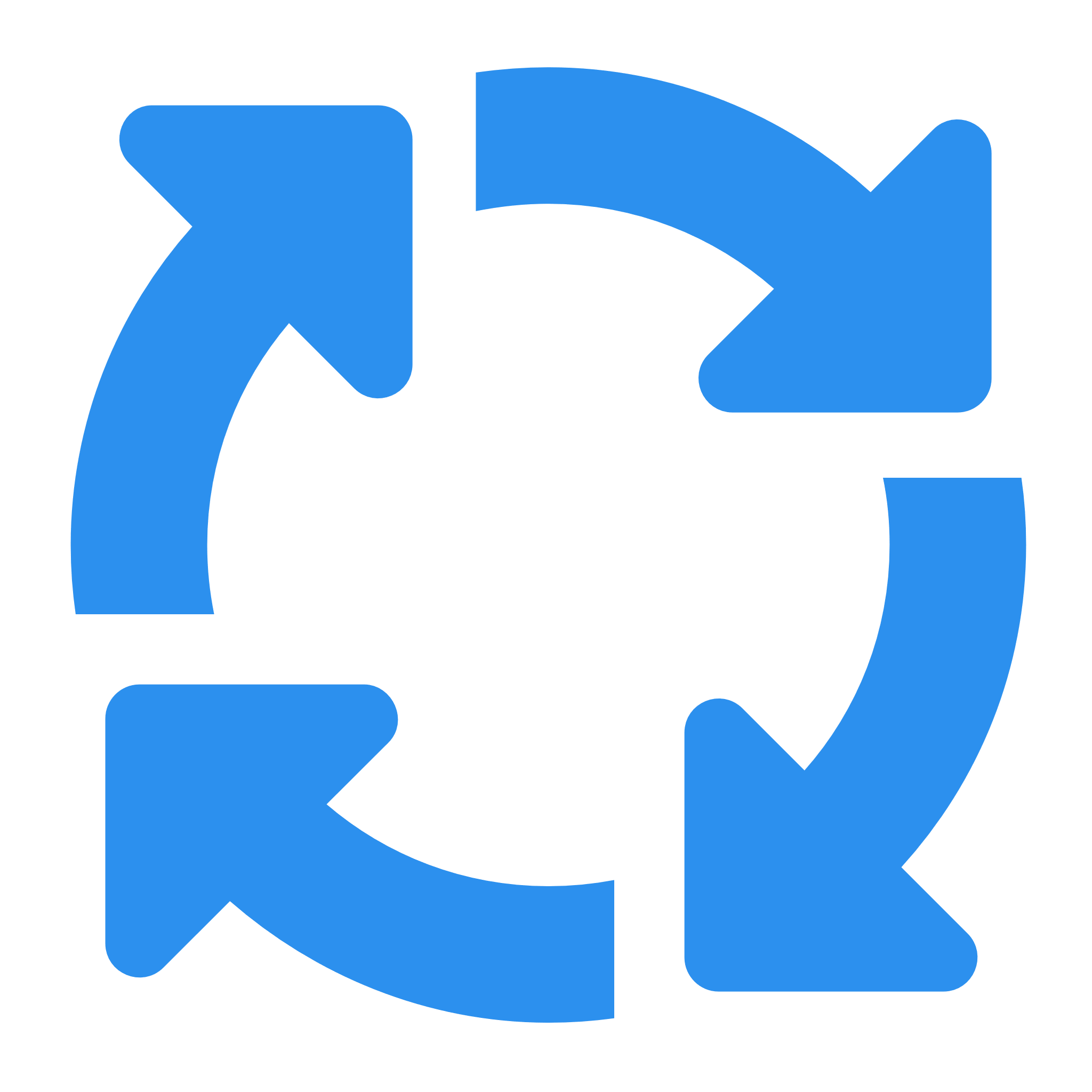 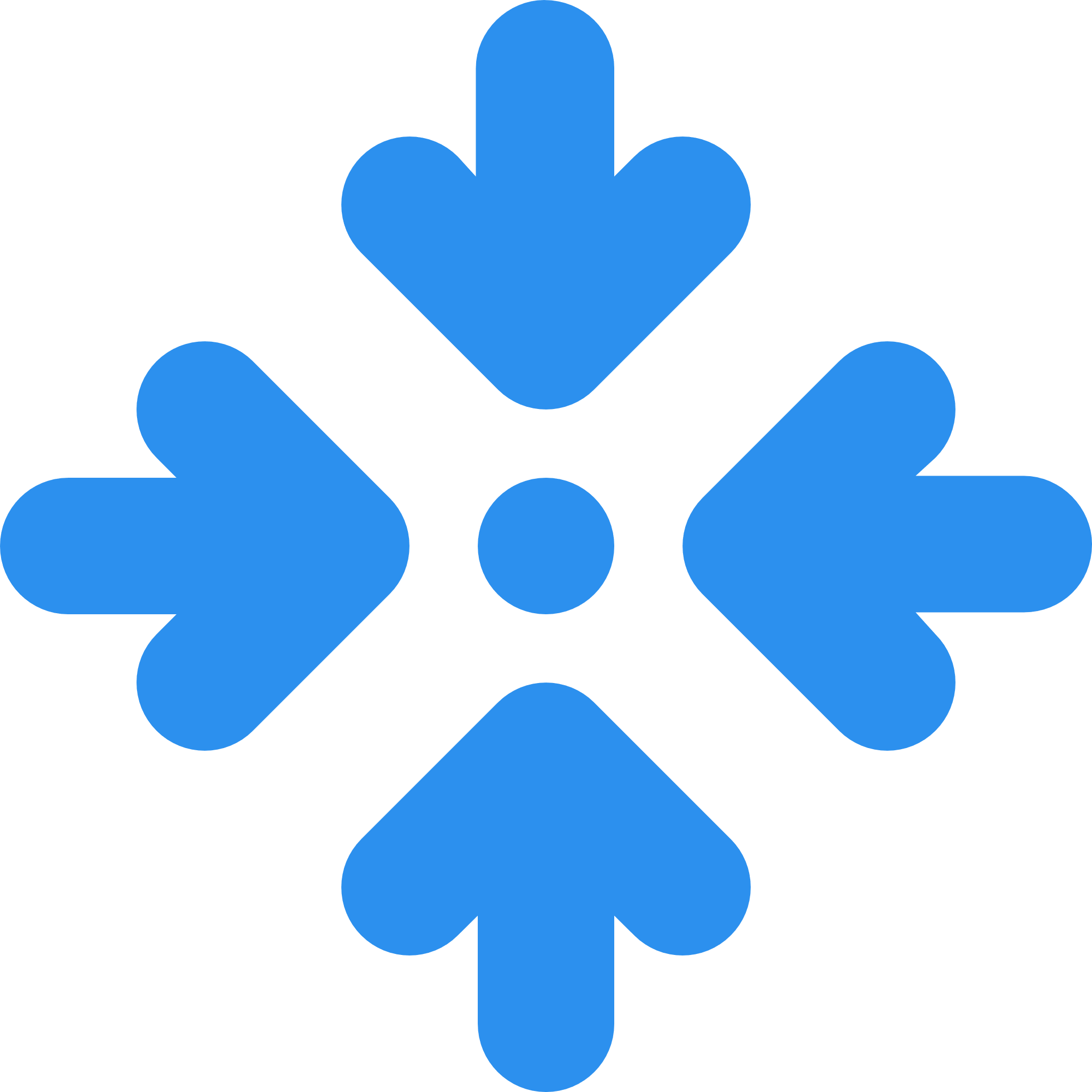 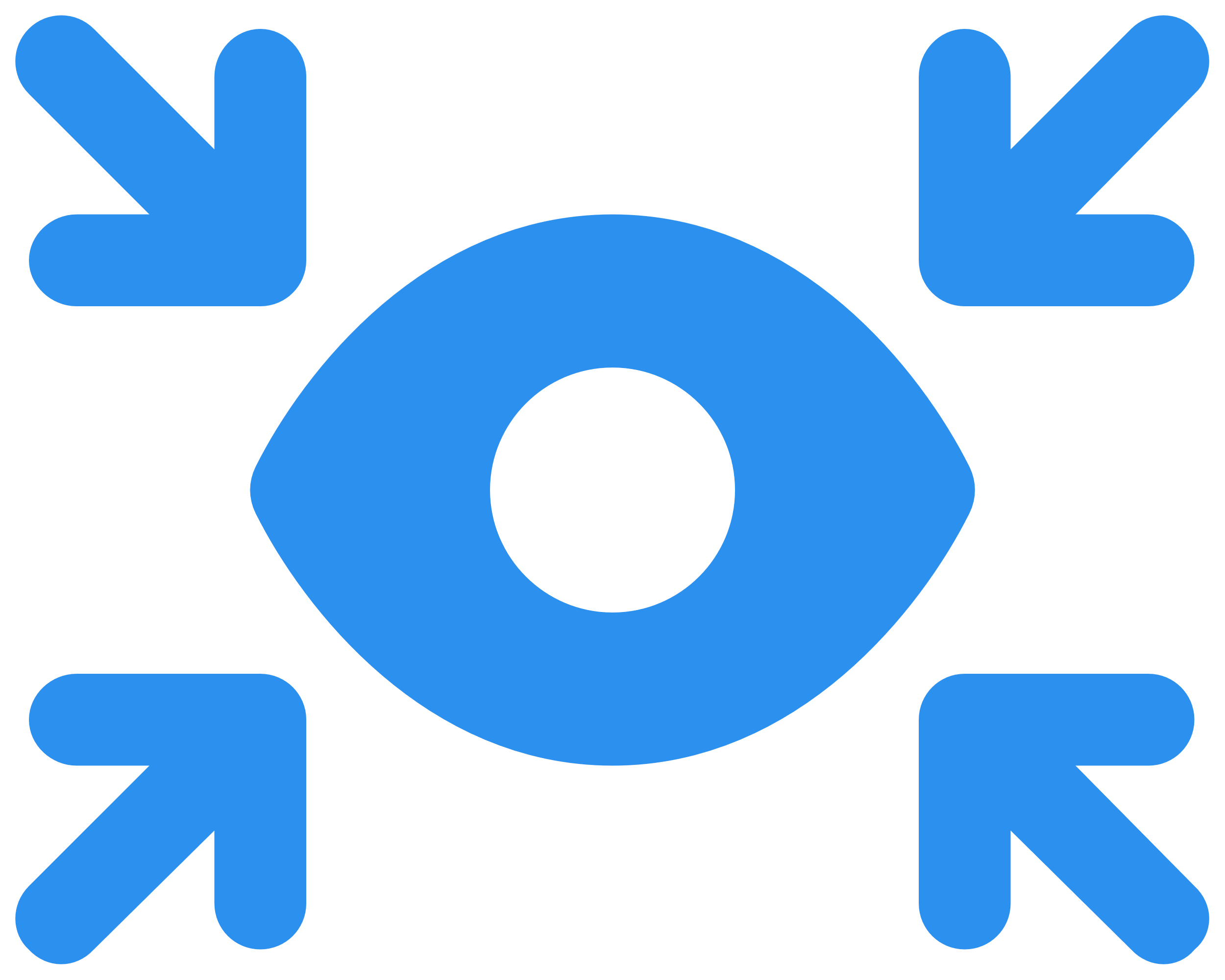 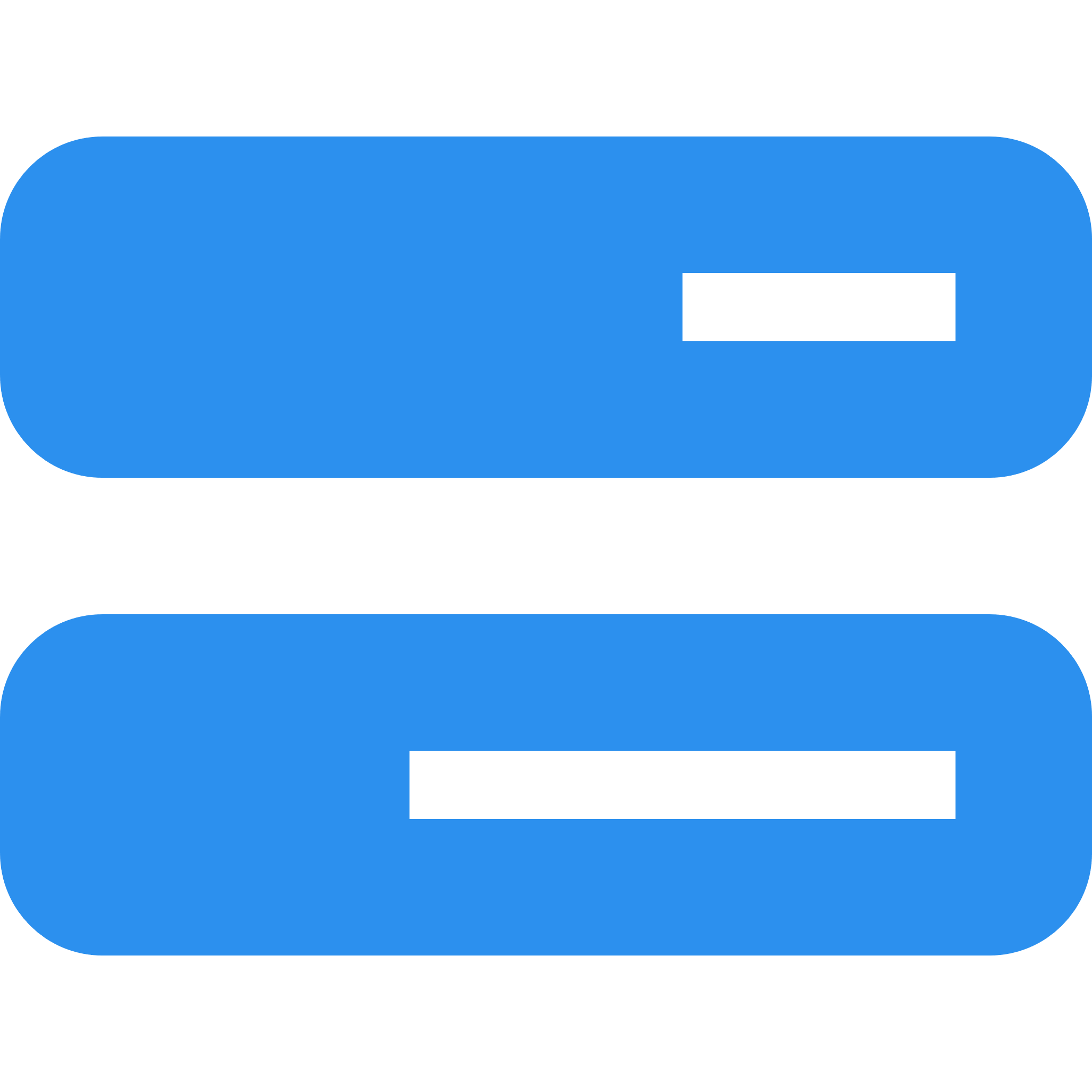 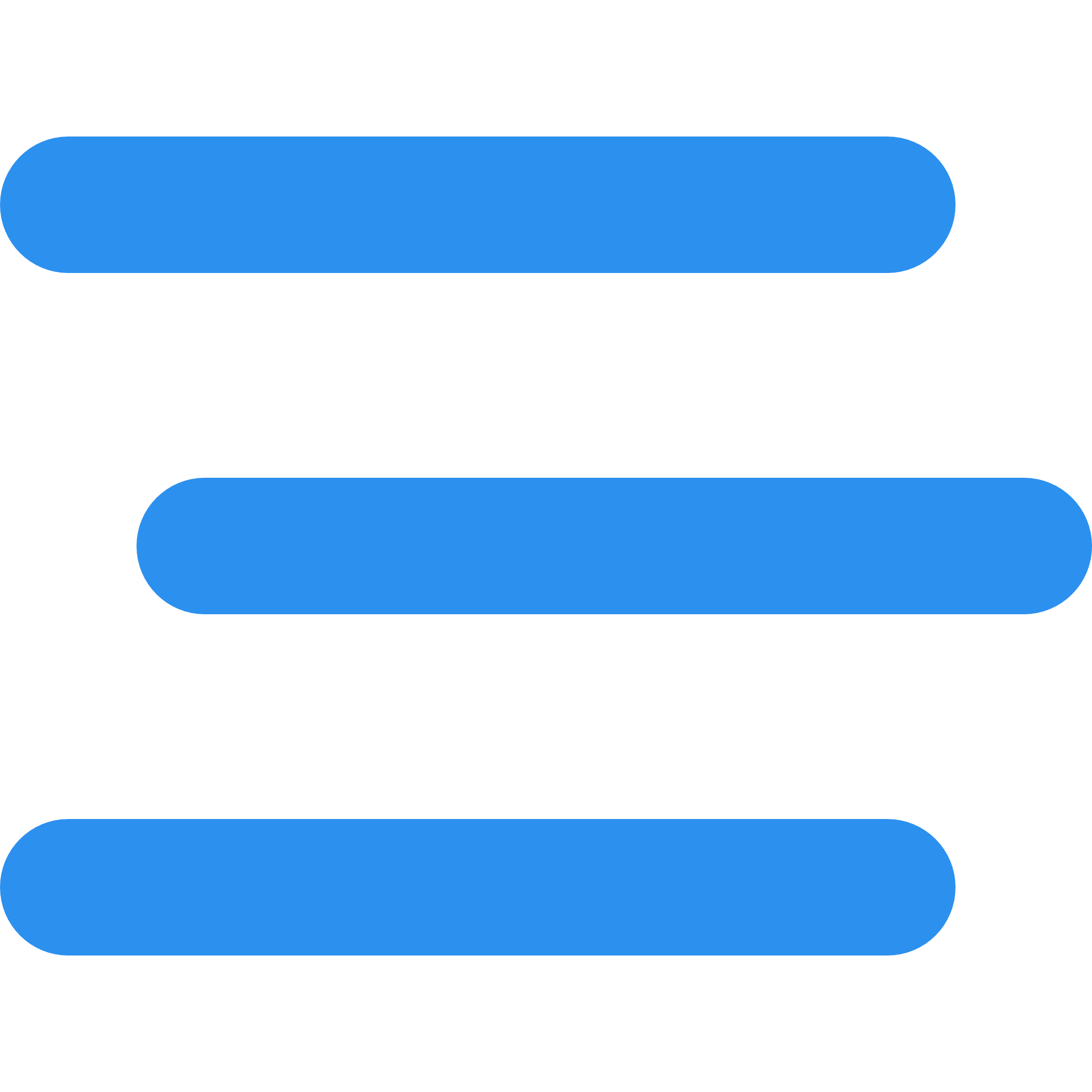 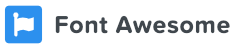 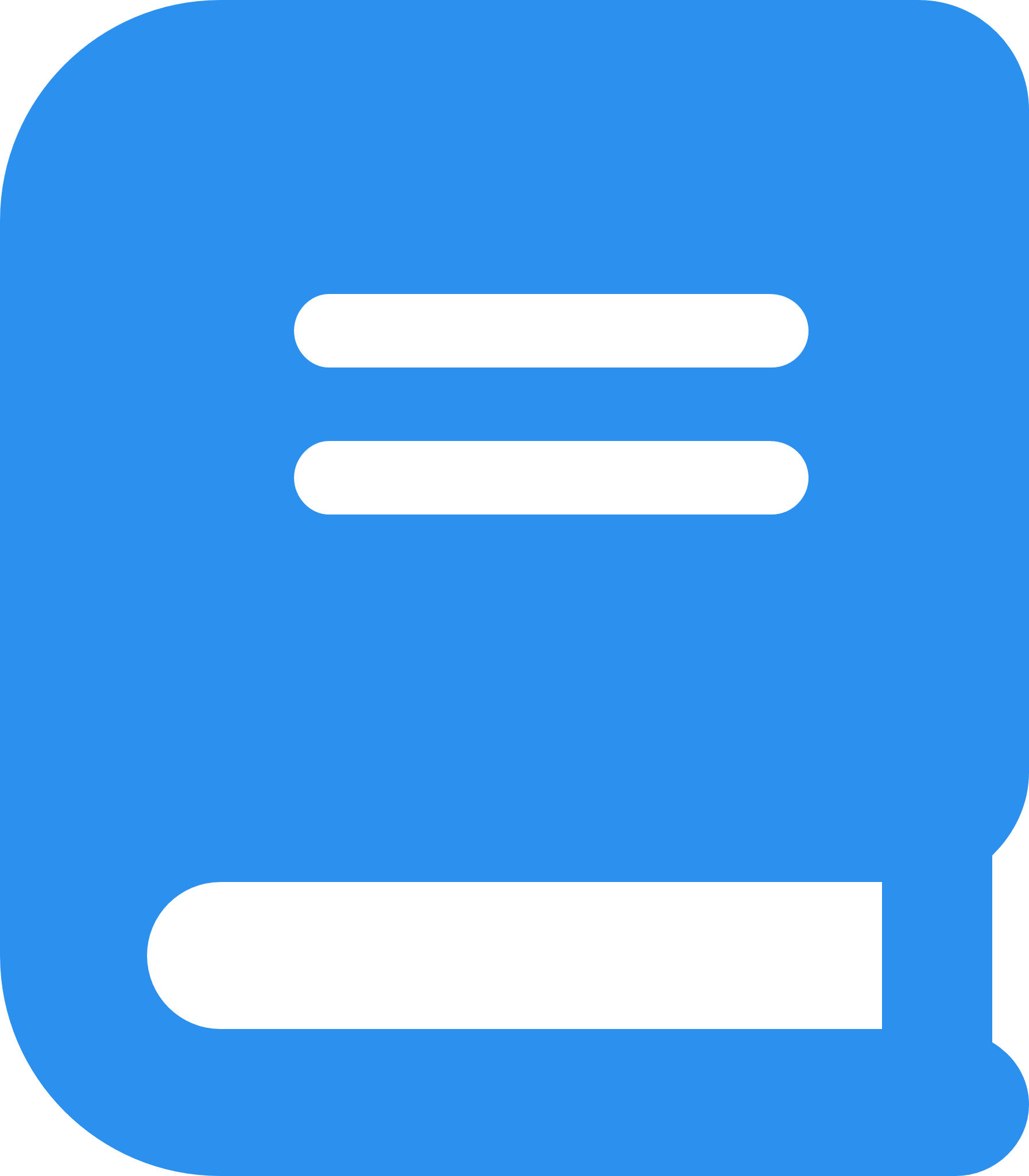 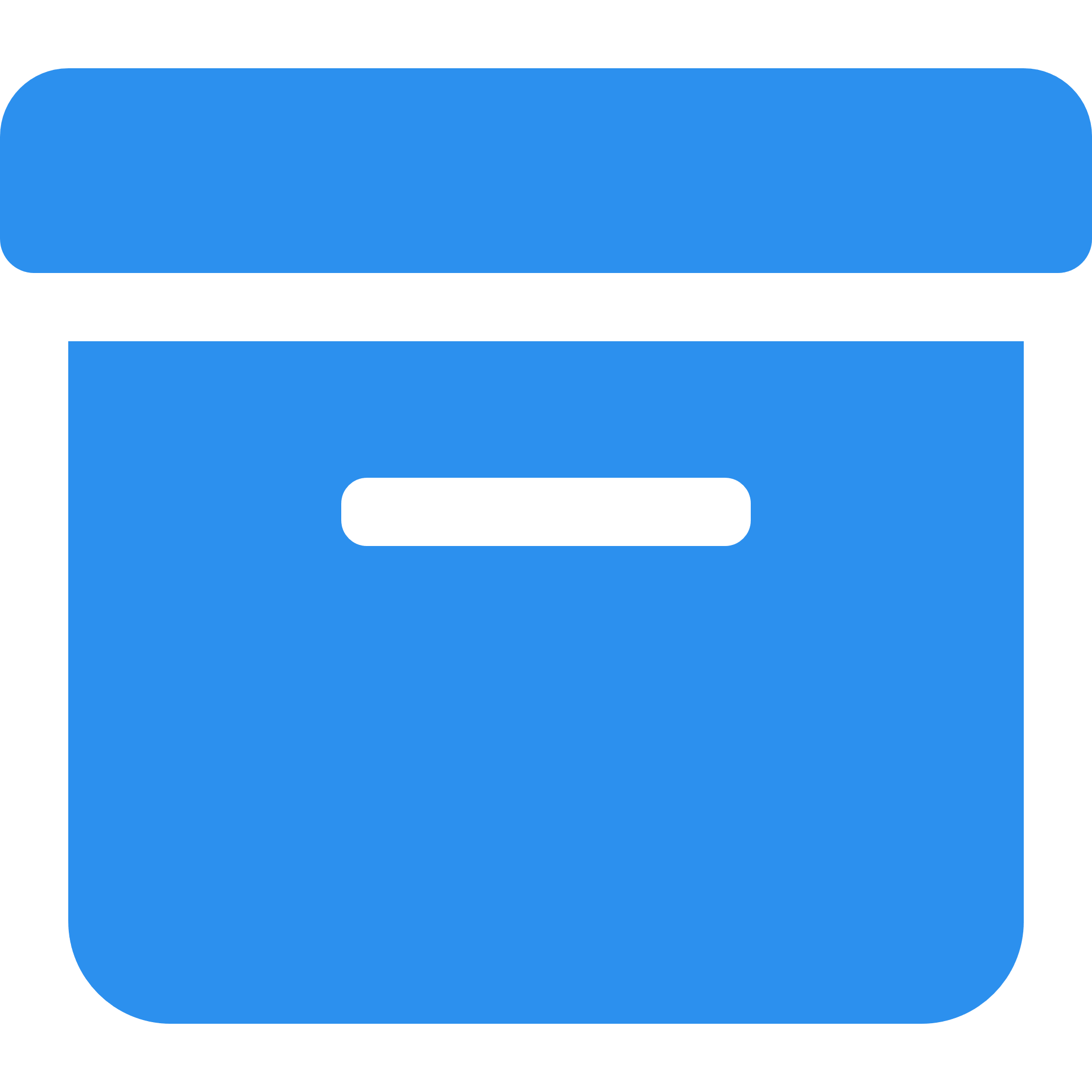 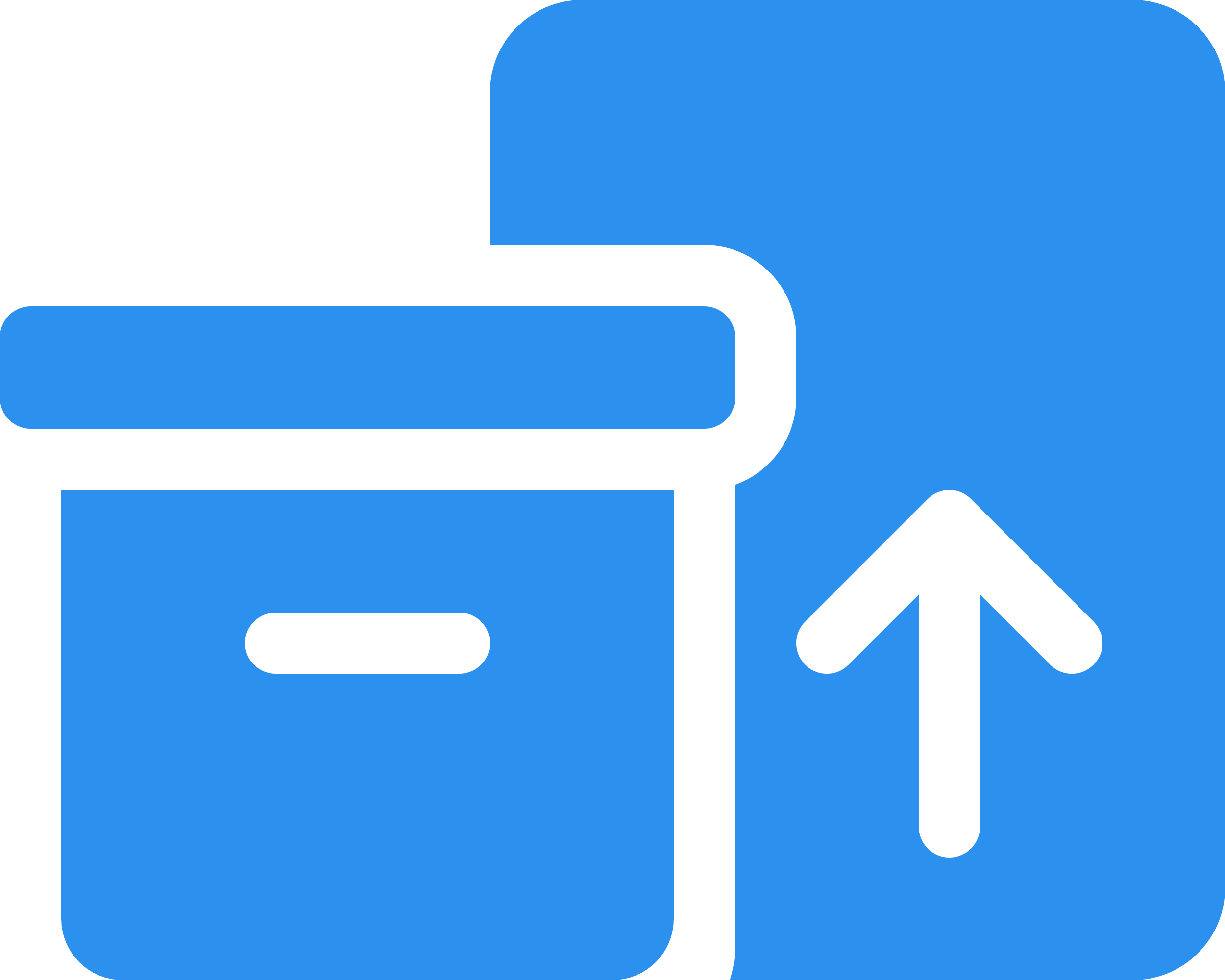 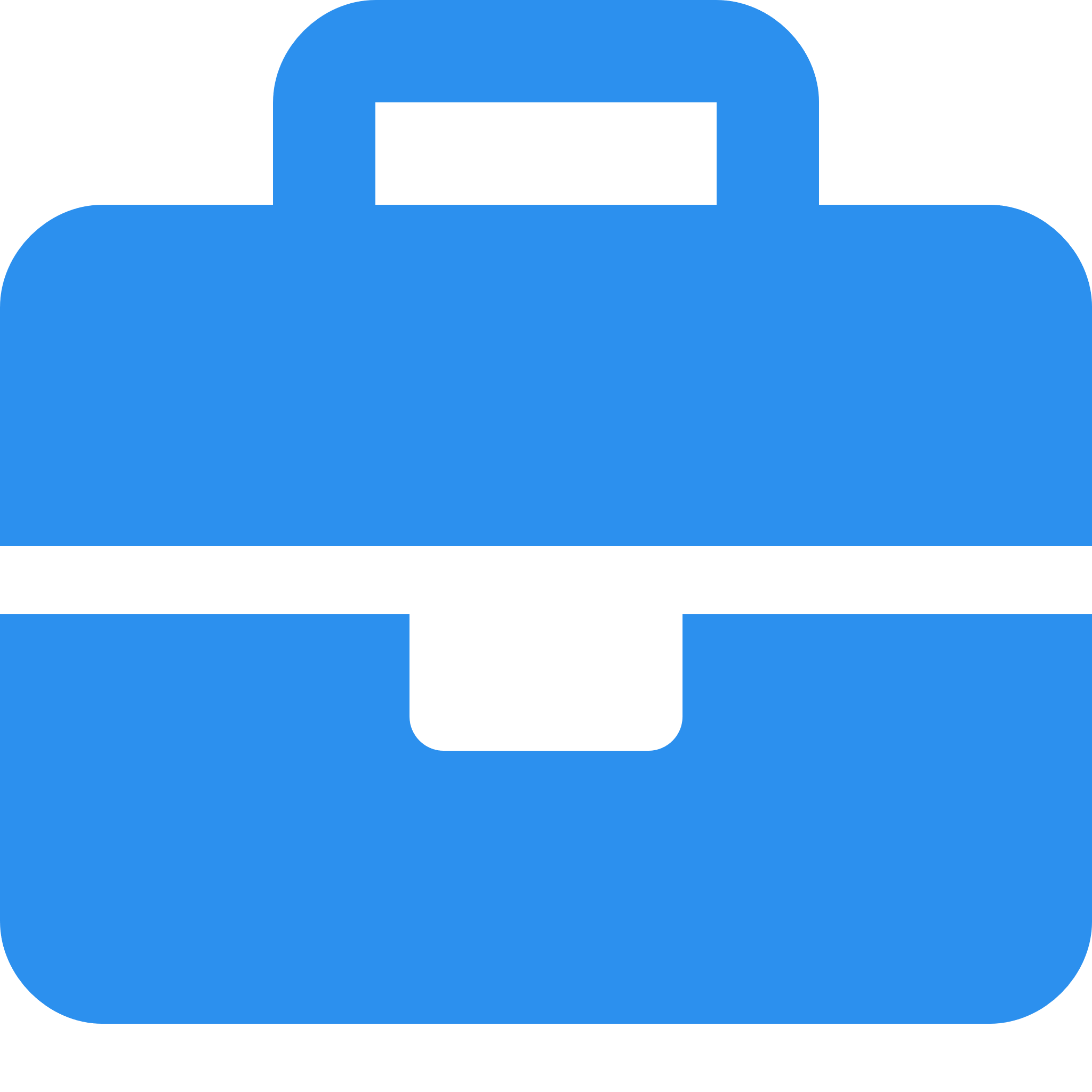 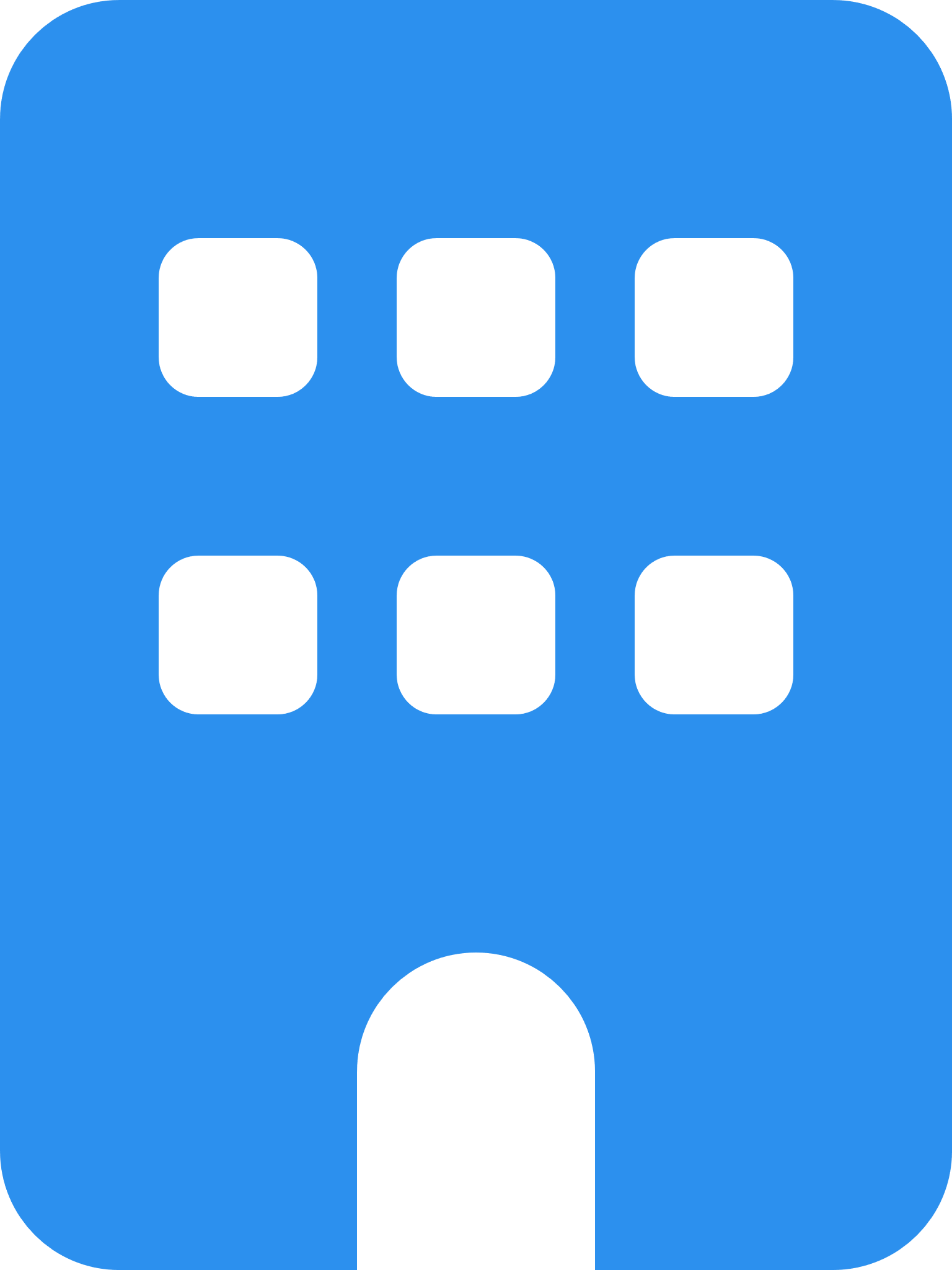 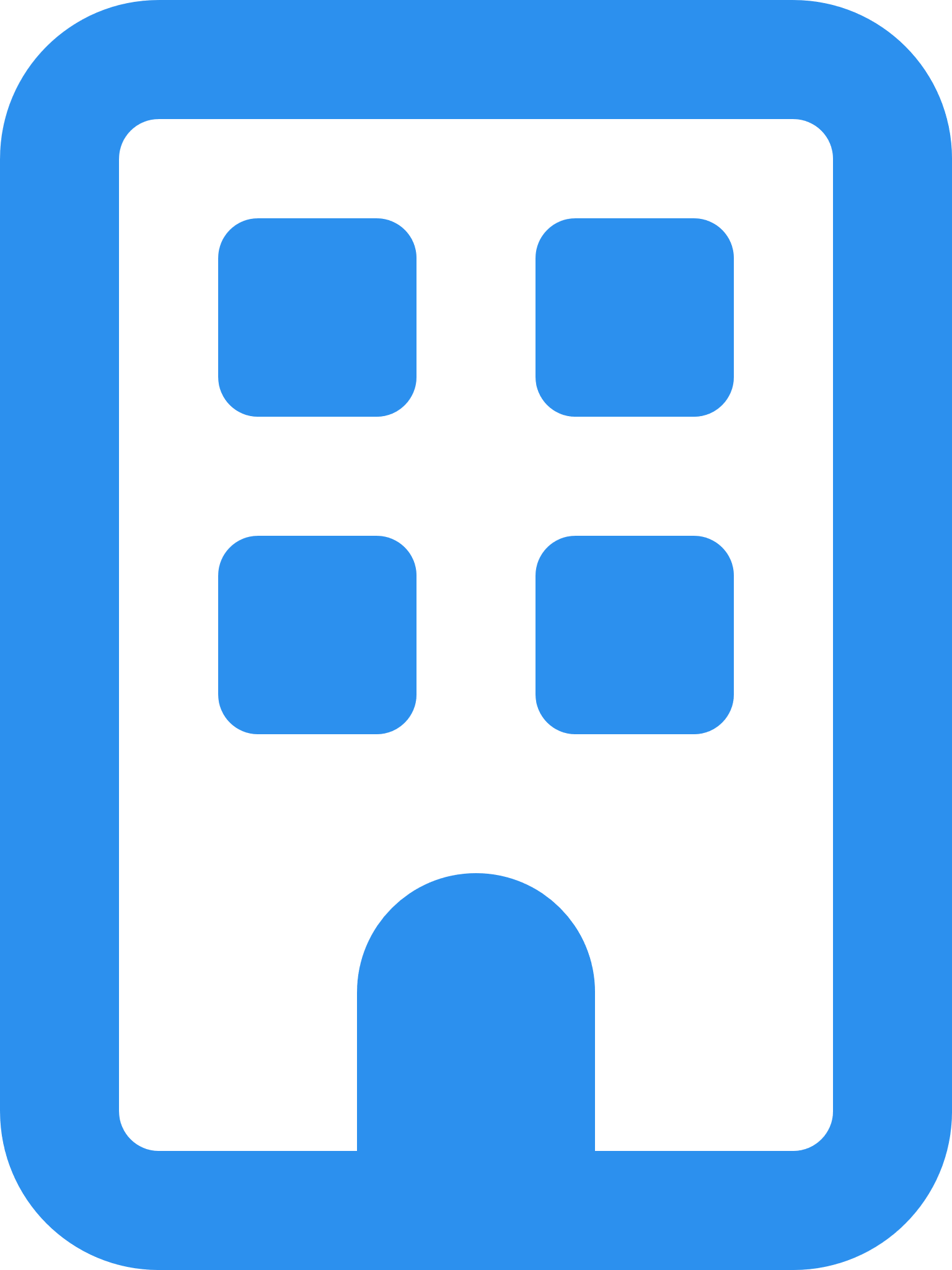 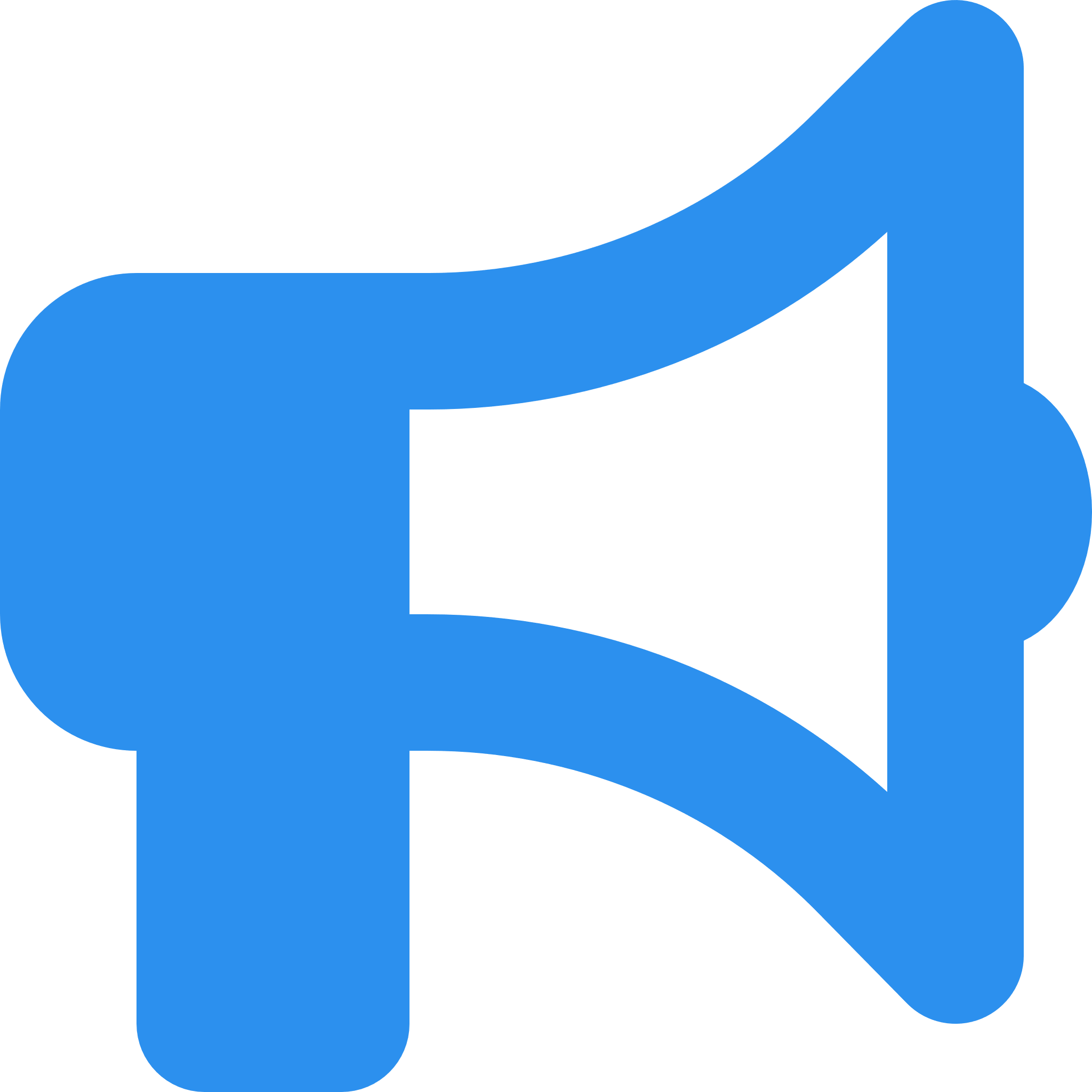 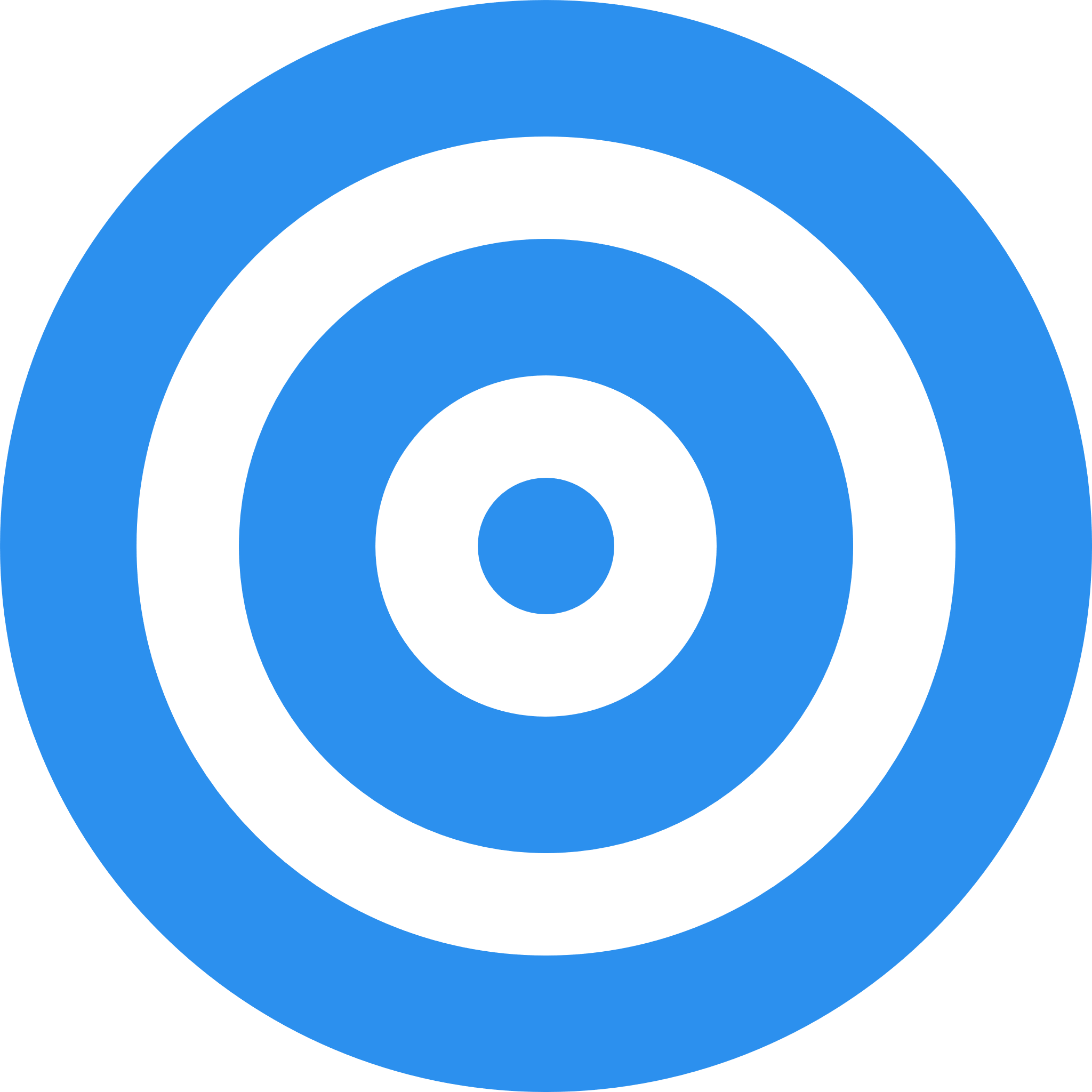 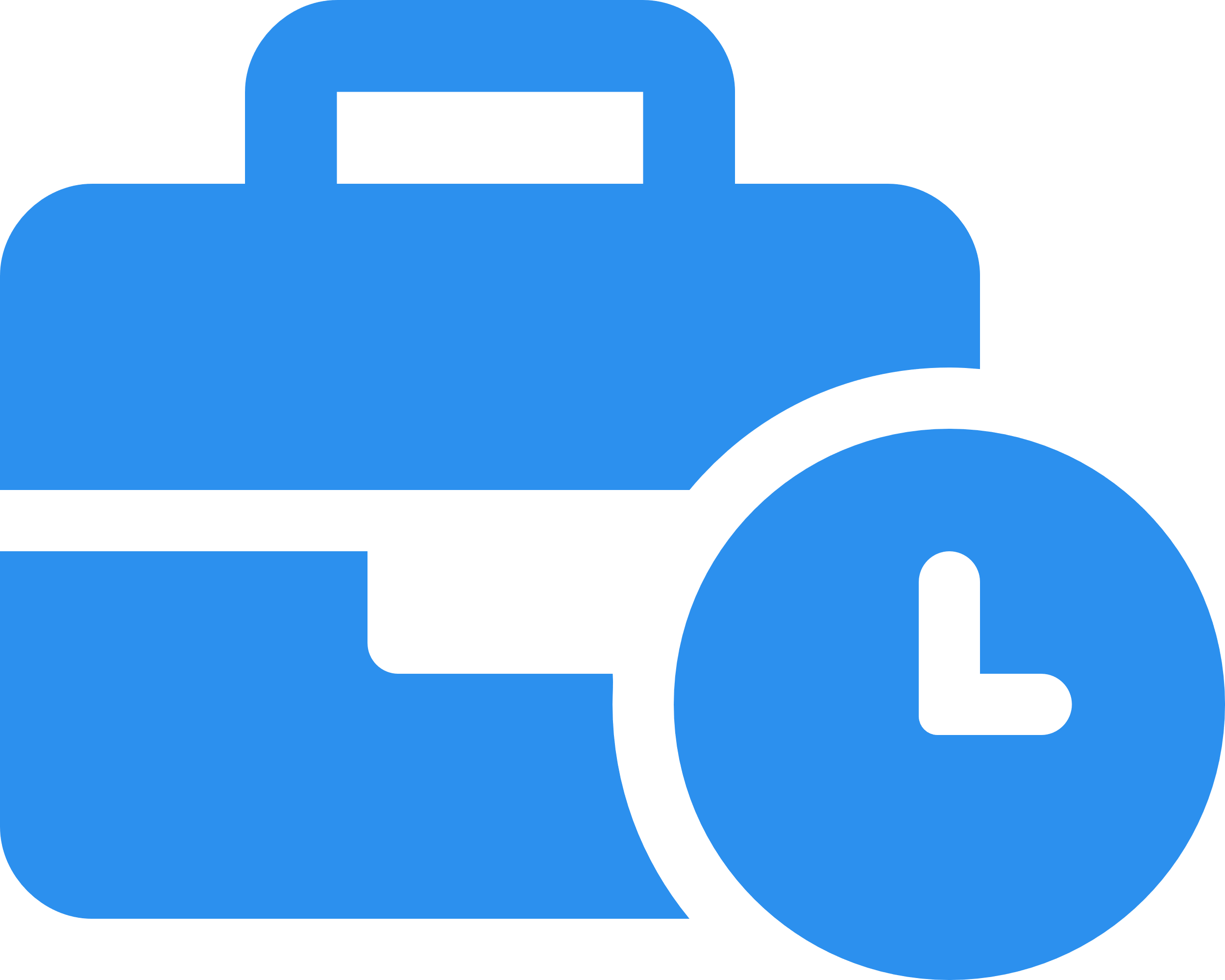 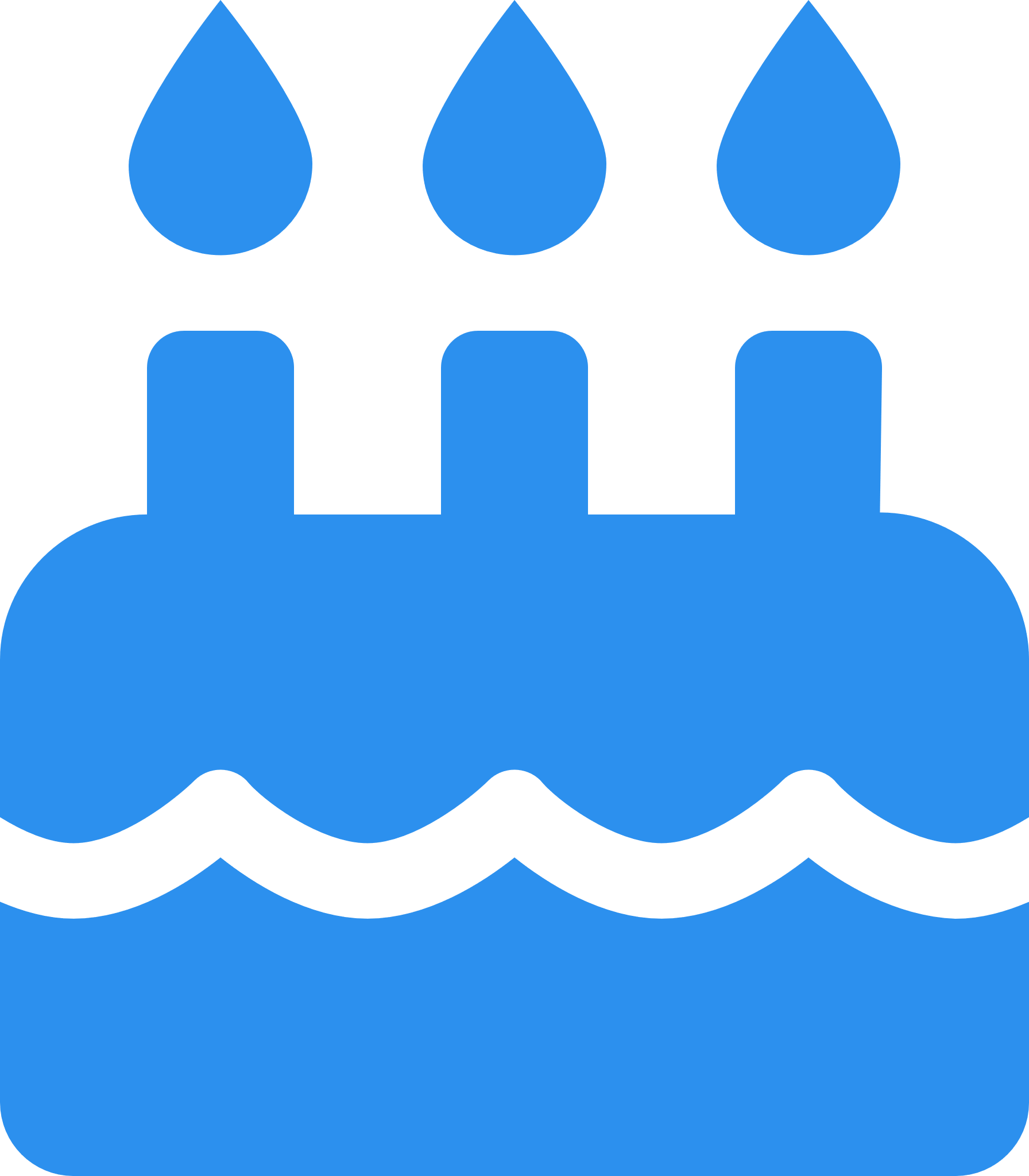 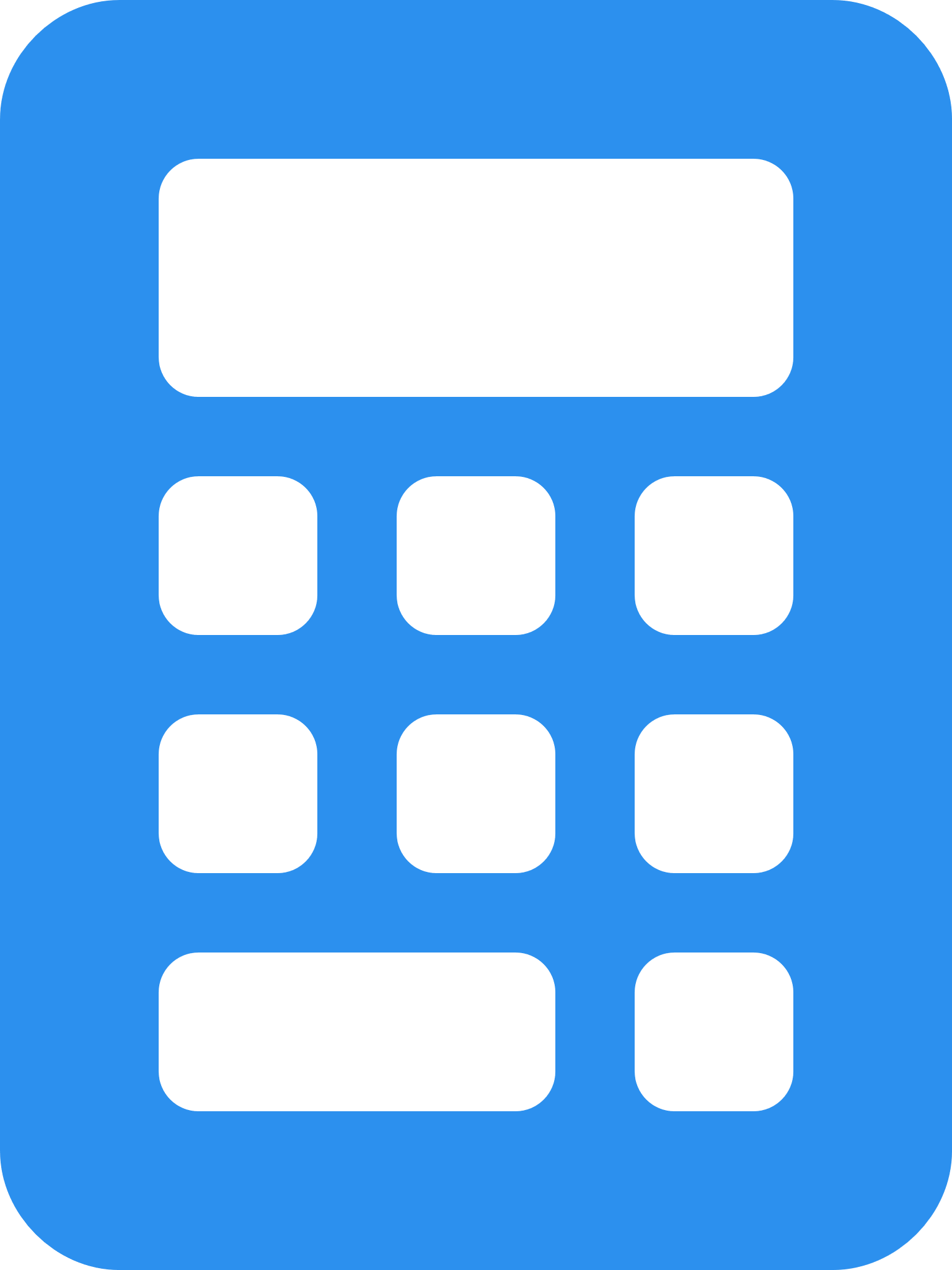 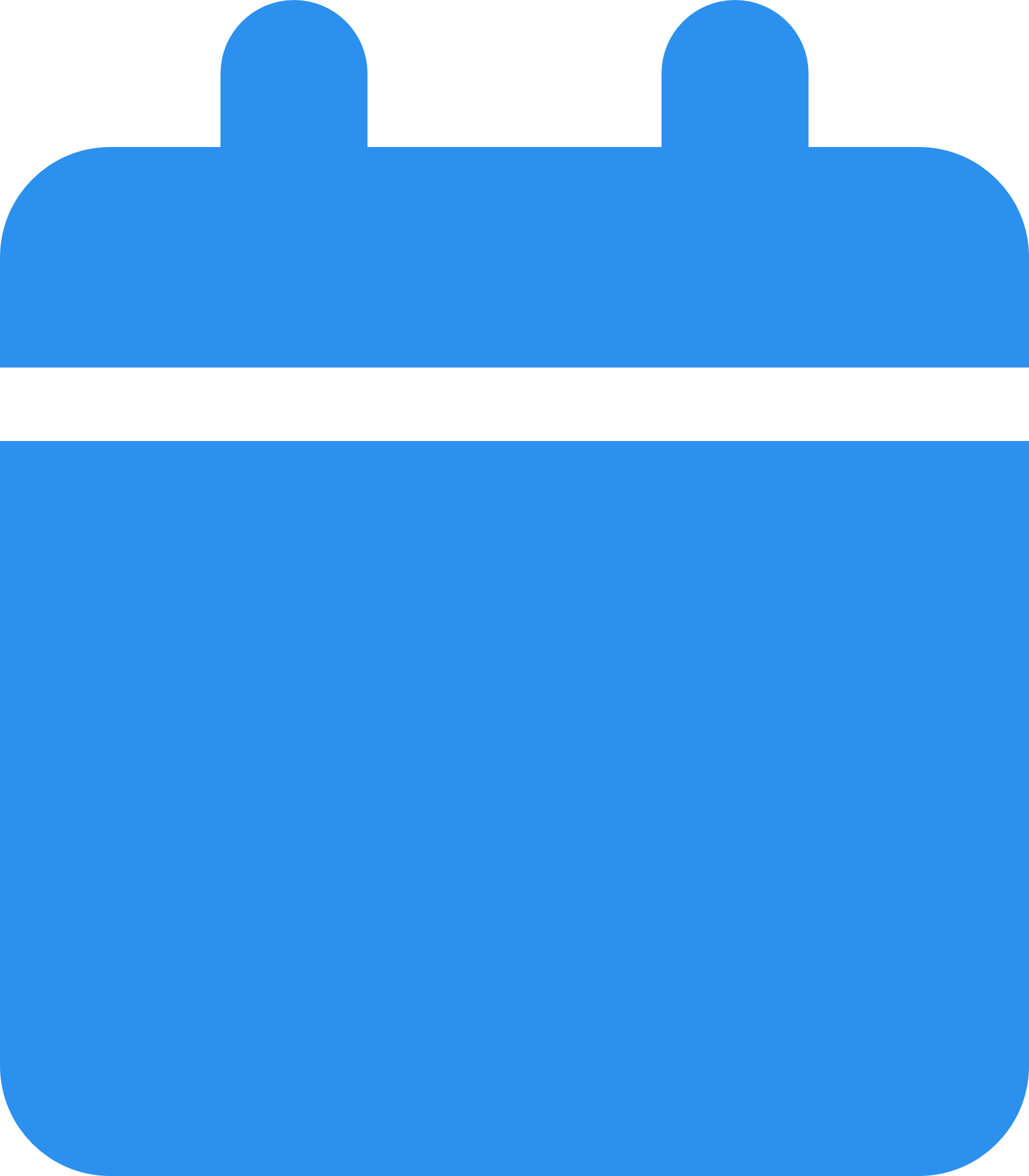 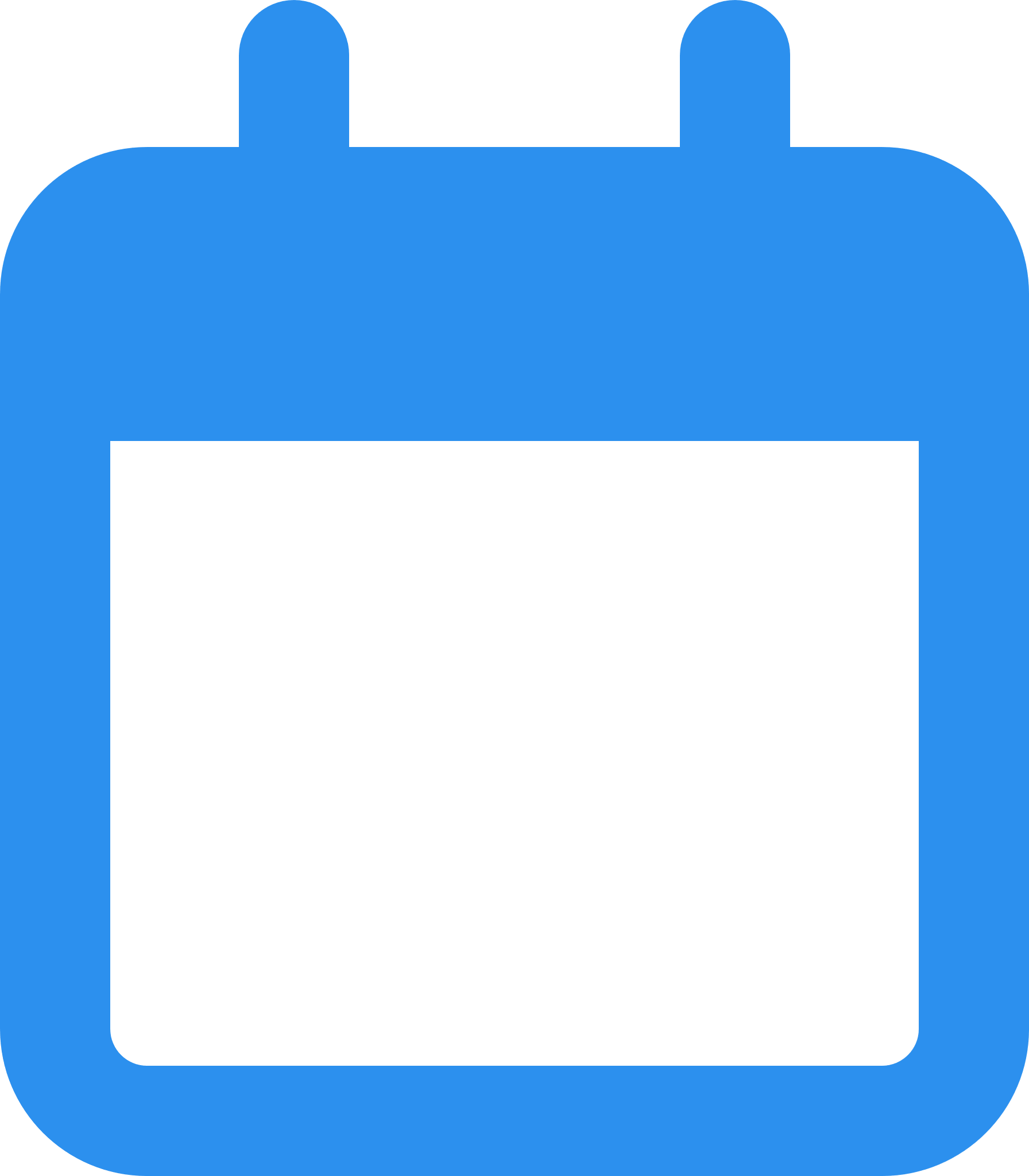 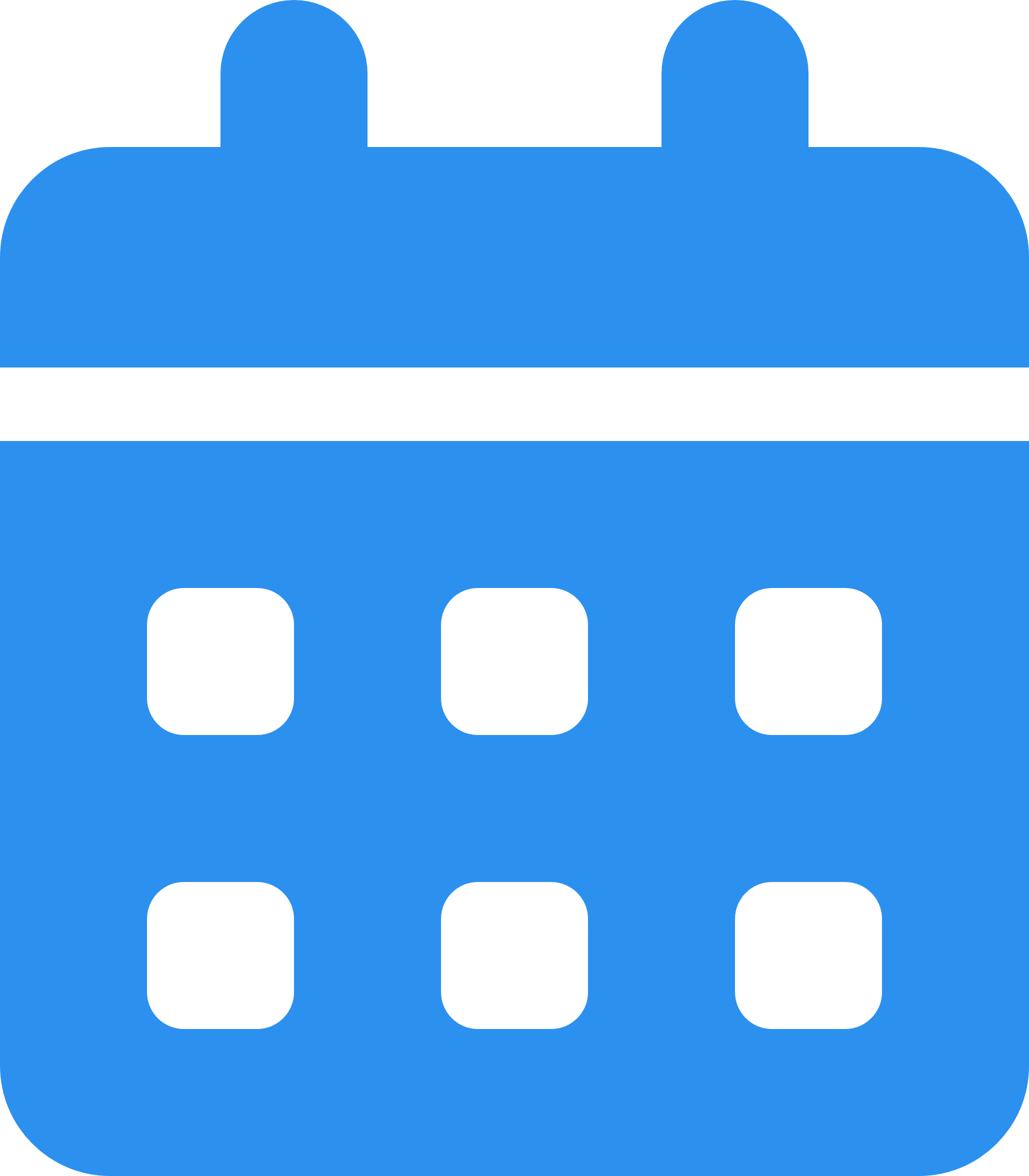 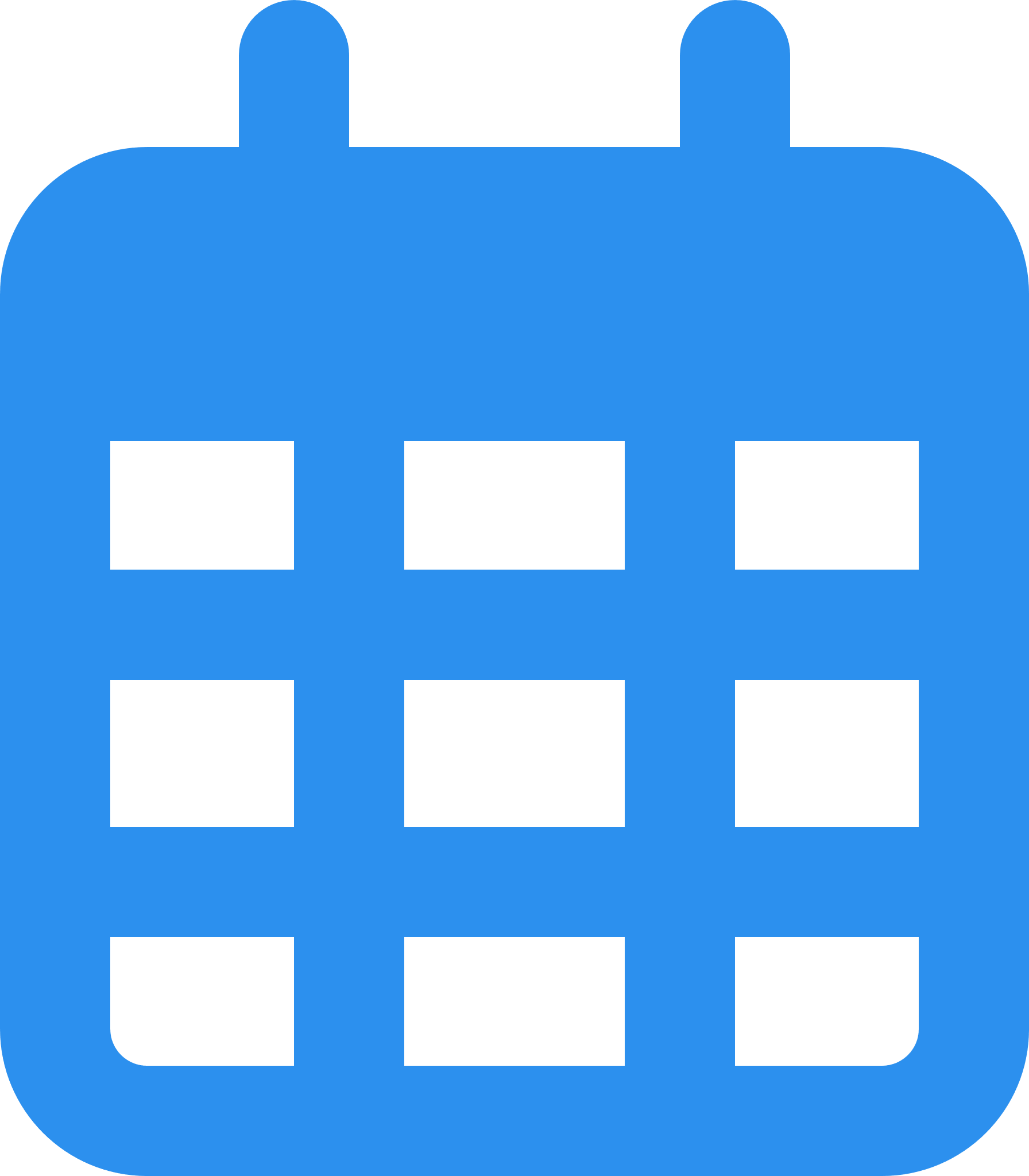 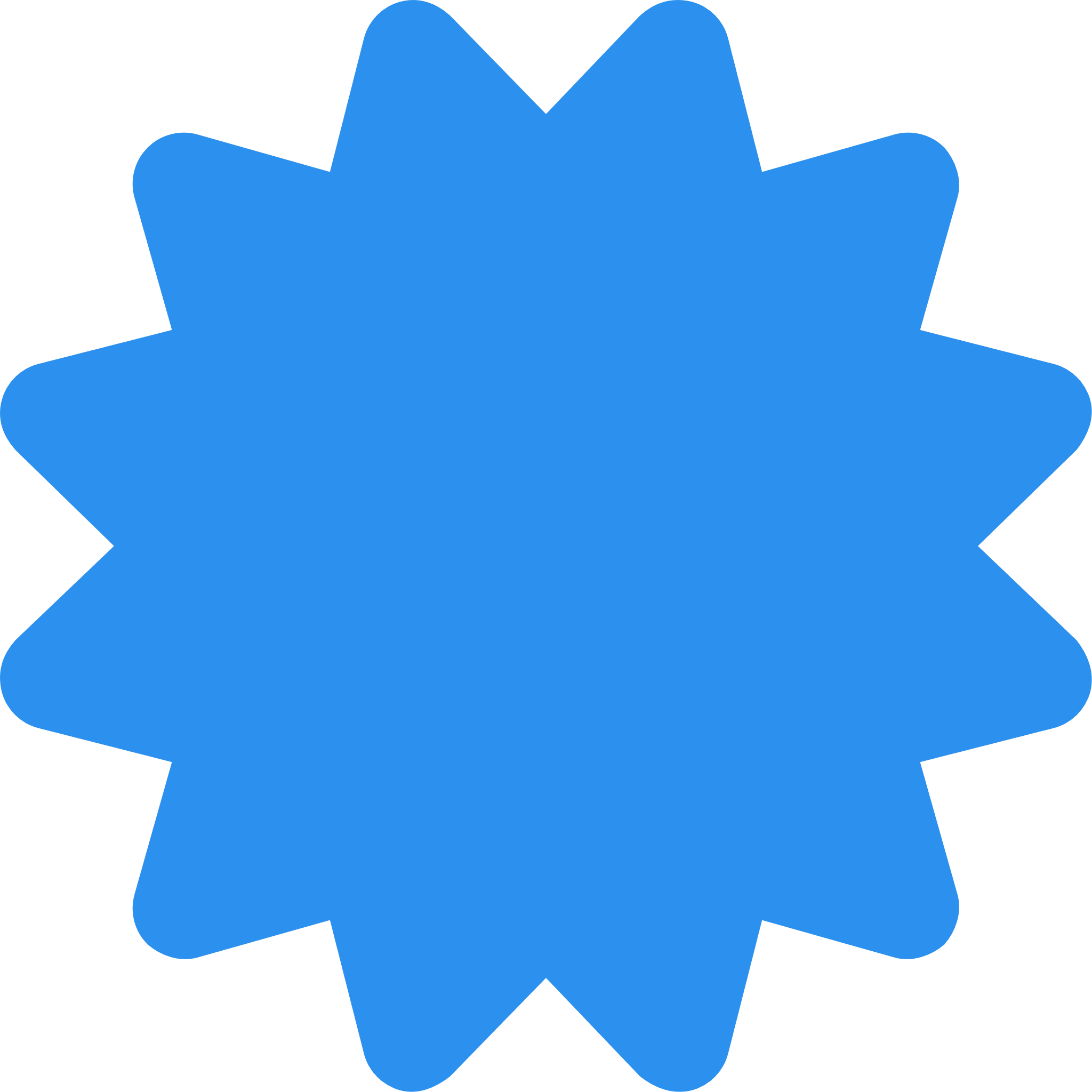 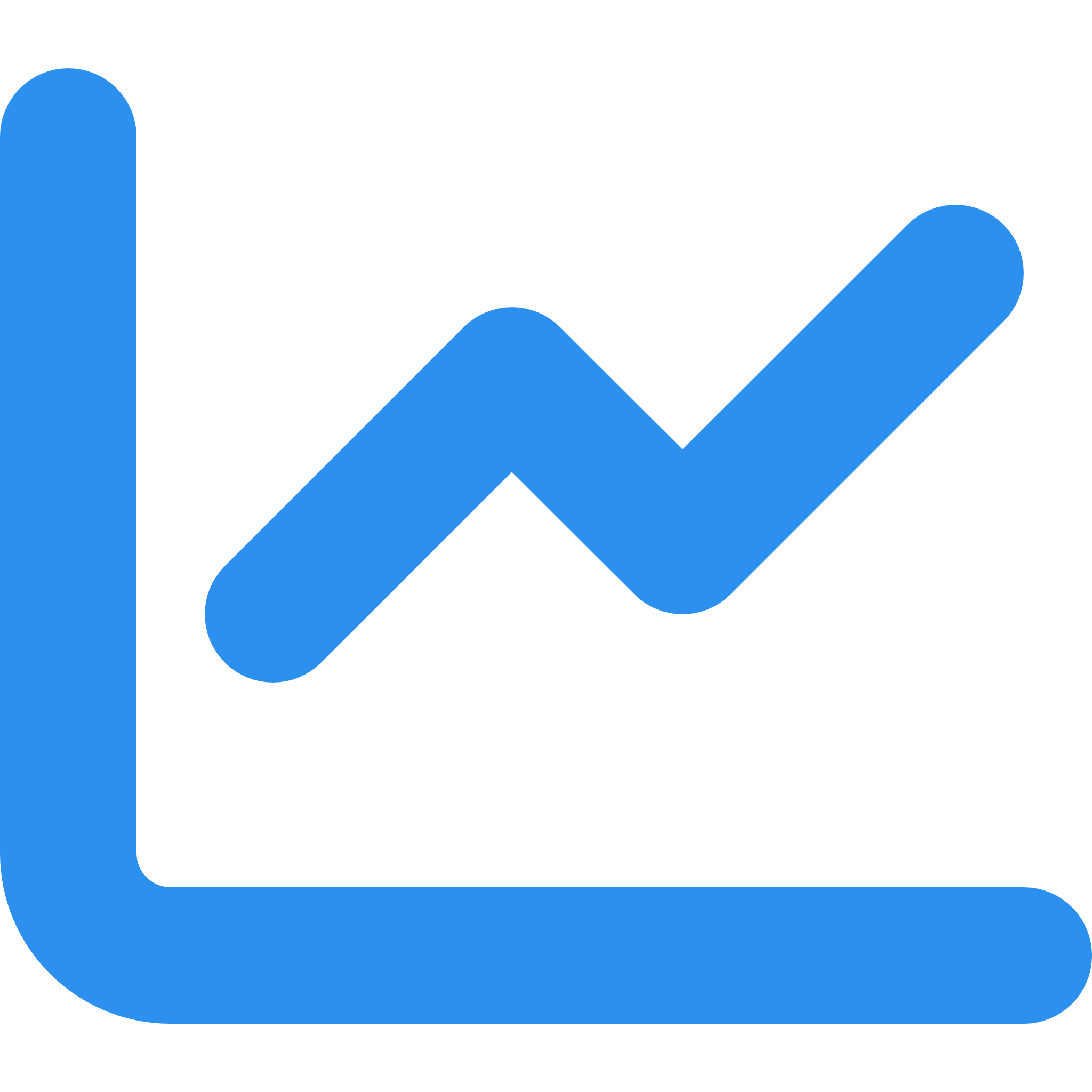 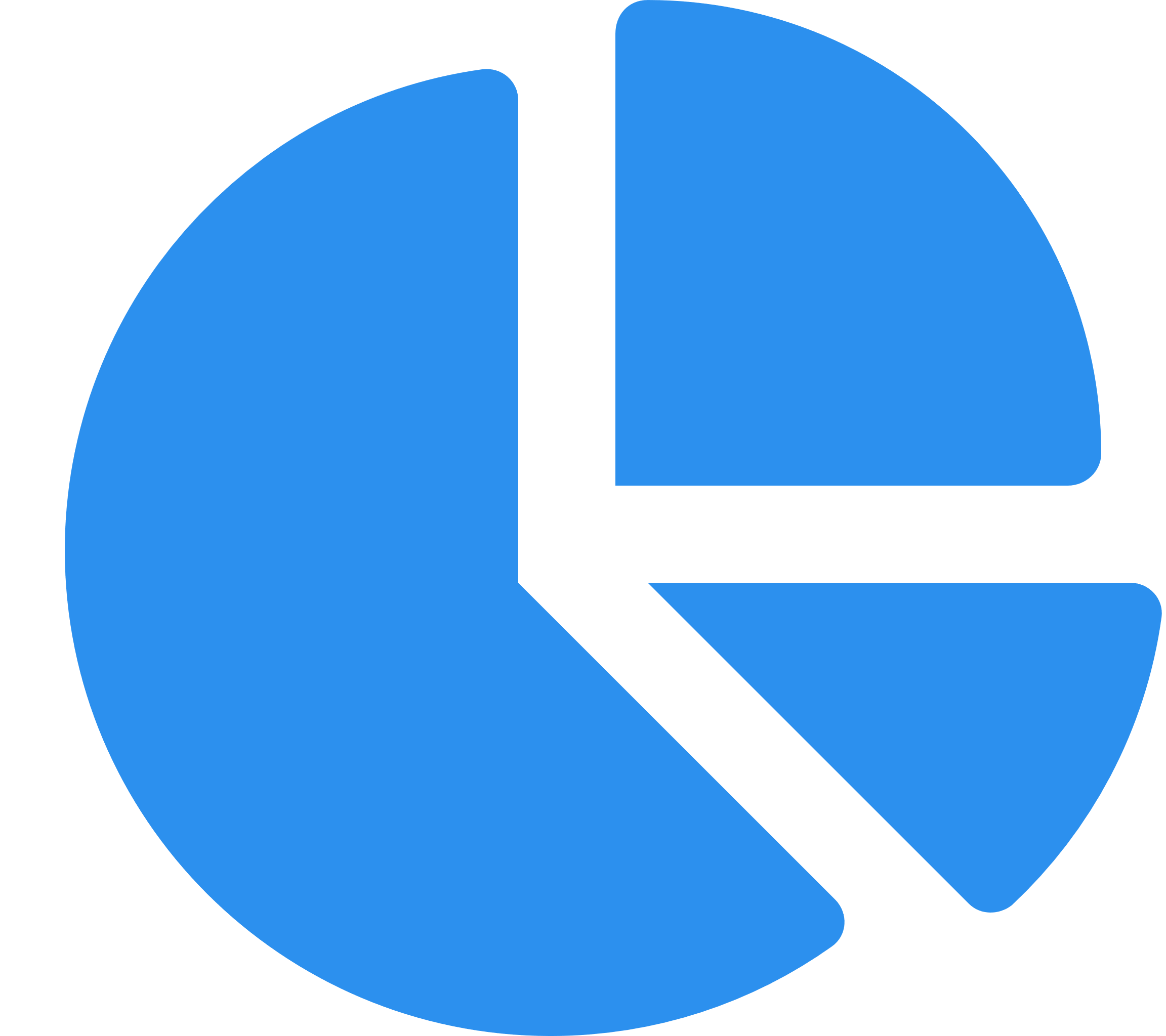 Website:
https://fontawesome.com/

License:
Creative Commons Attribution 4.0 International

Attribution
Attribution is required by MIT, SIL OFL, and CC BY licenses. Downloaded Font Awesome Free files already contain embedded comments with sufficient attribution, so you shouldn't need to do anything additional when using these files normally.
We've kept attribution comments terse, so we ask that you do not actively work to remove them from files, especially code. They're a great way for folks to learn about Font Awesome.
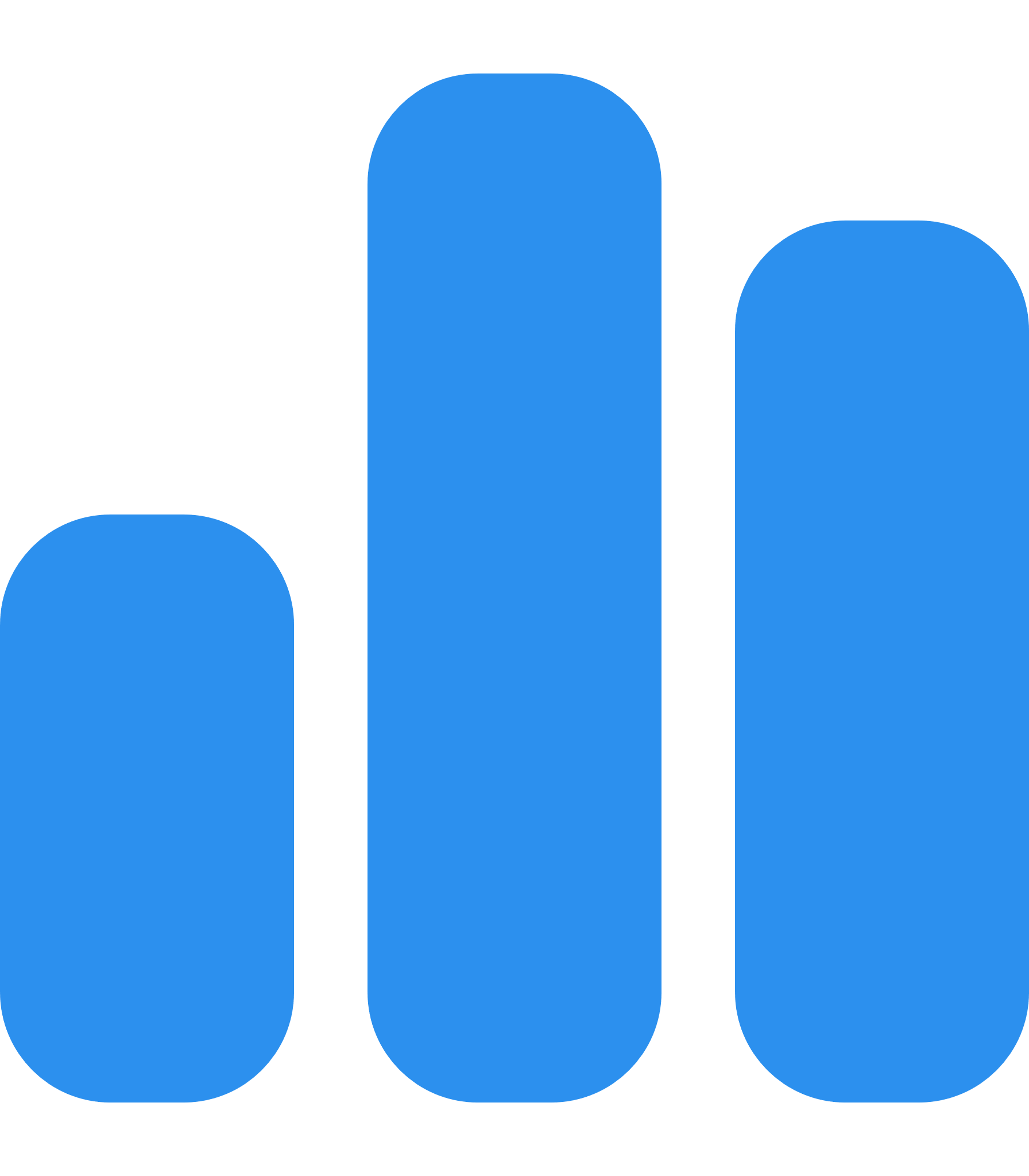 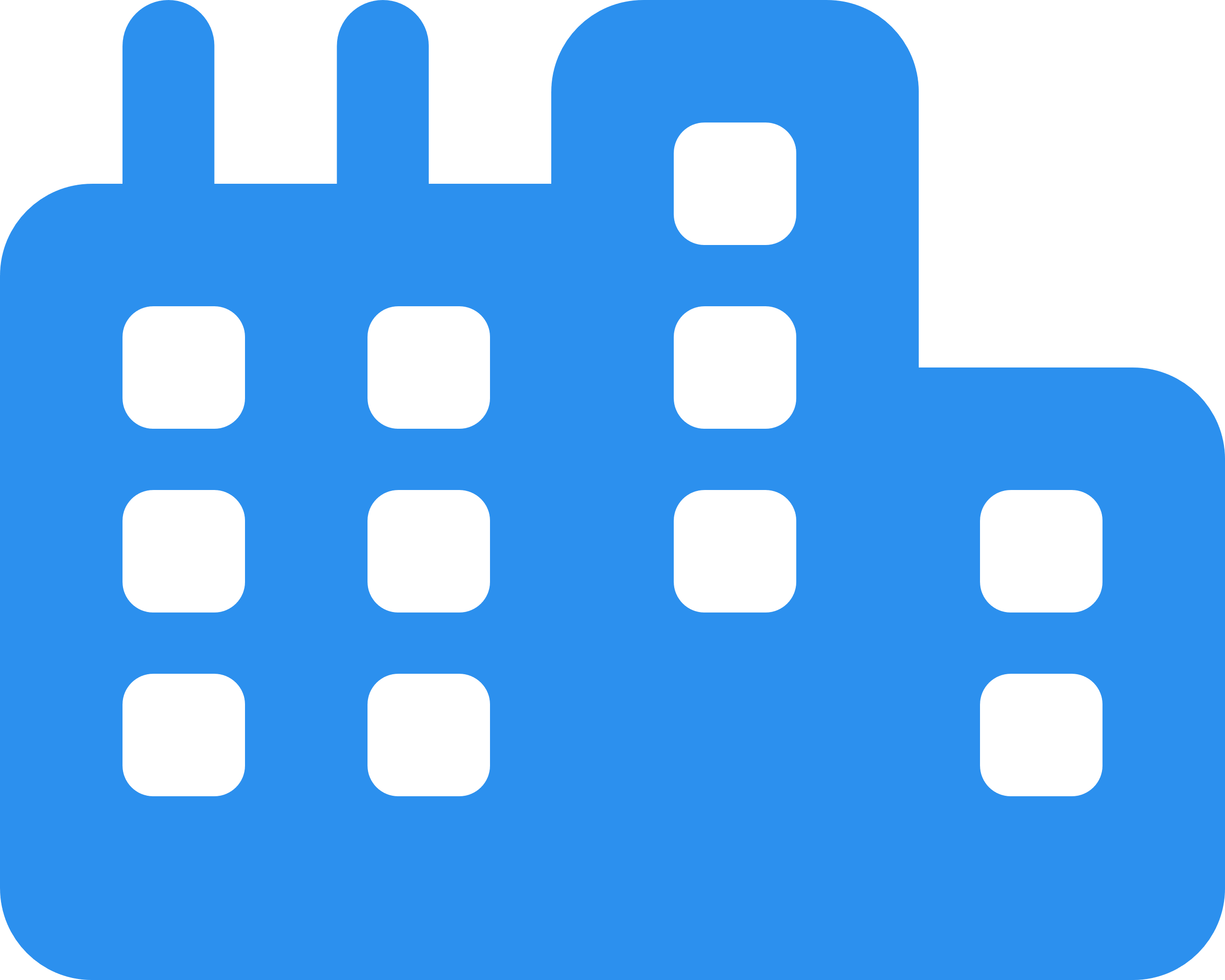 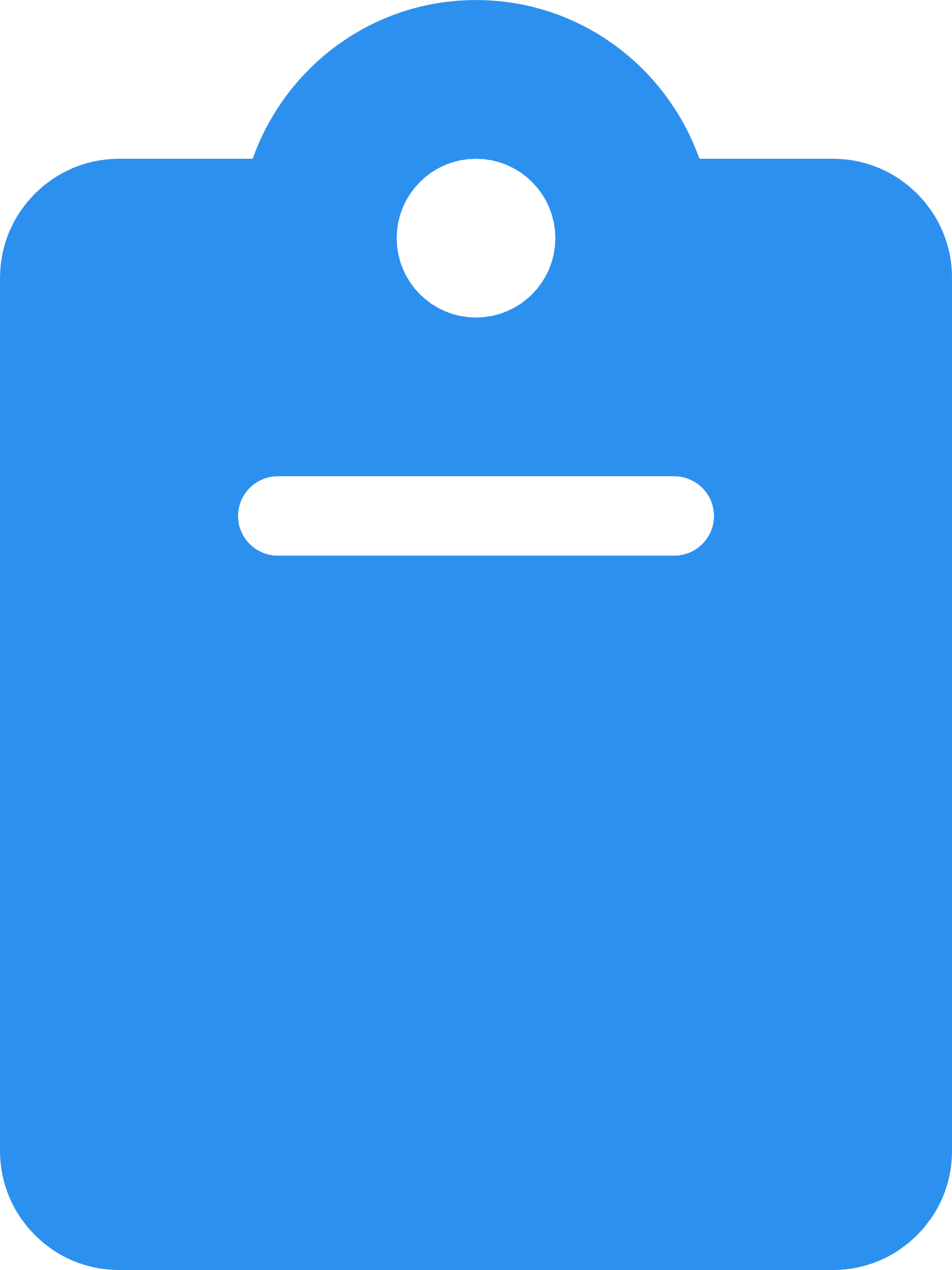 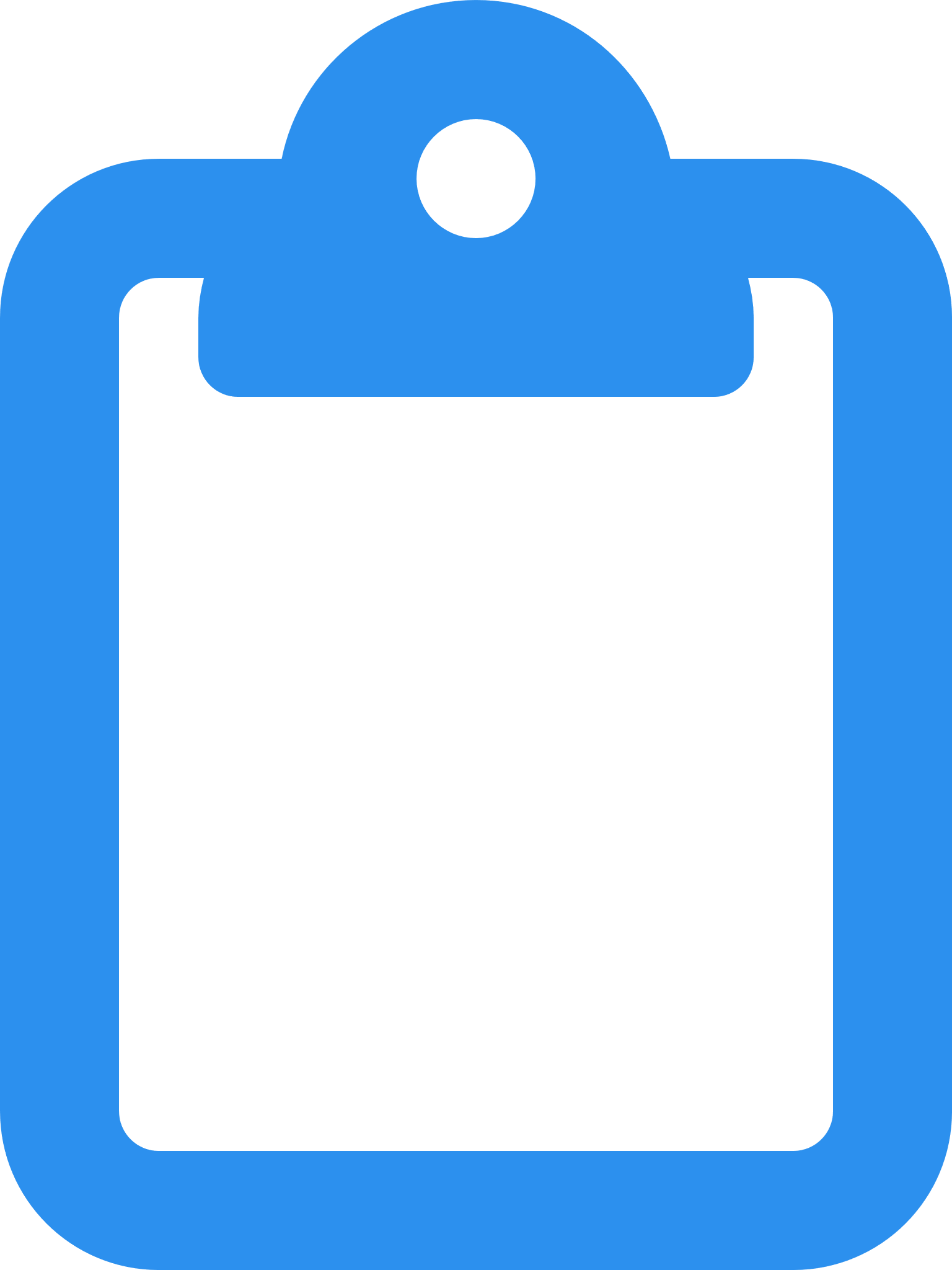 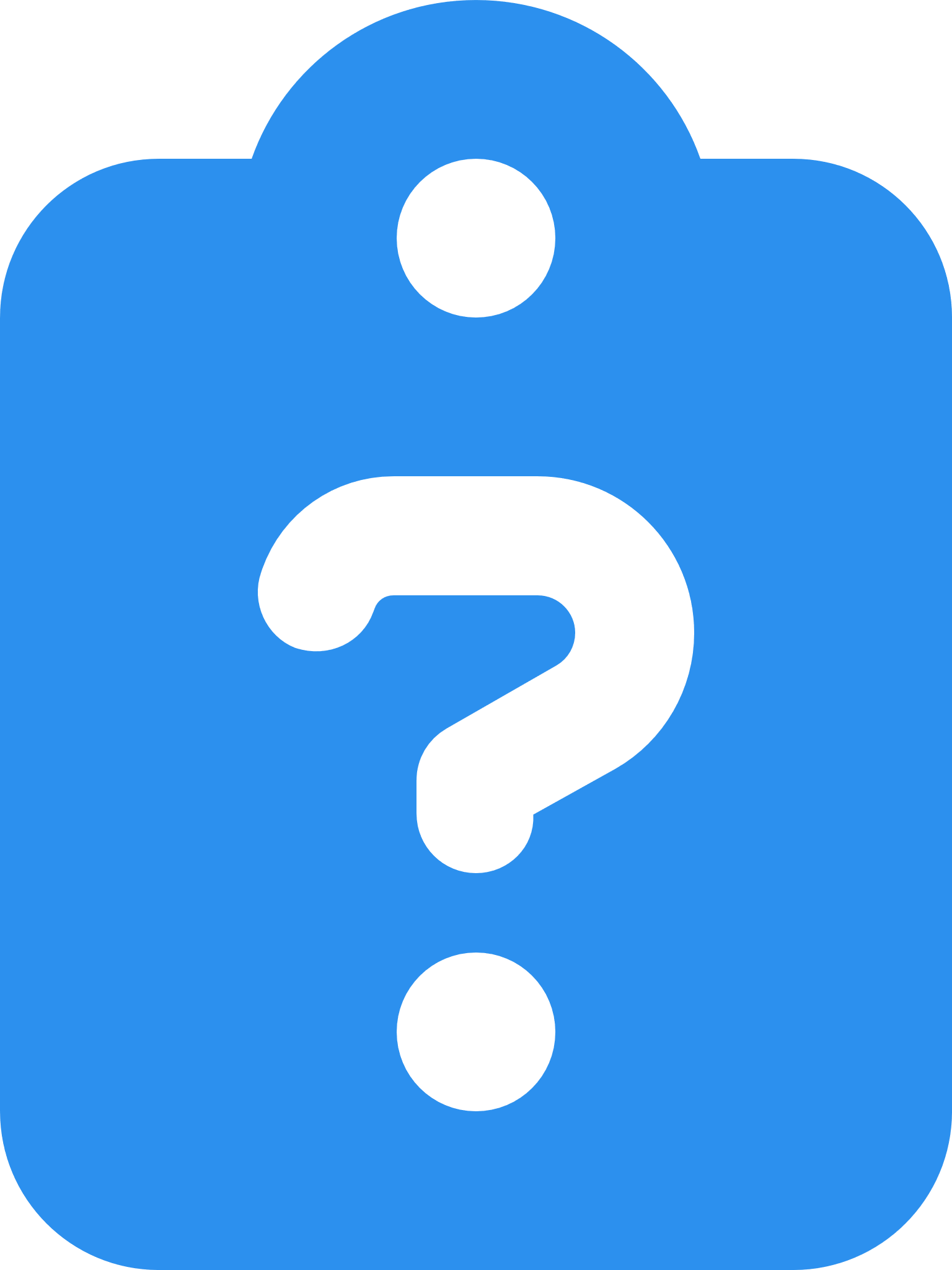 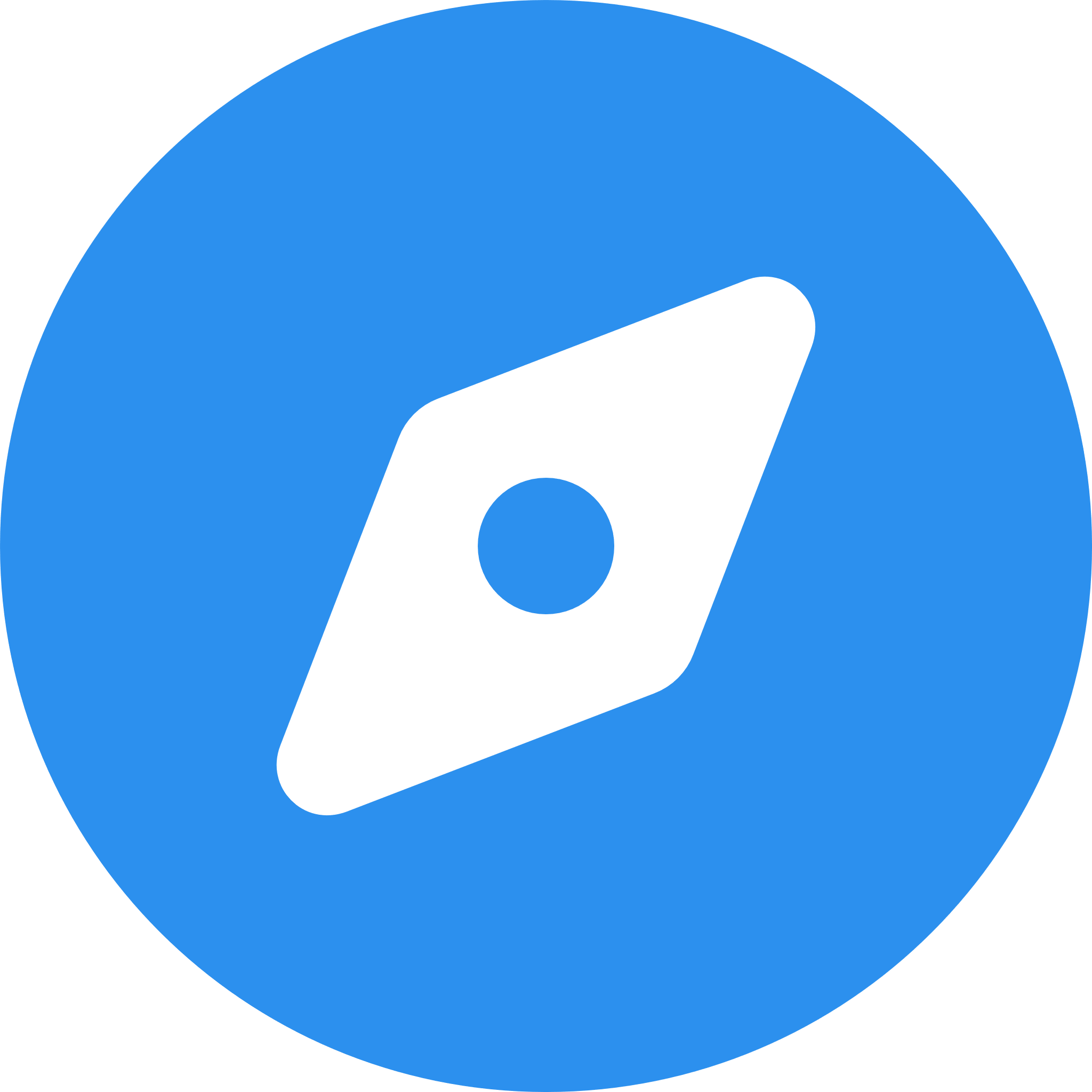 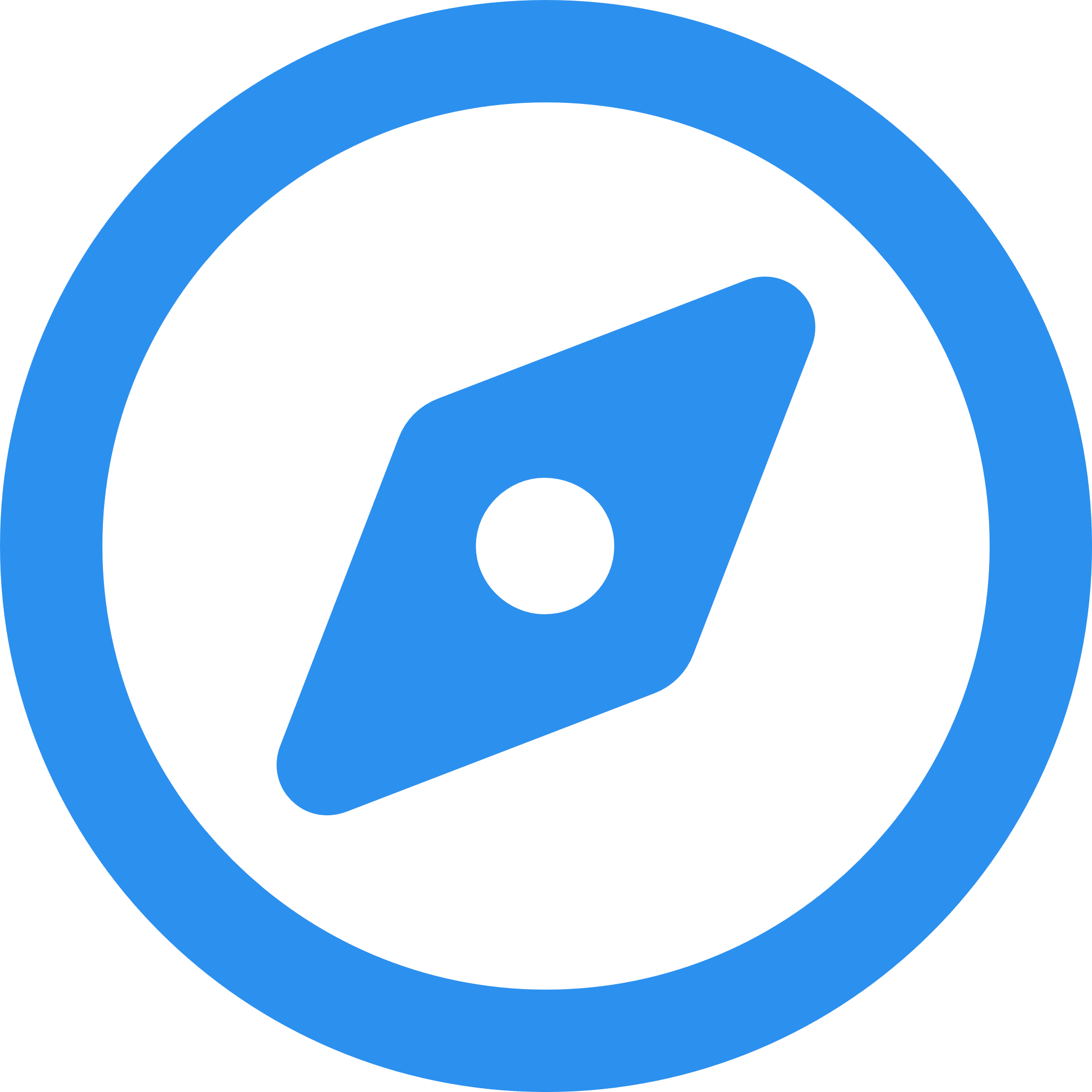 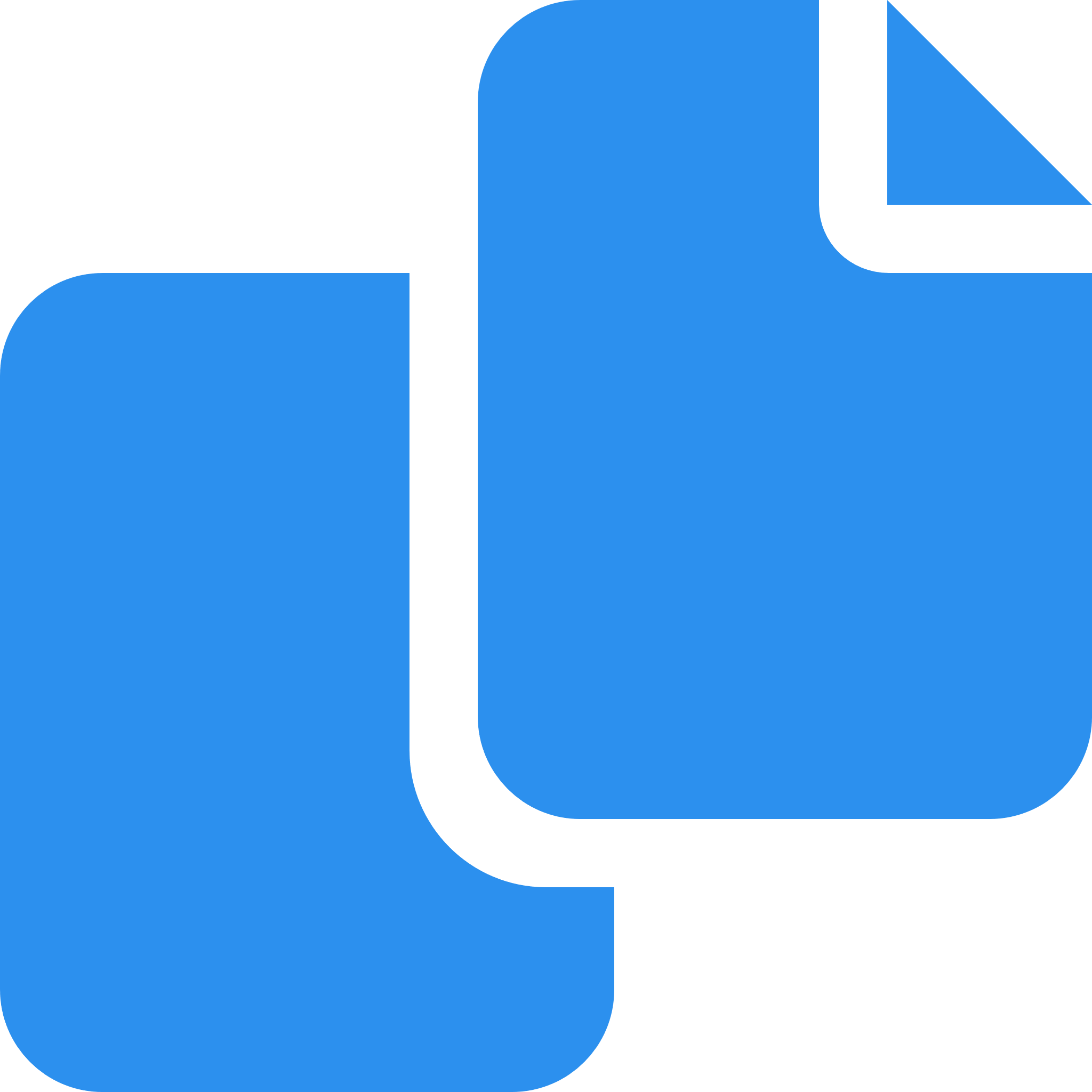 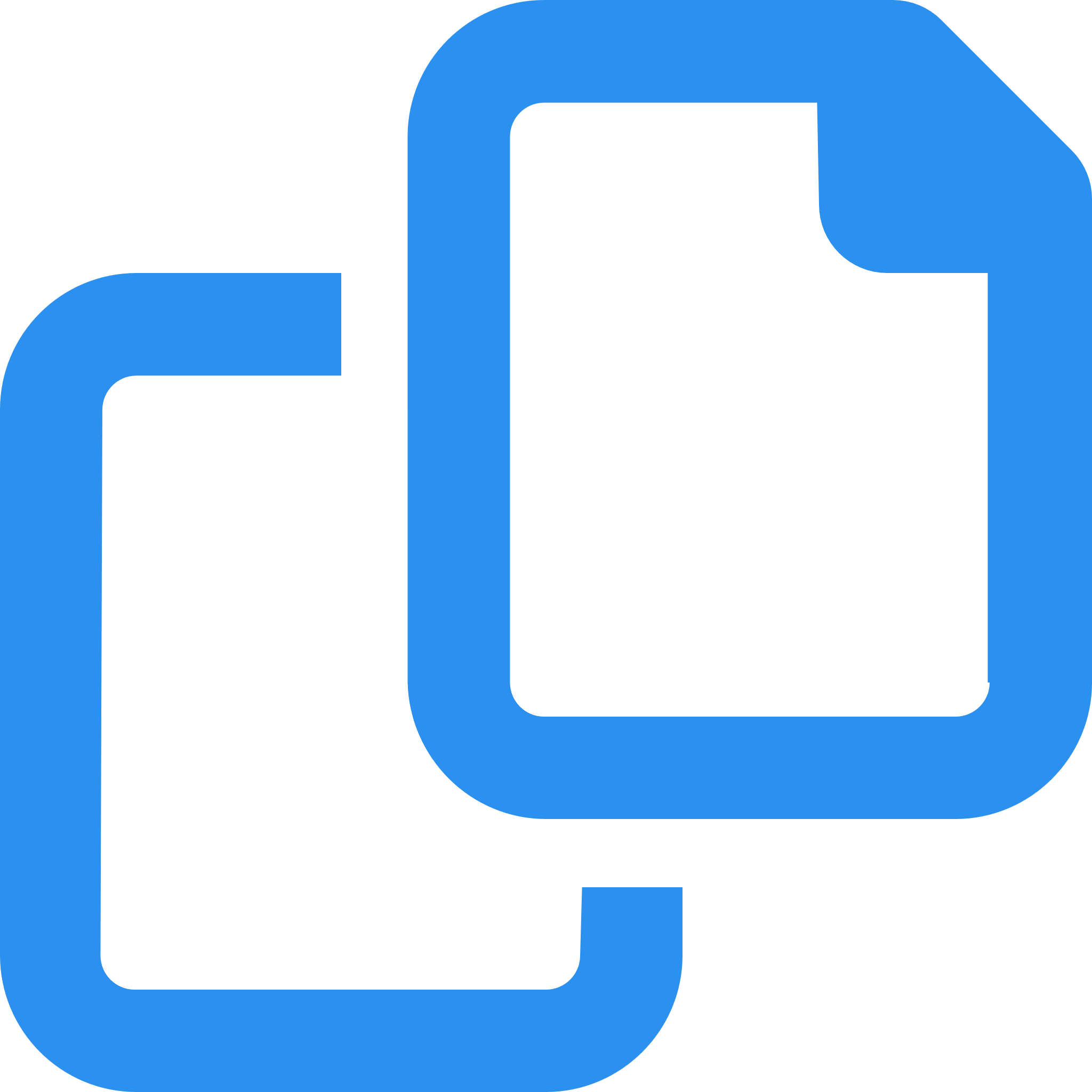 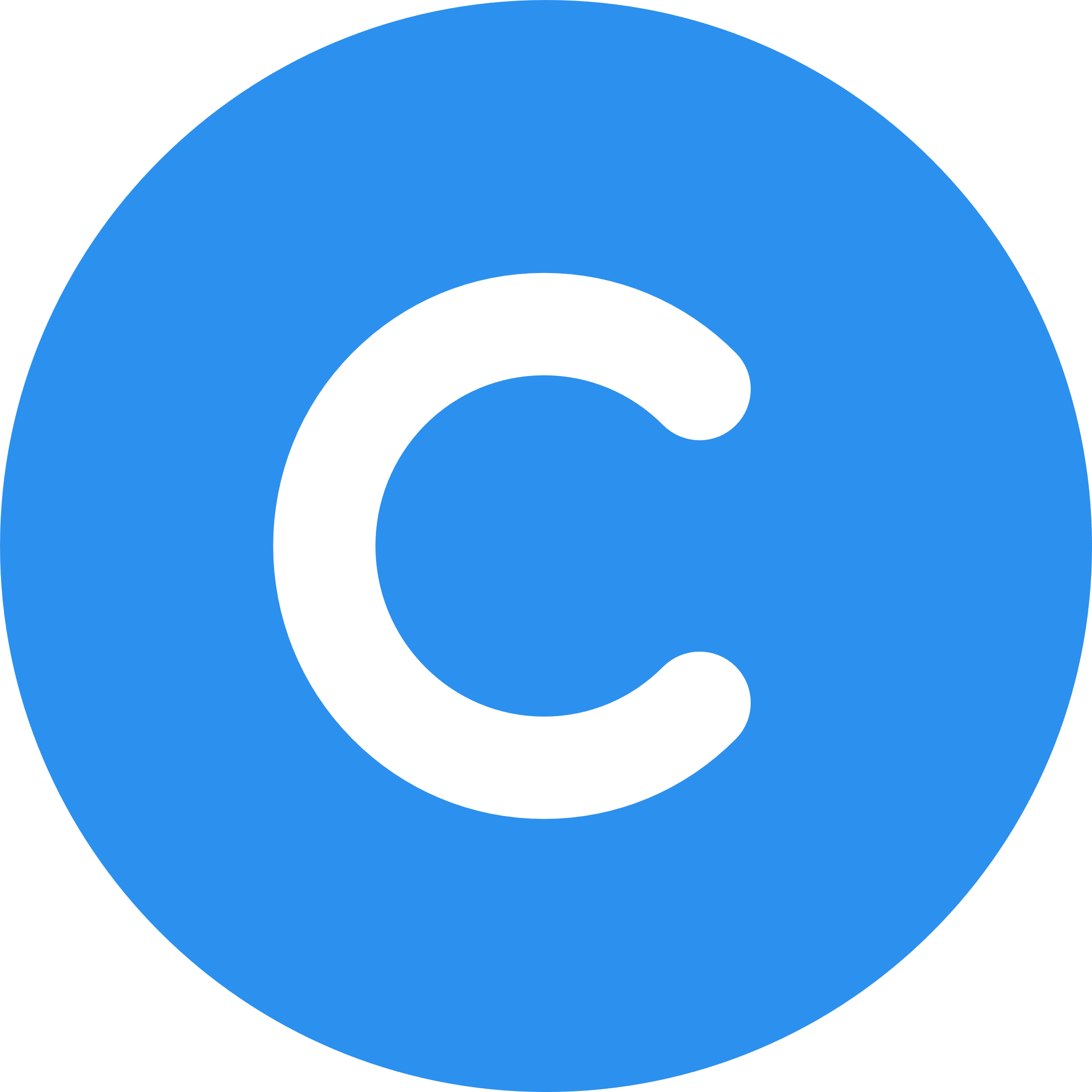 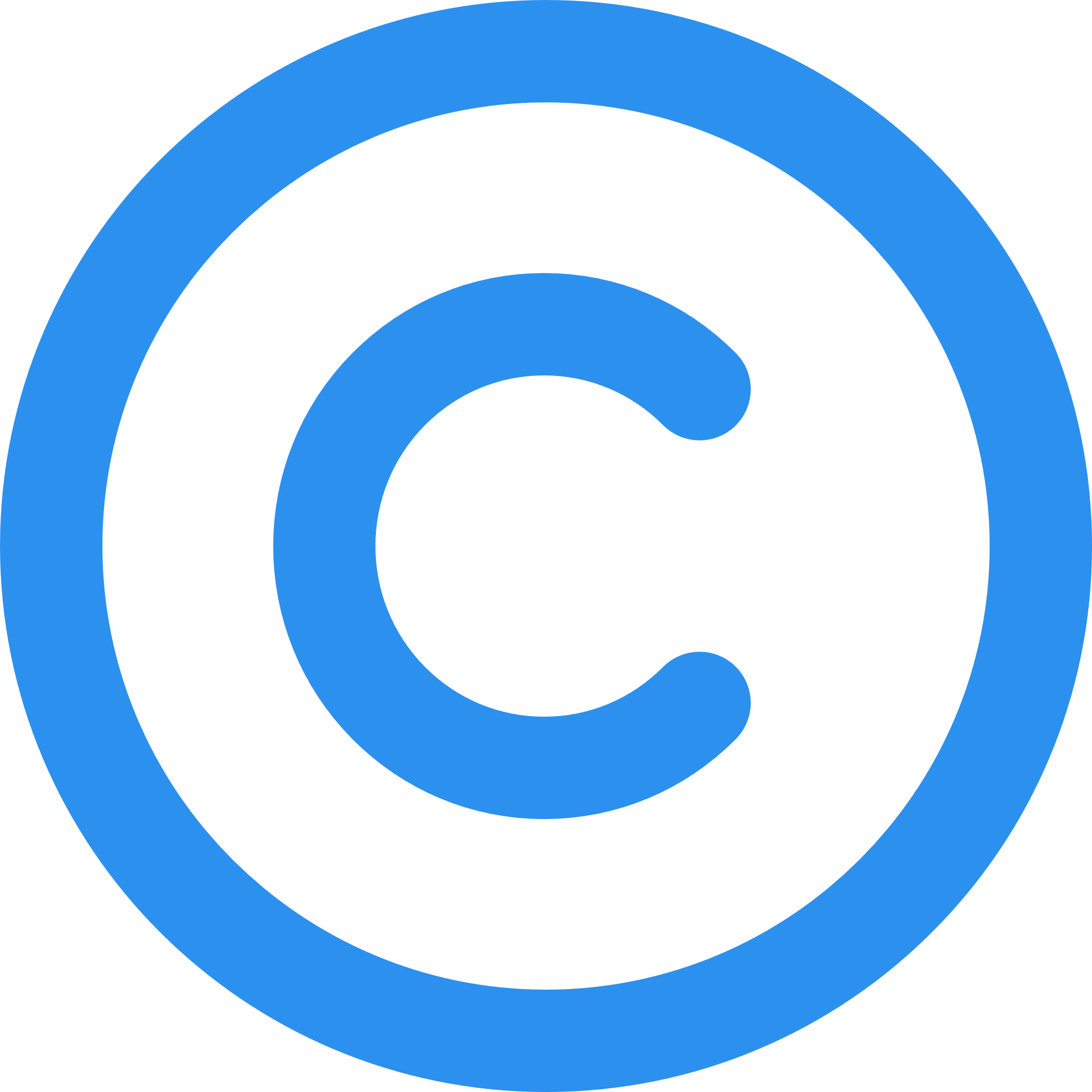 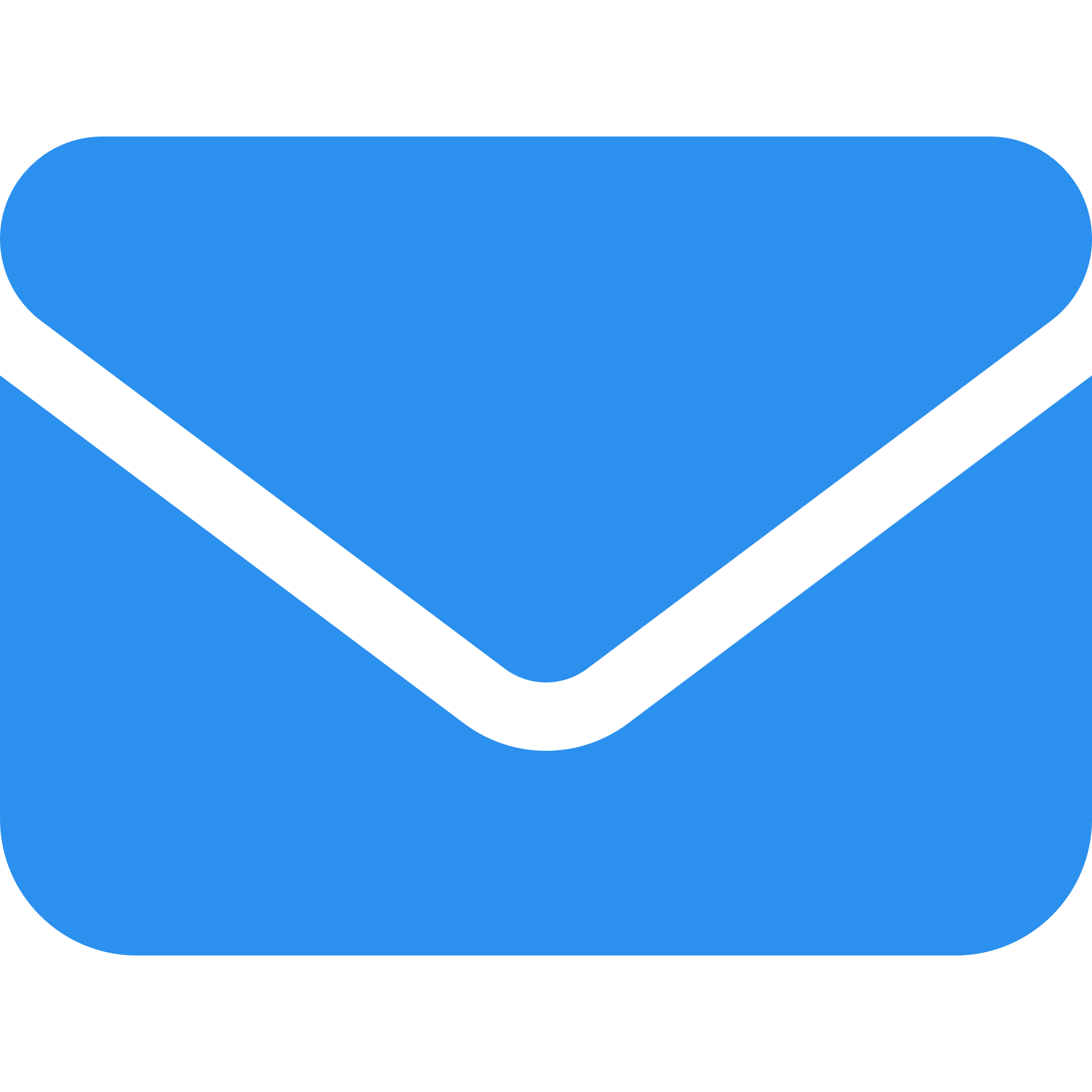 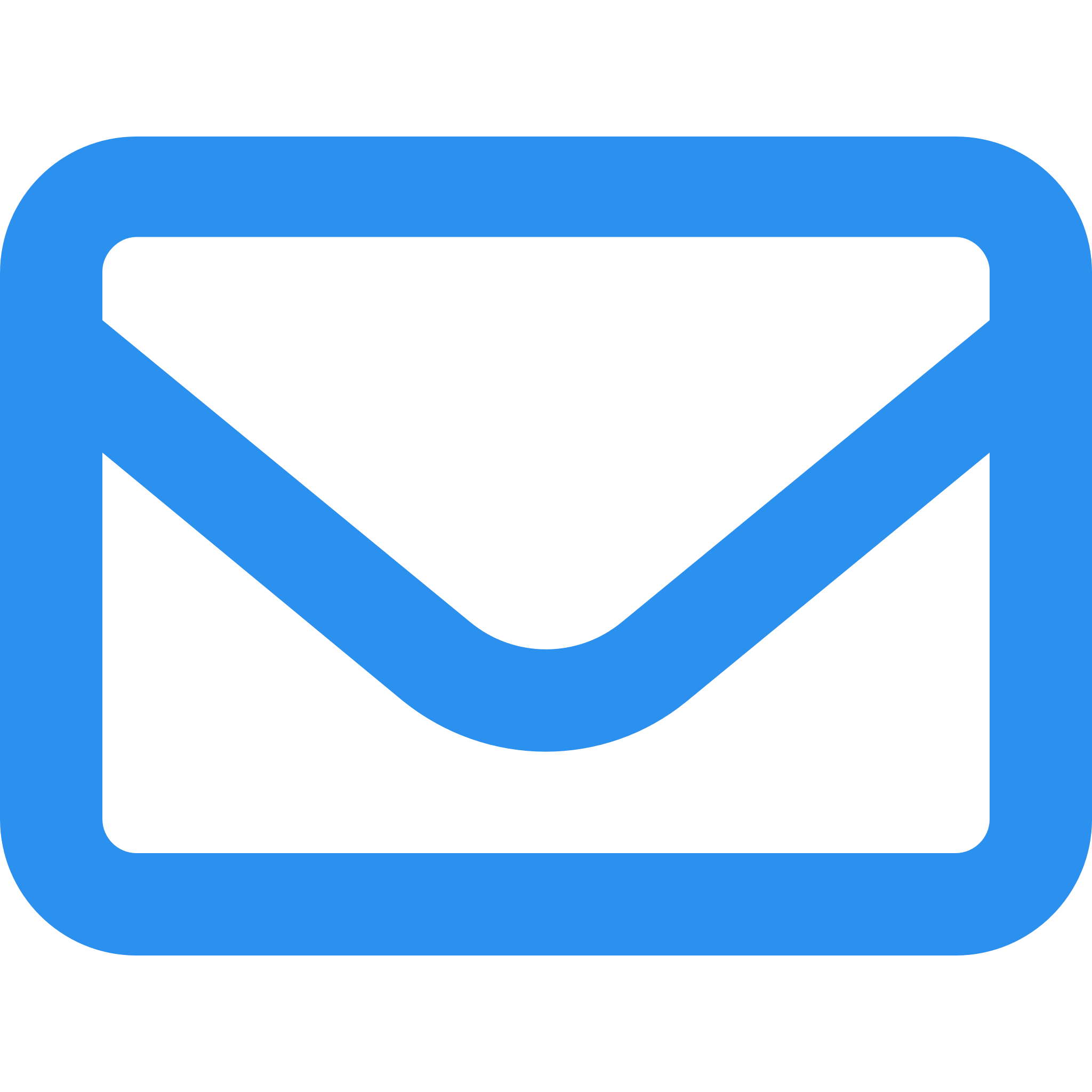 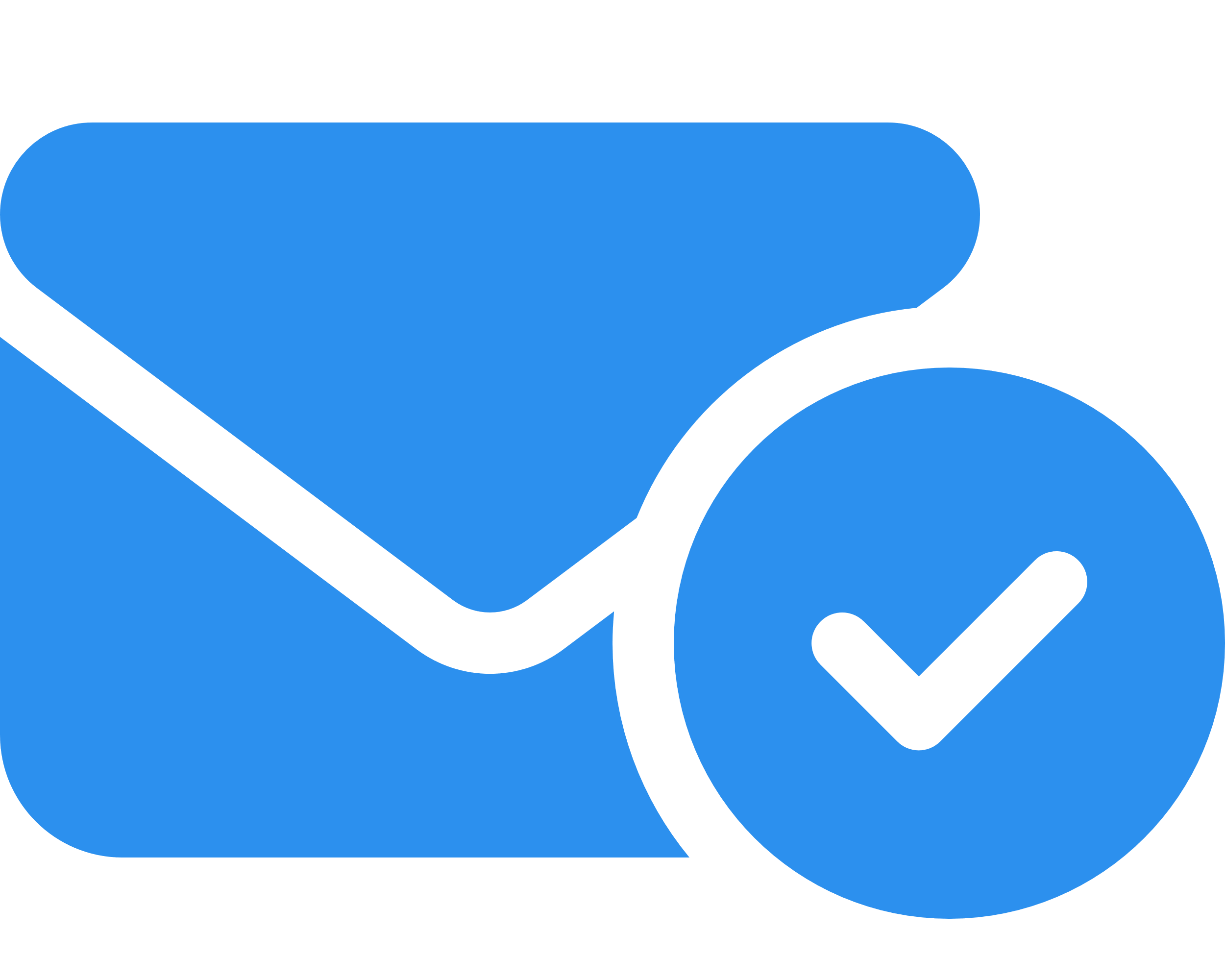 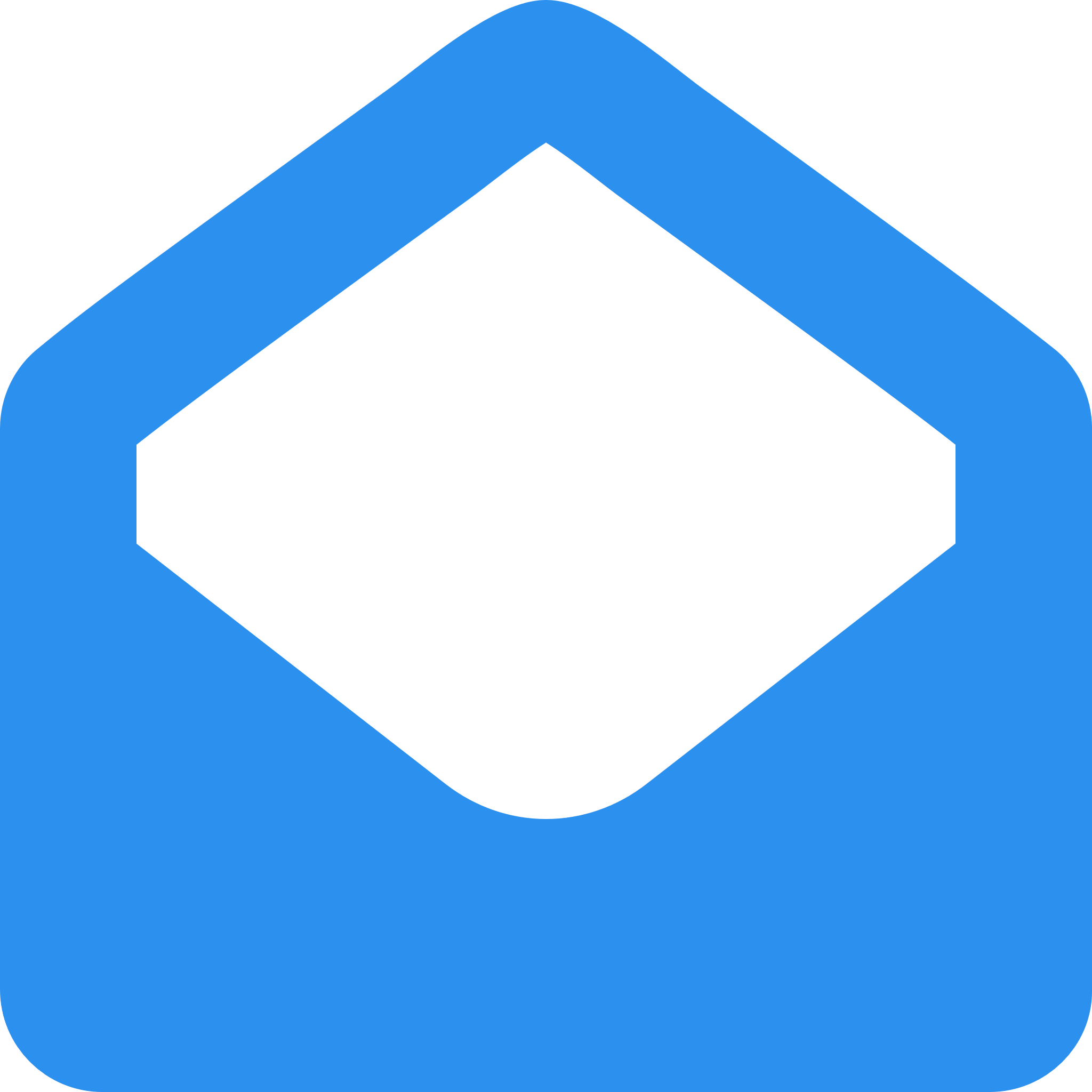 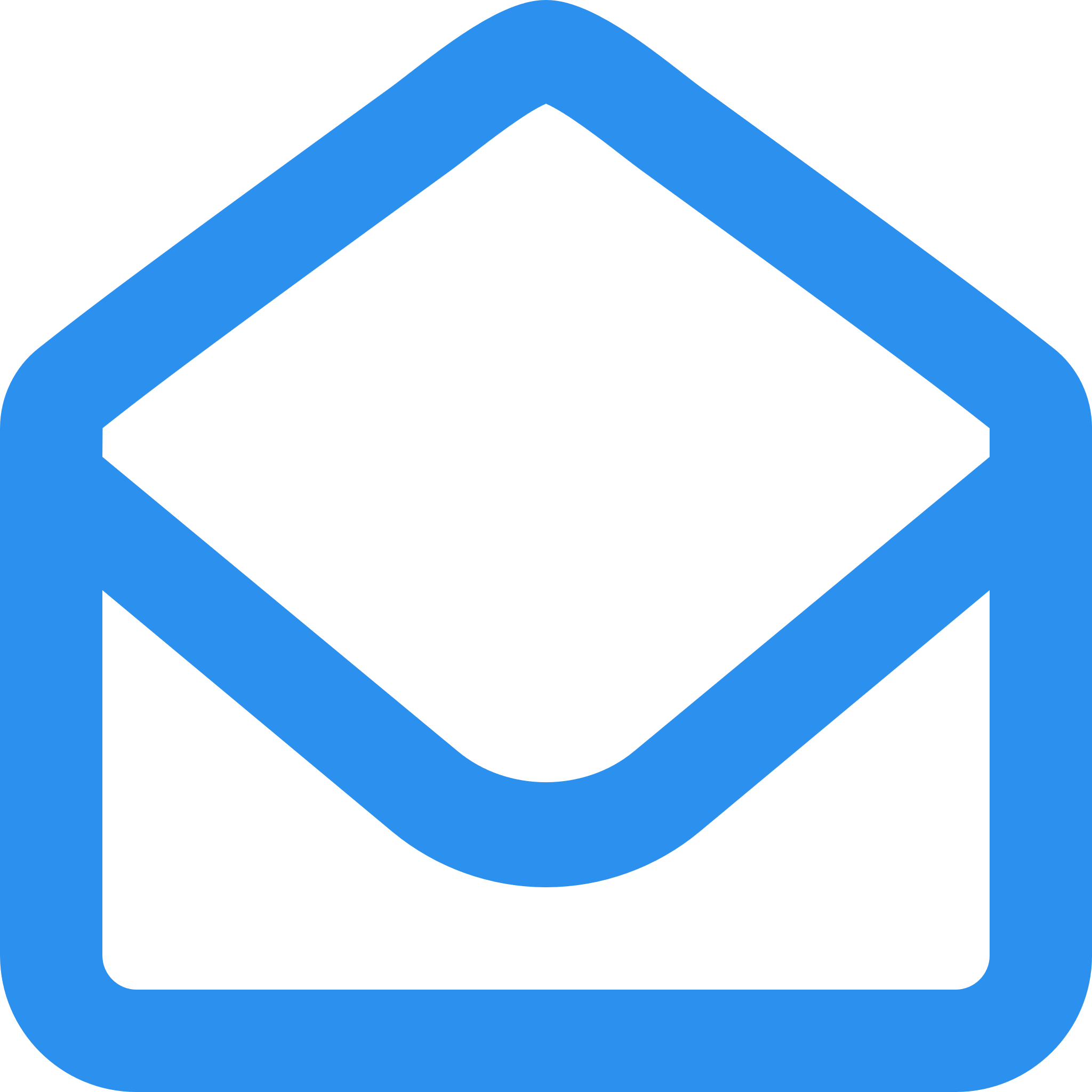 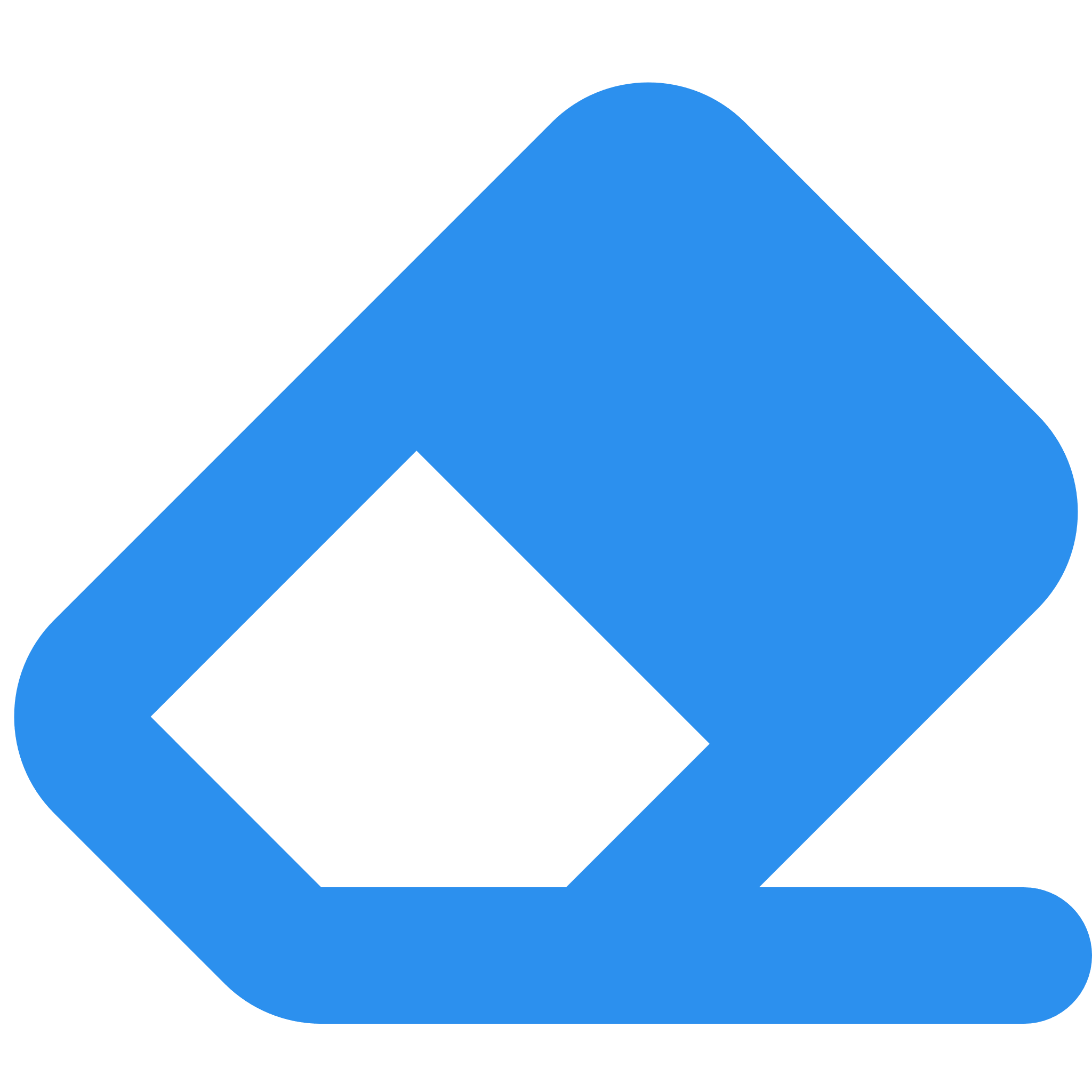 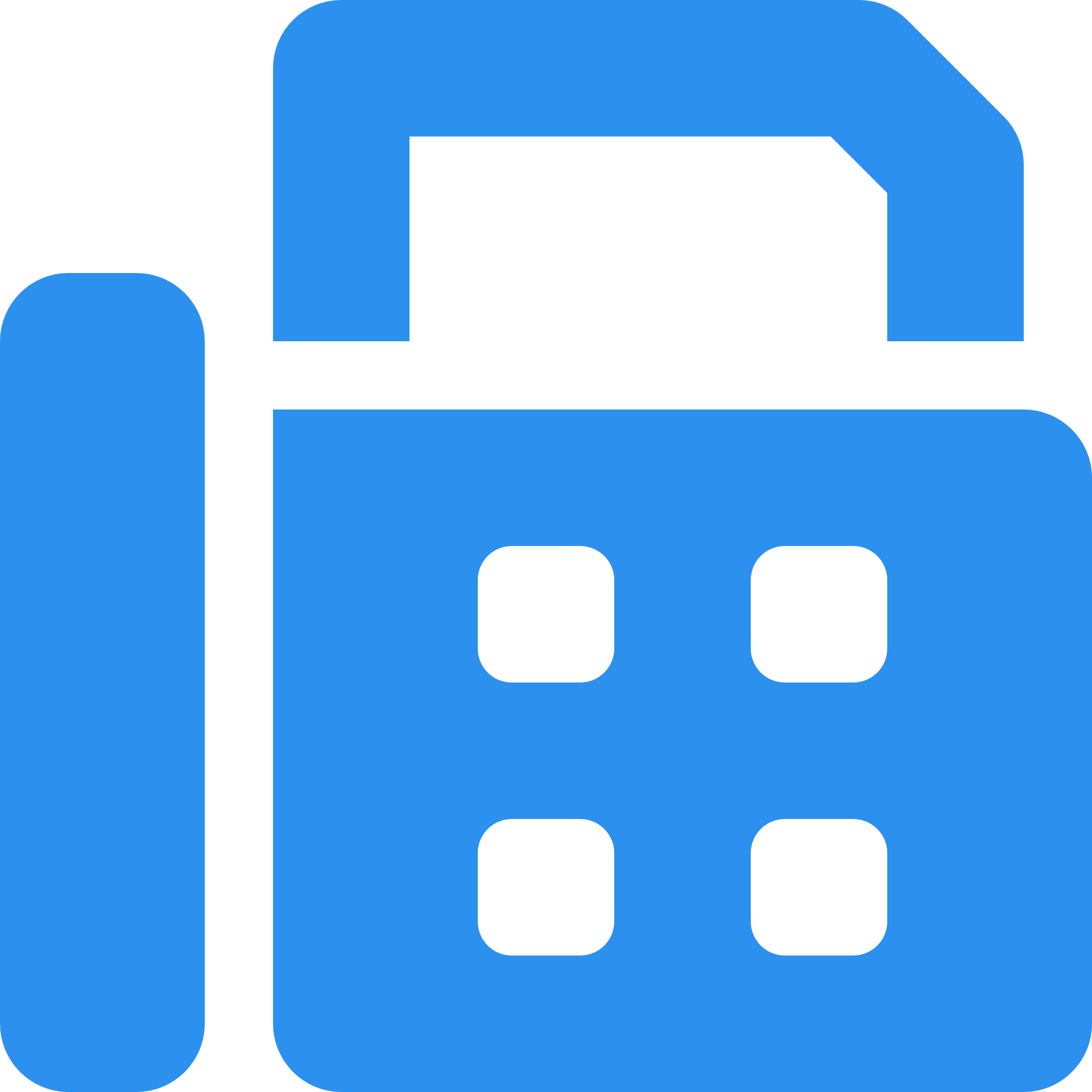 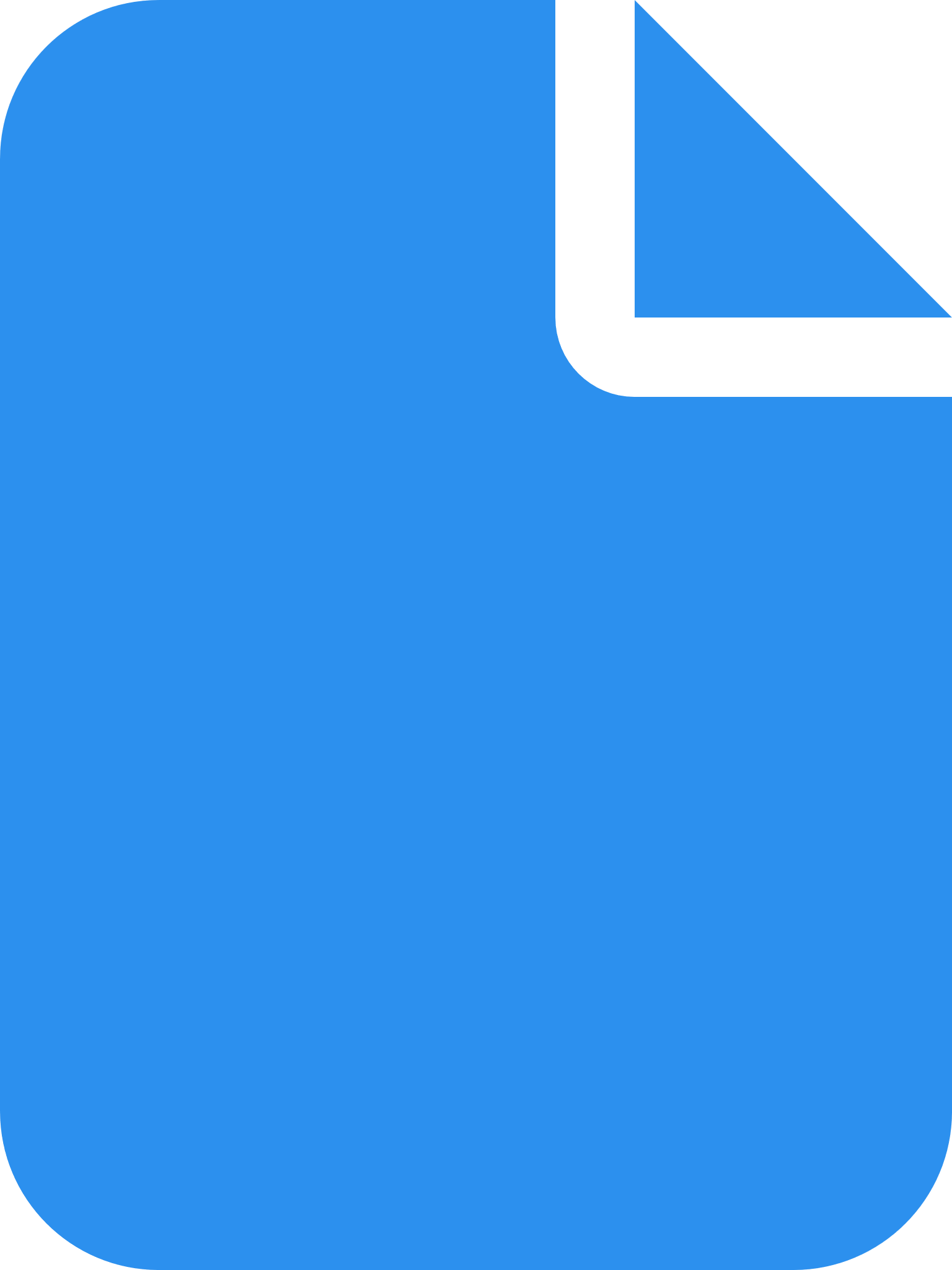 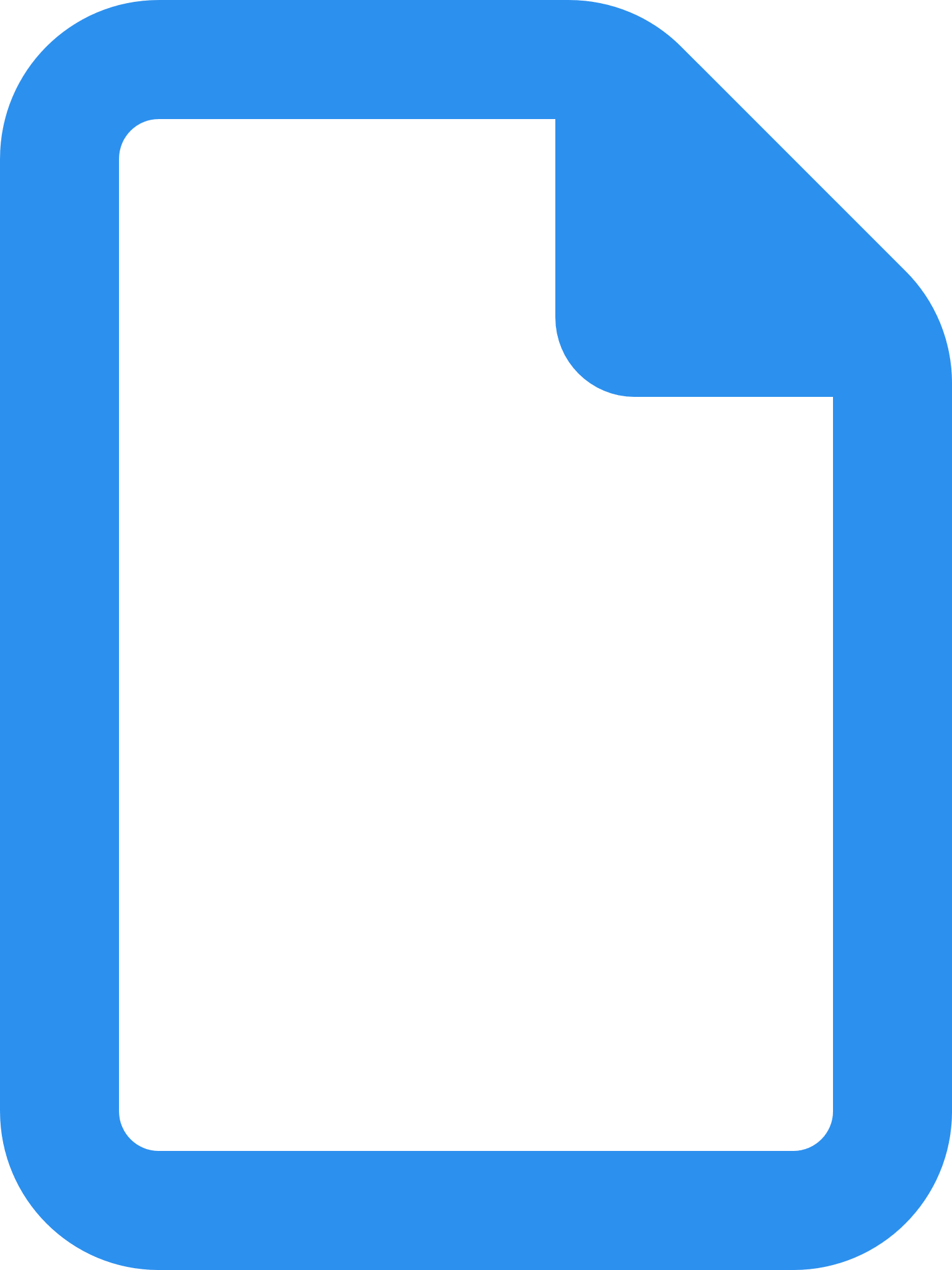 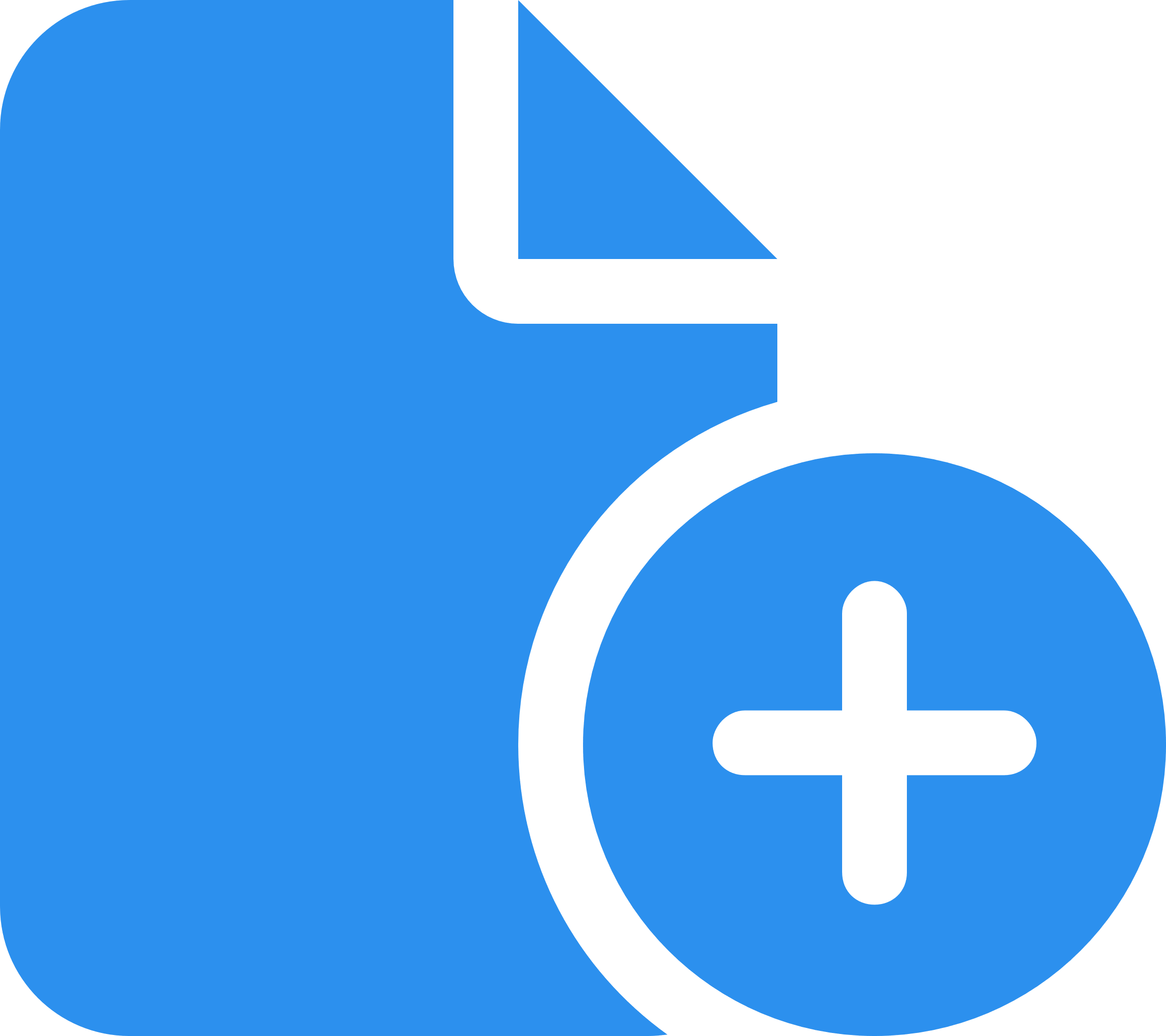 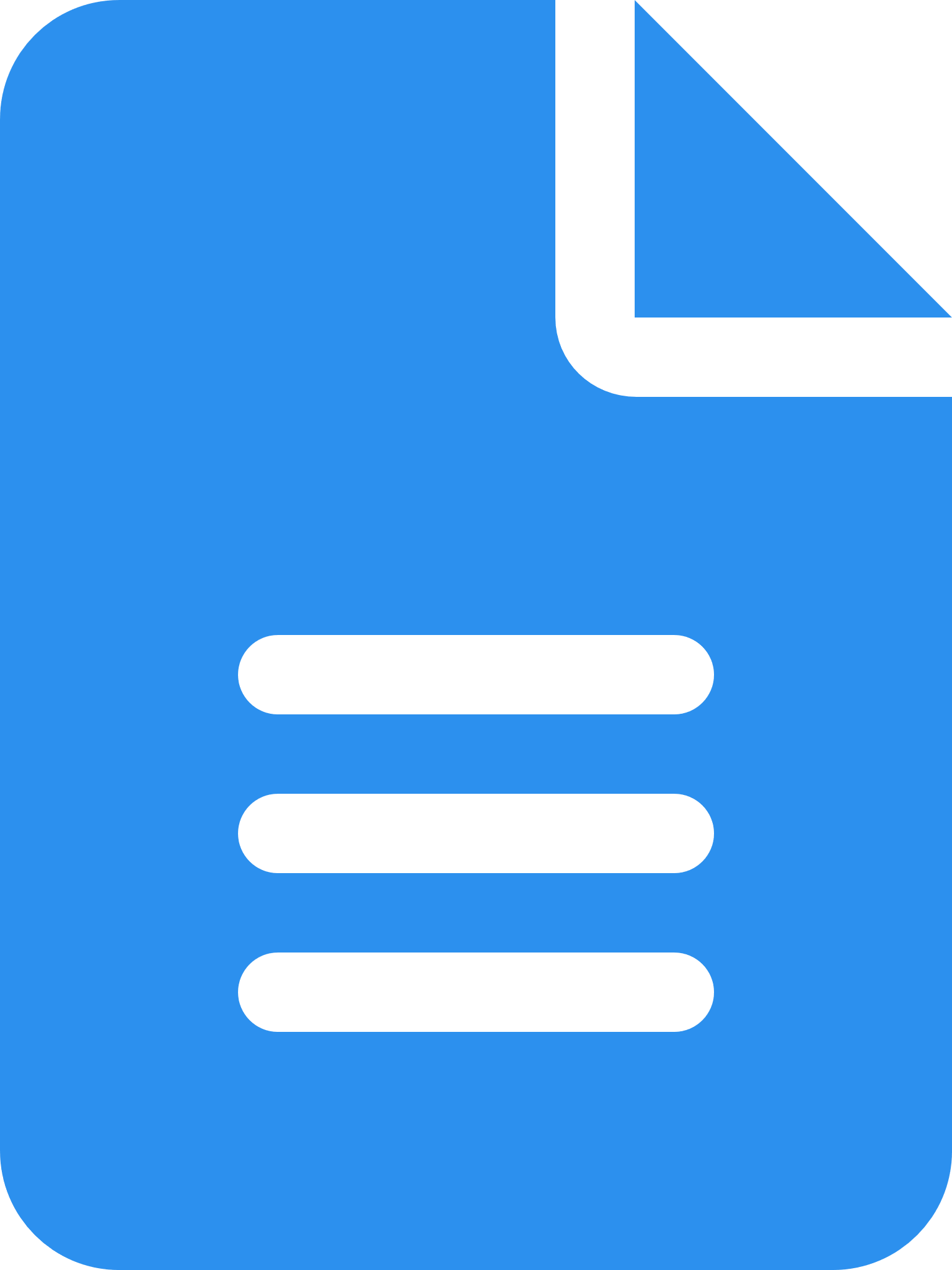 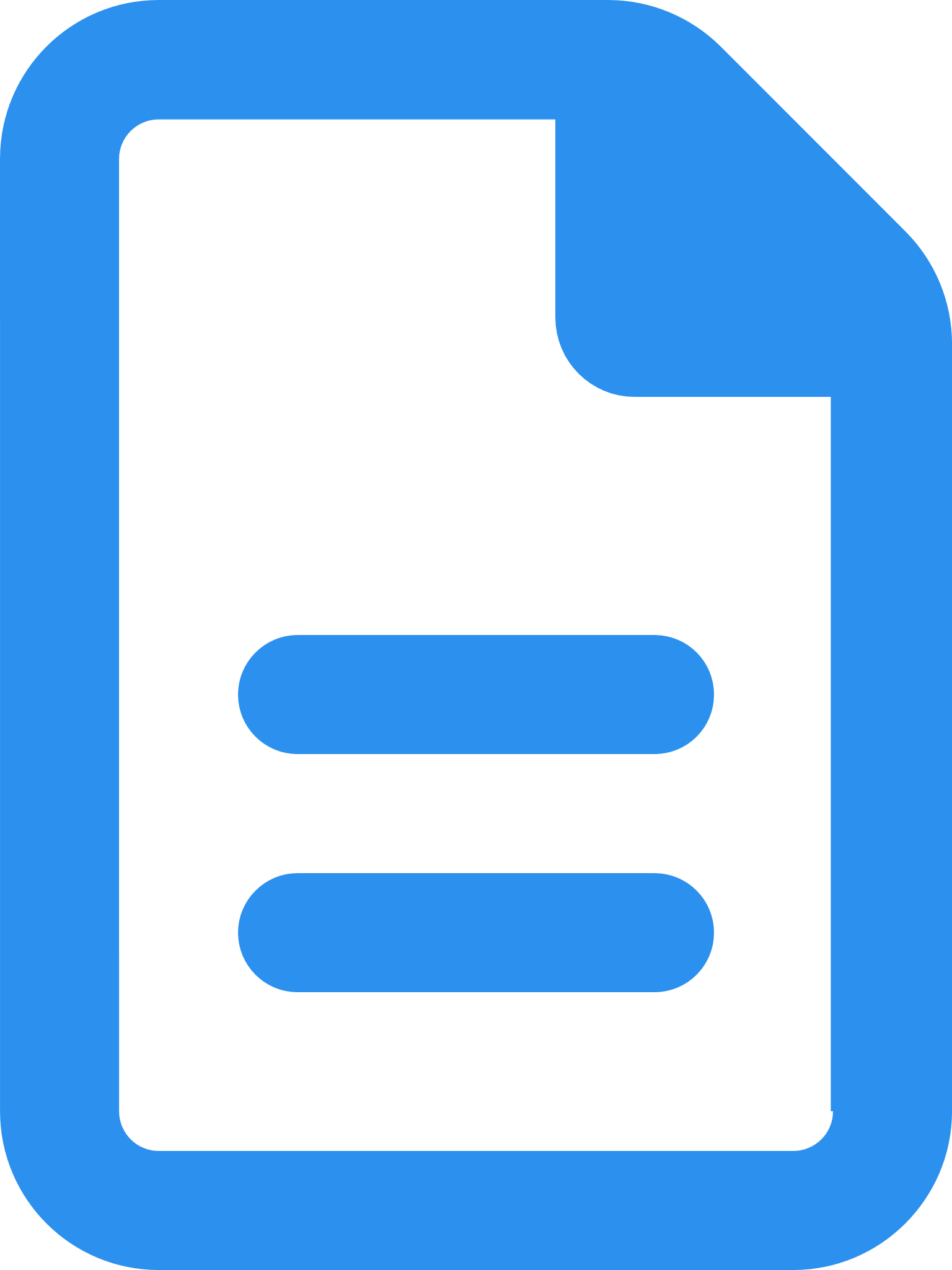 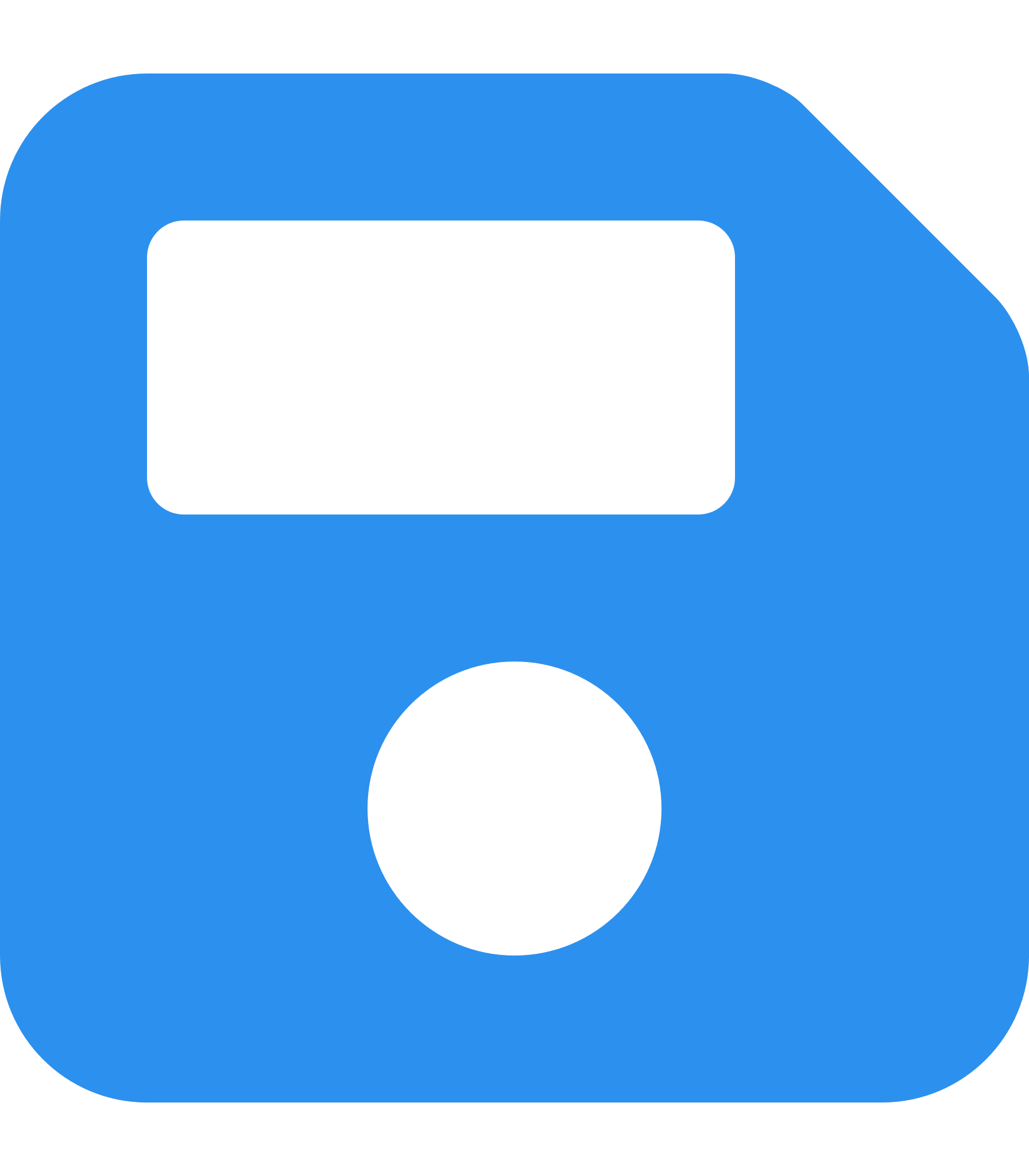 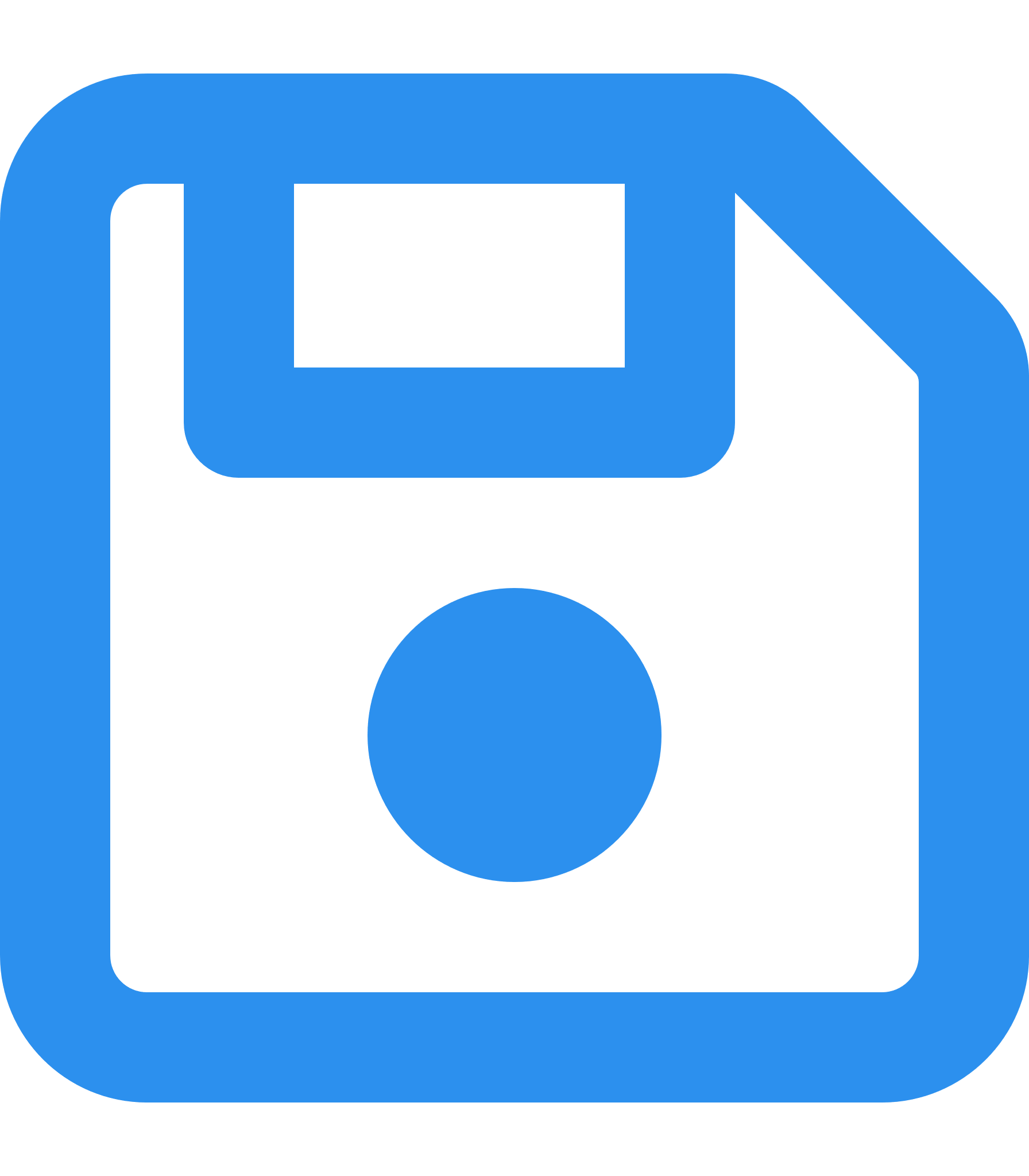 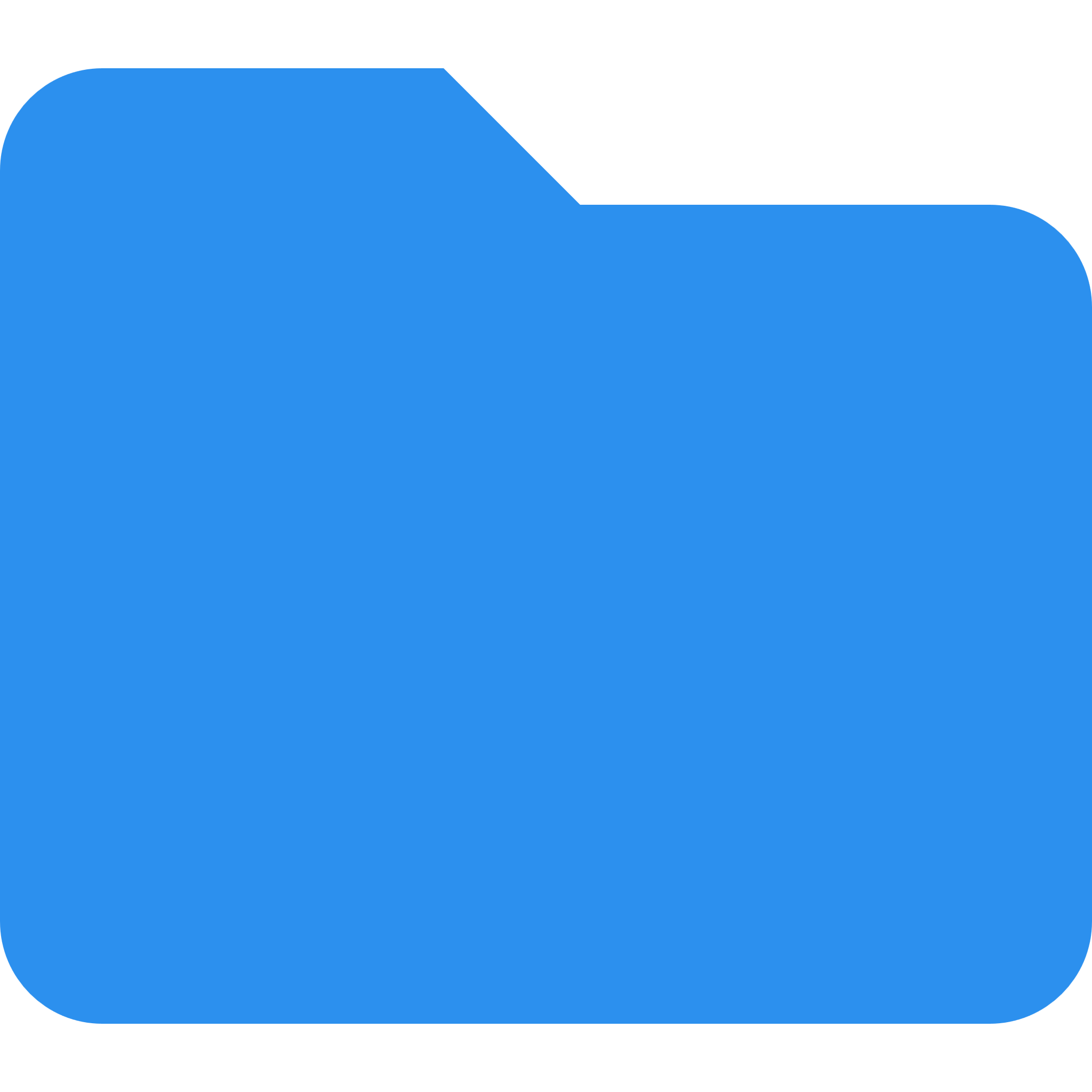 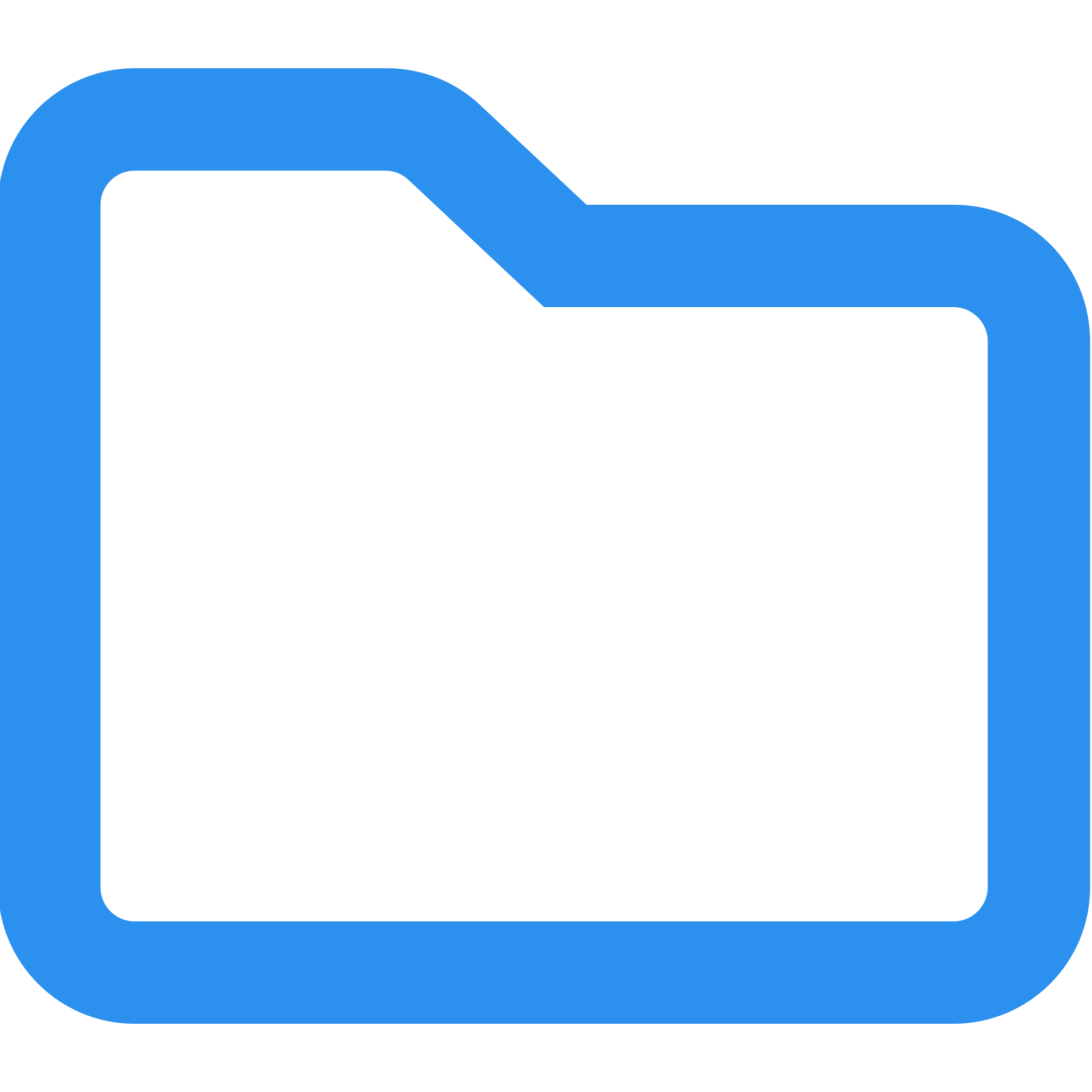 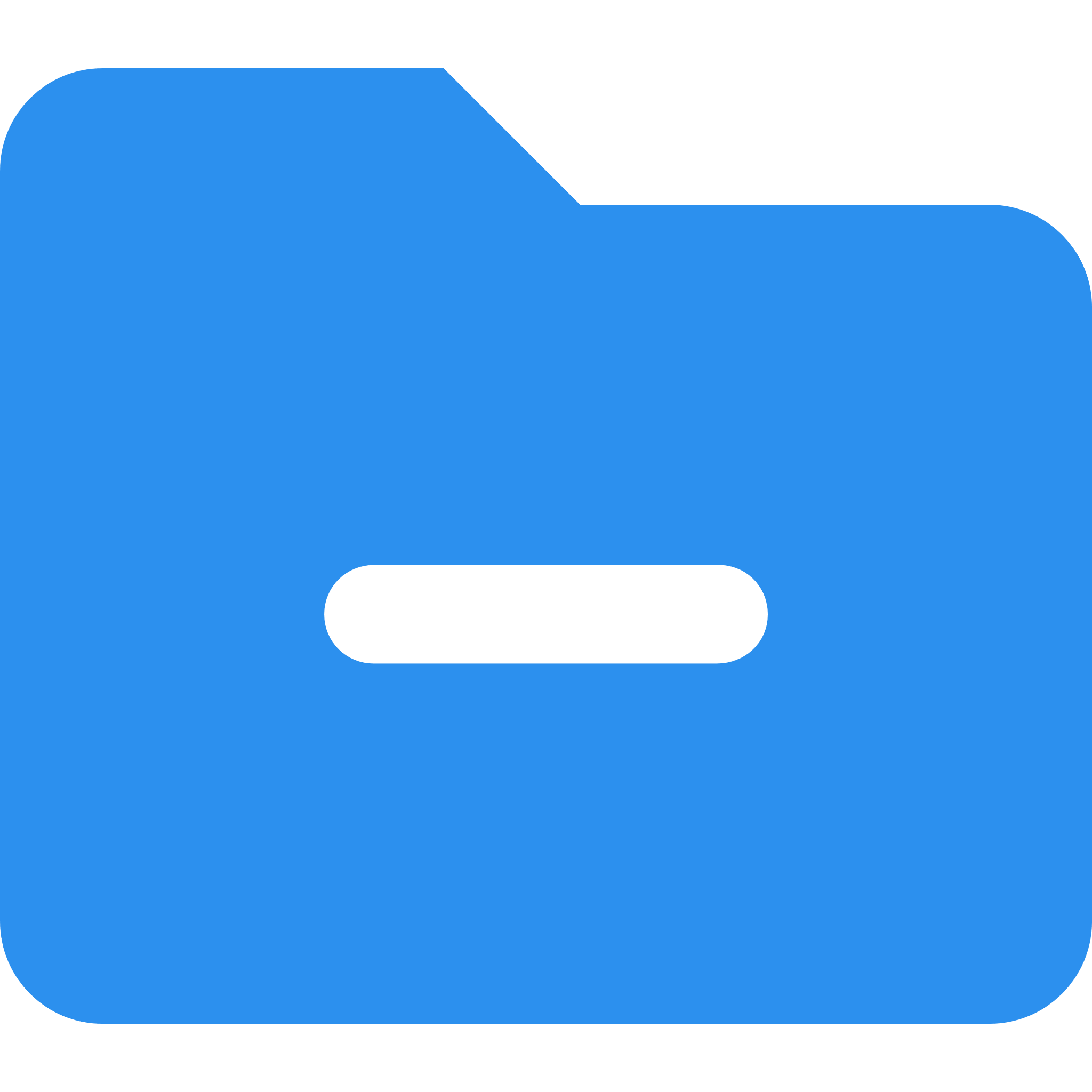 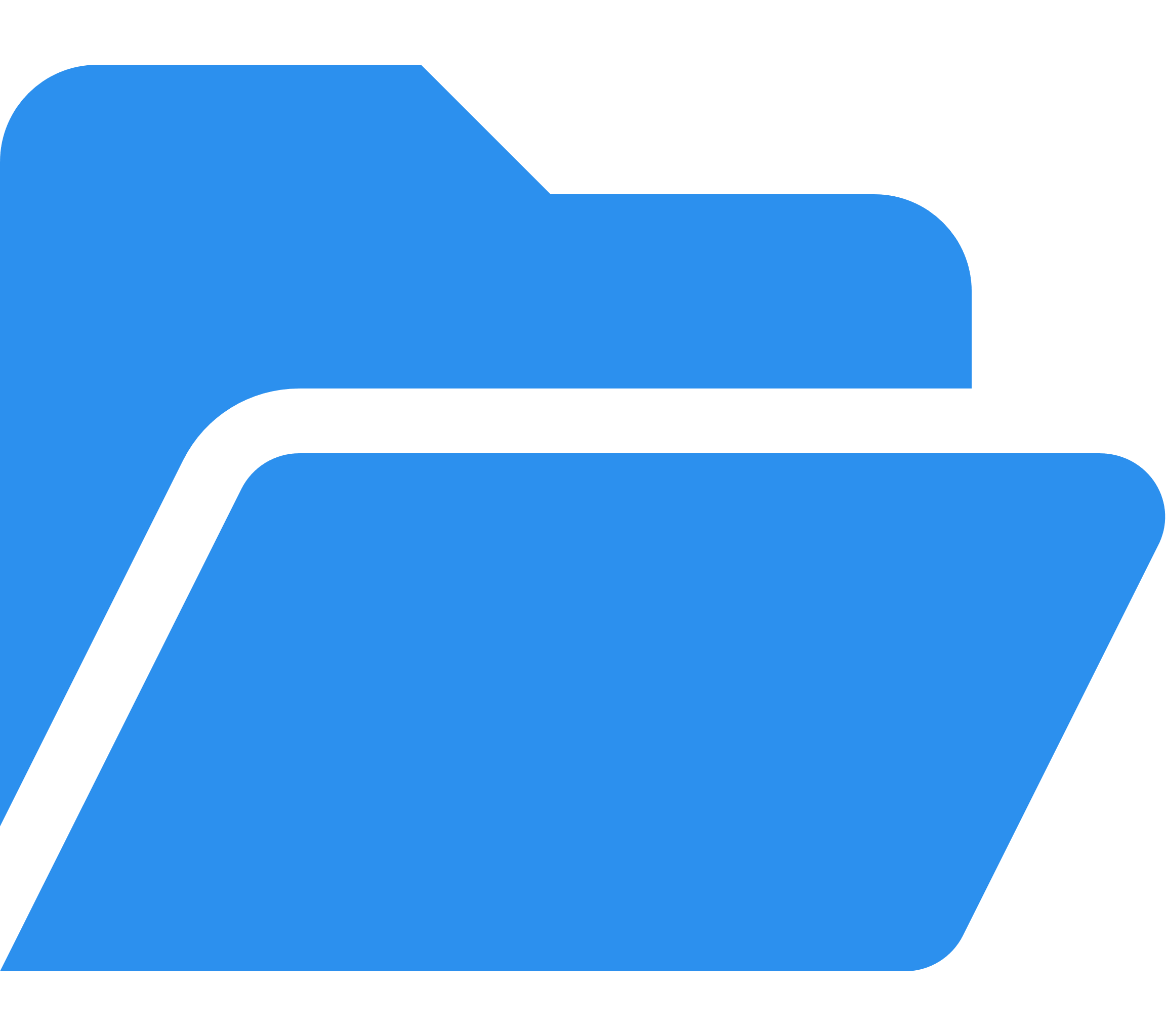 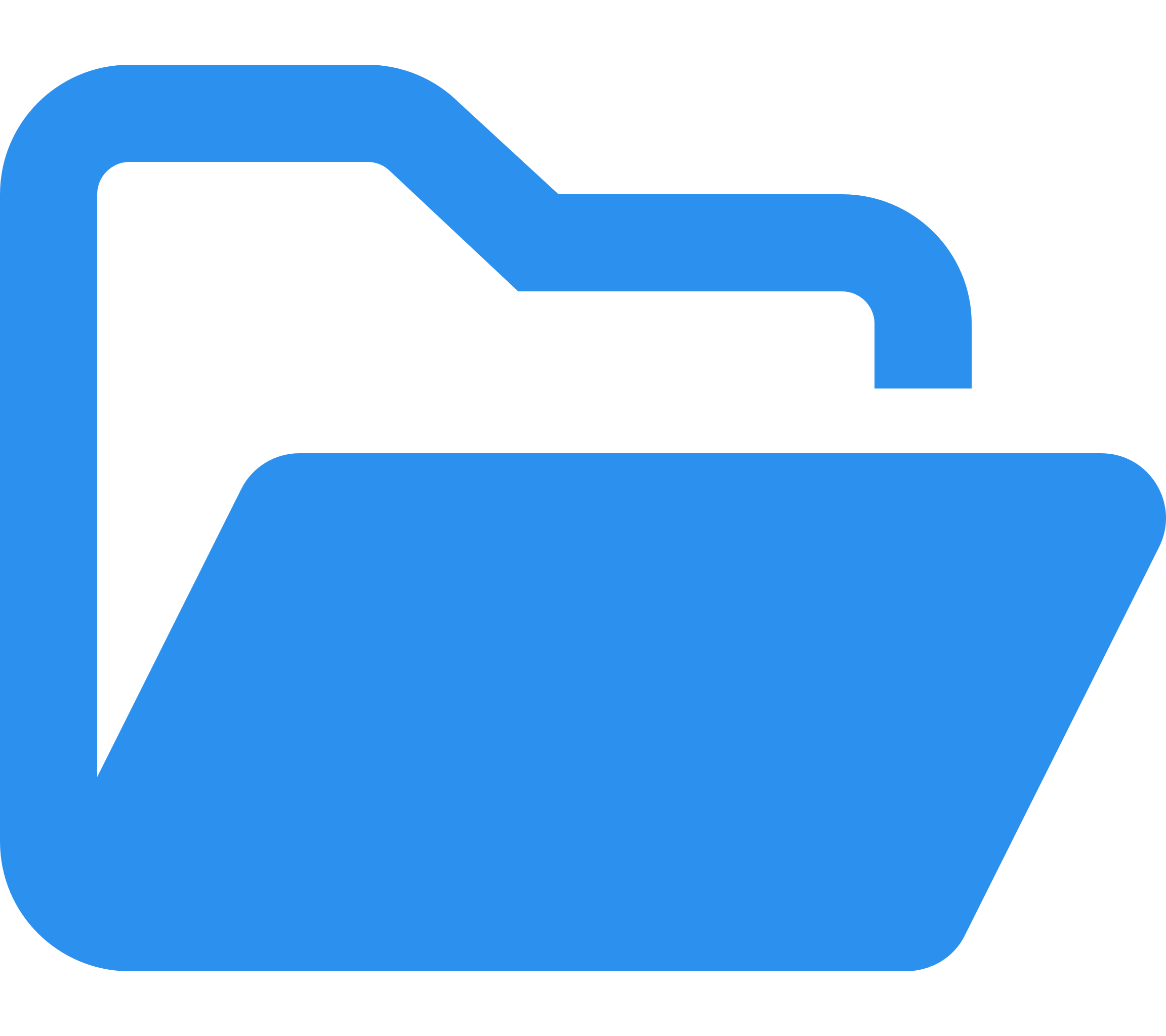 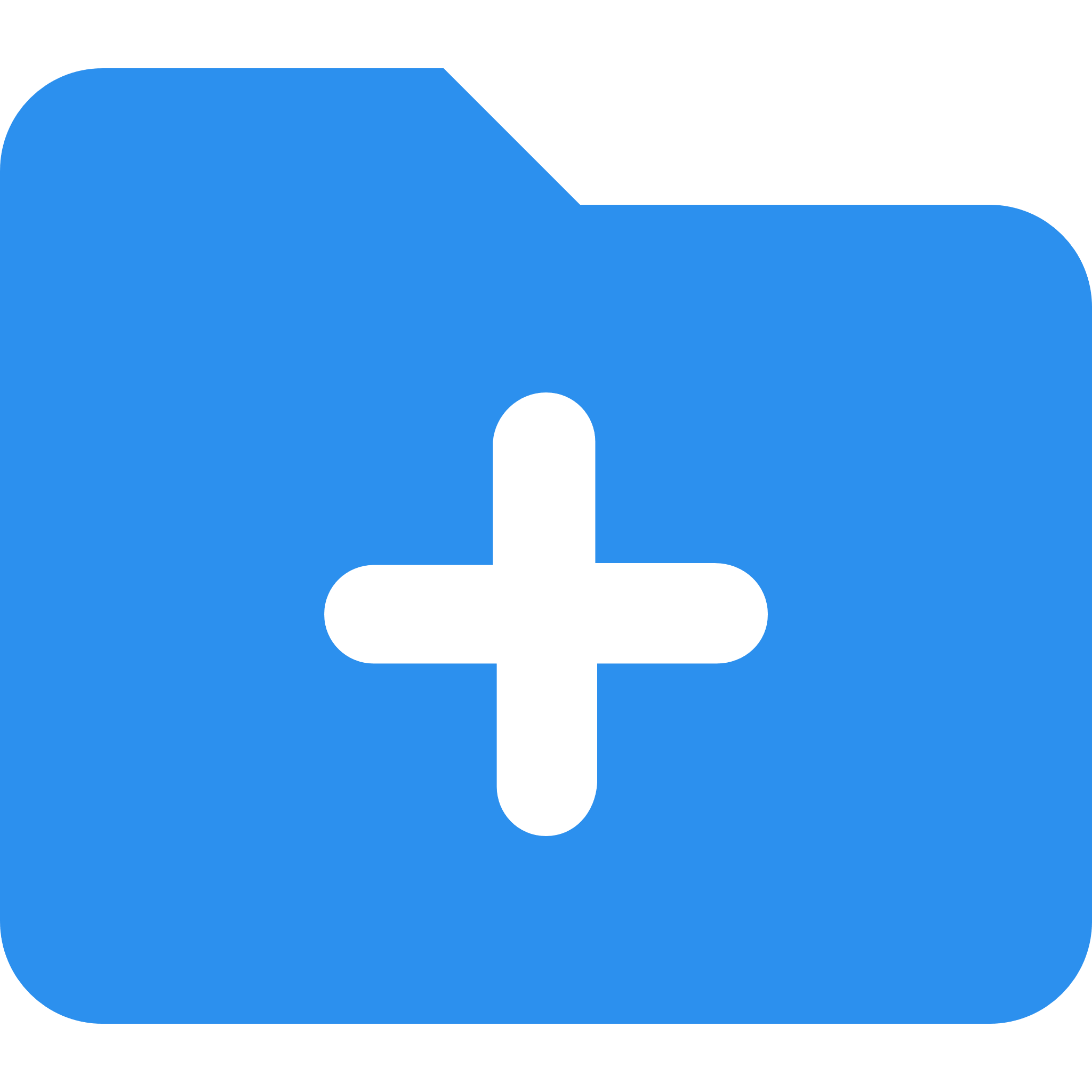 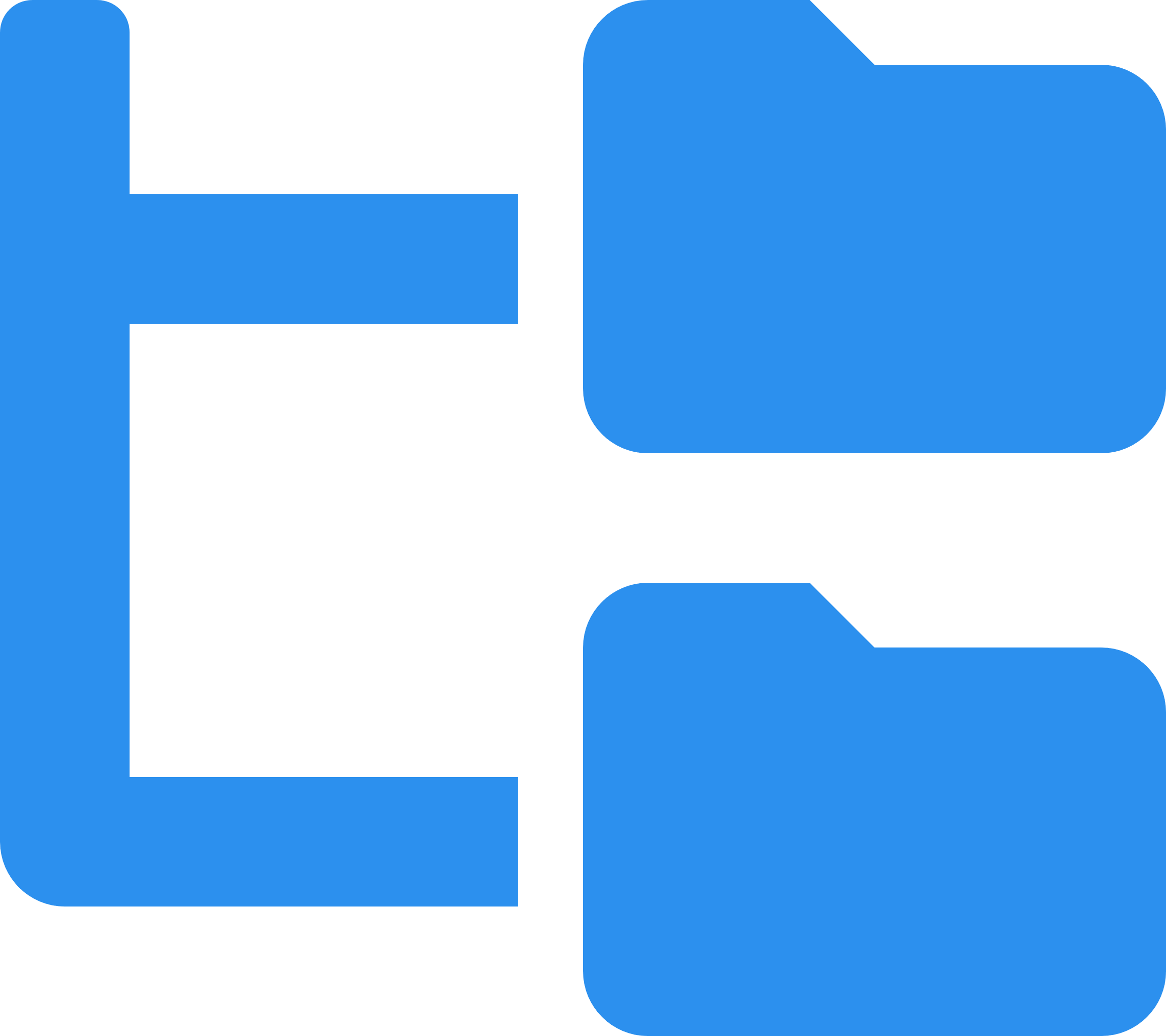 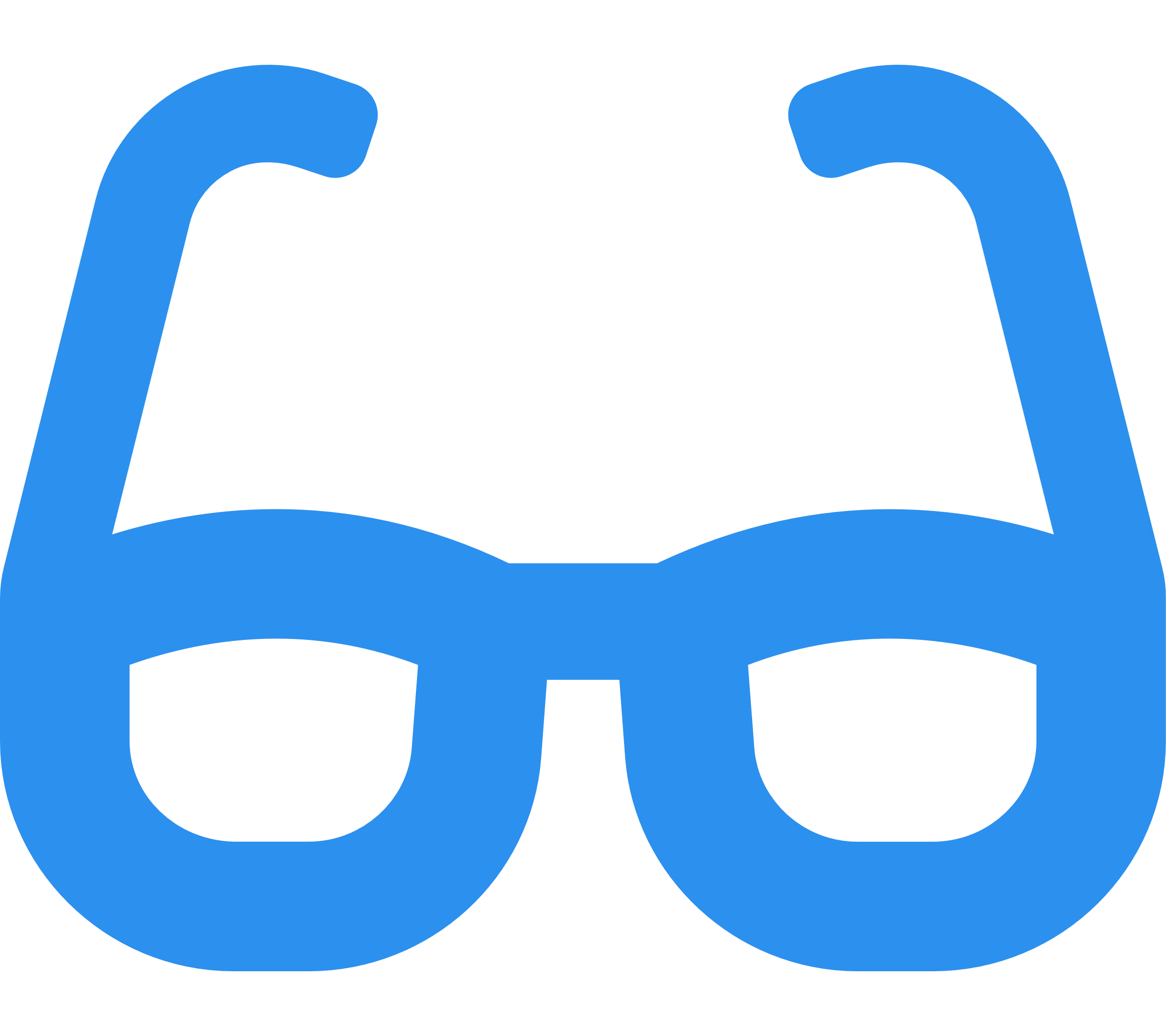 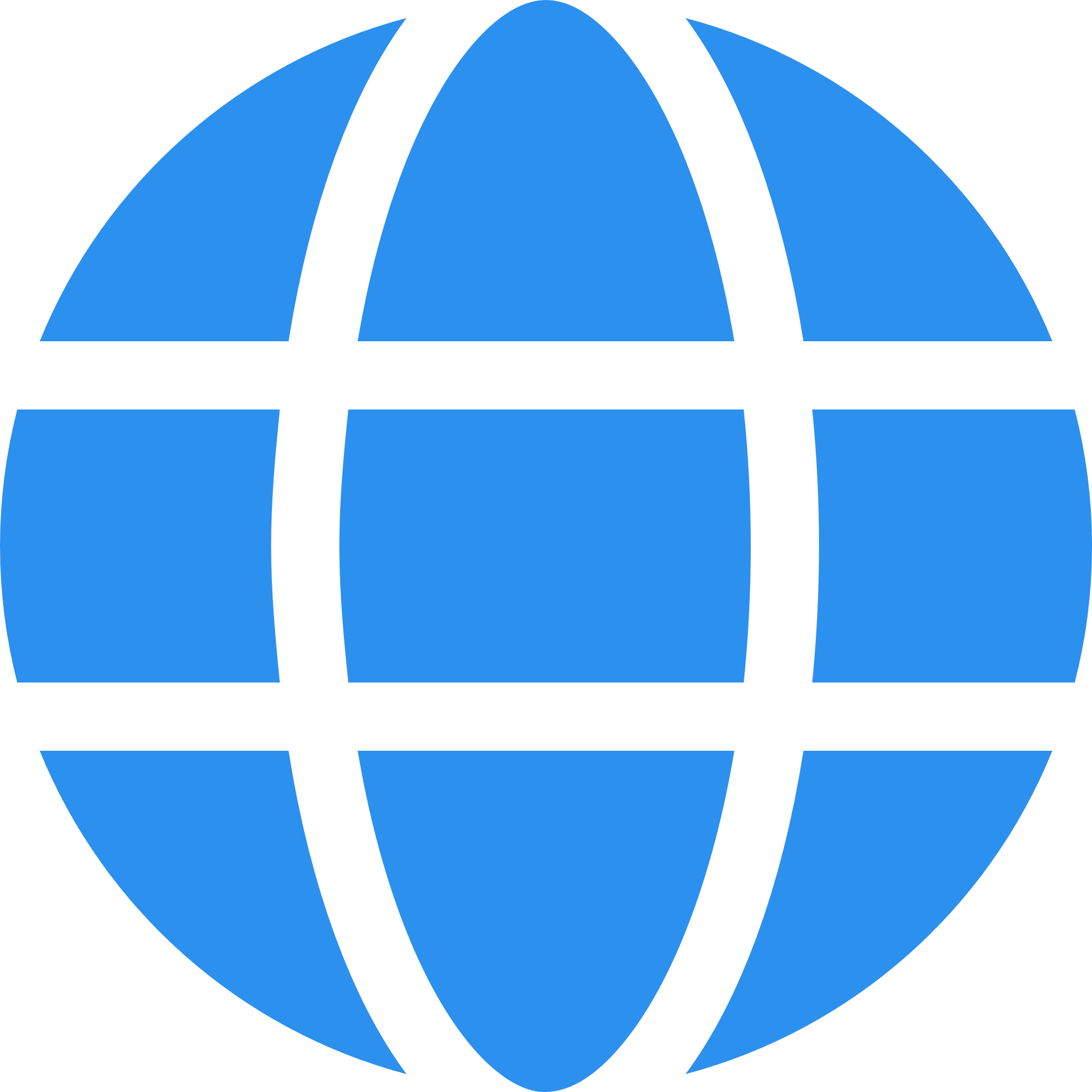 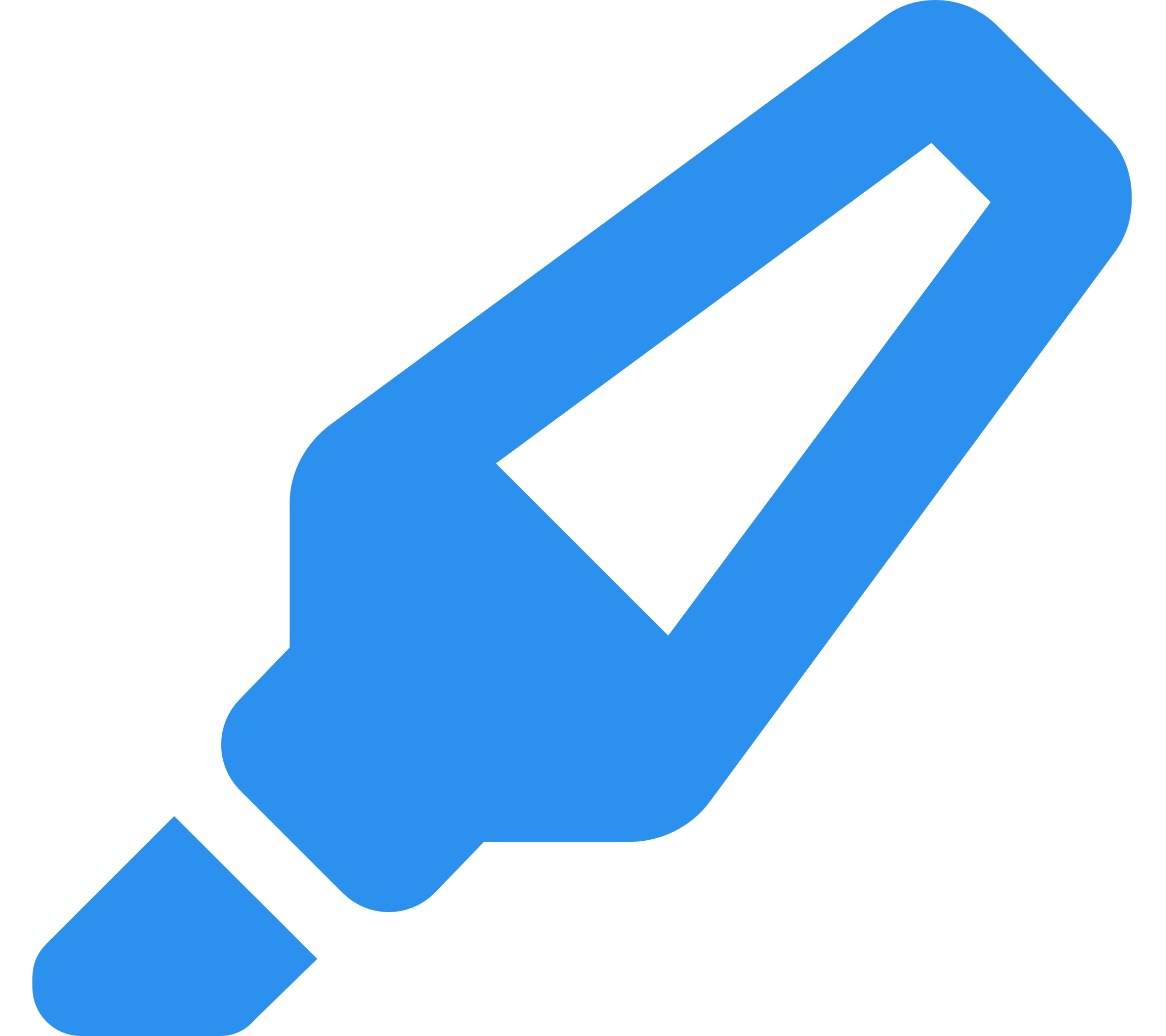 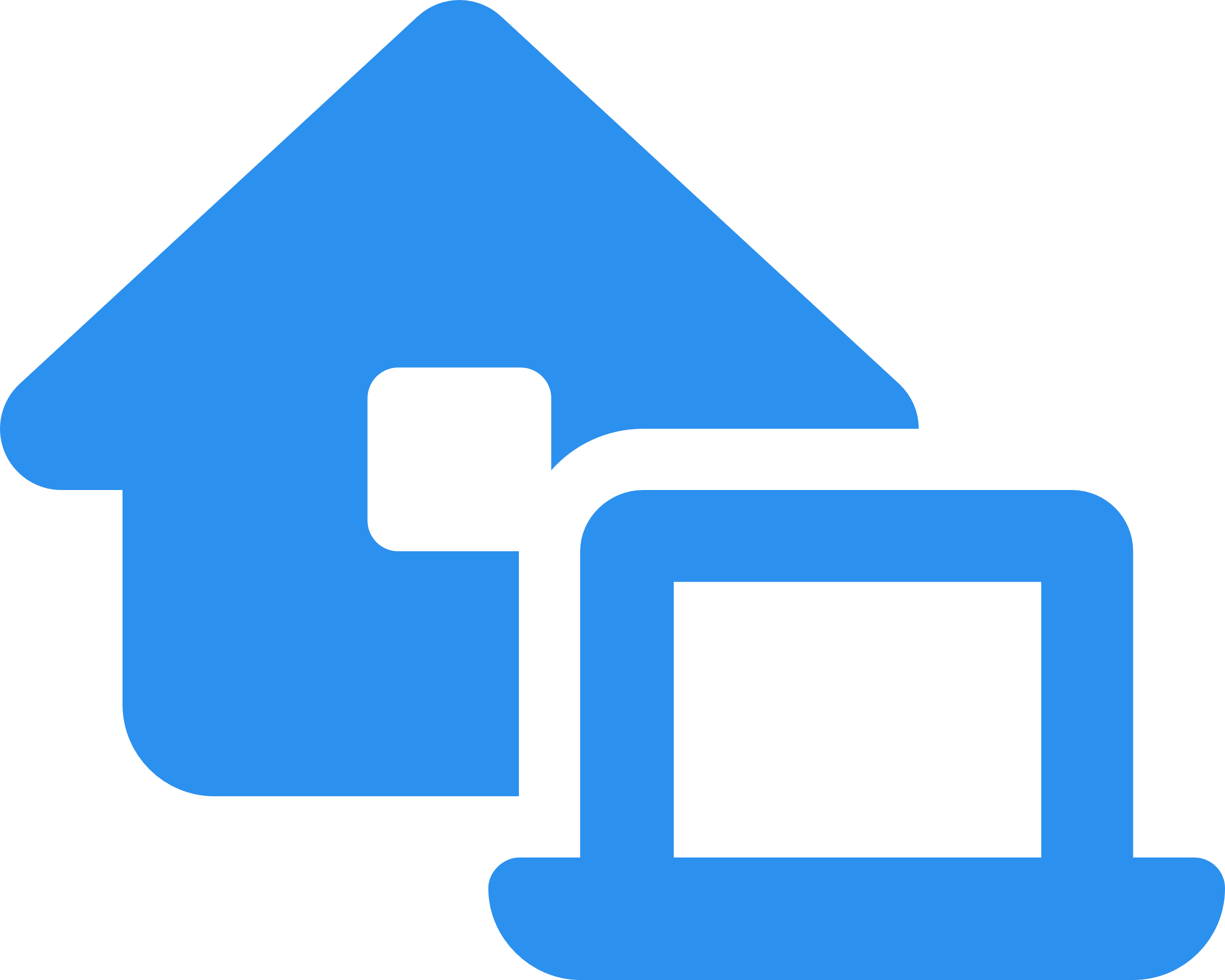 Business – 
Font Awesome Icons
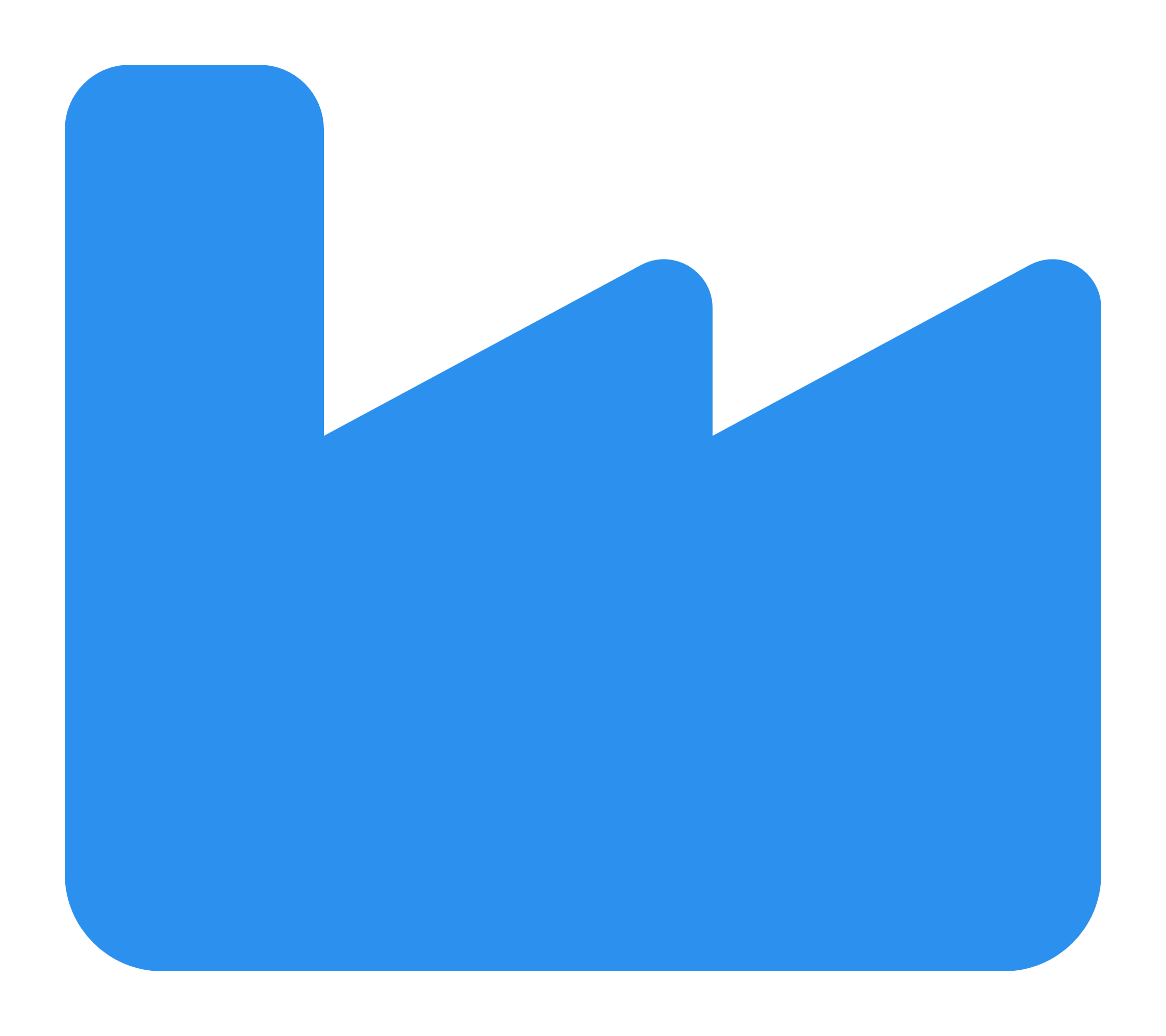 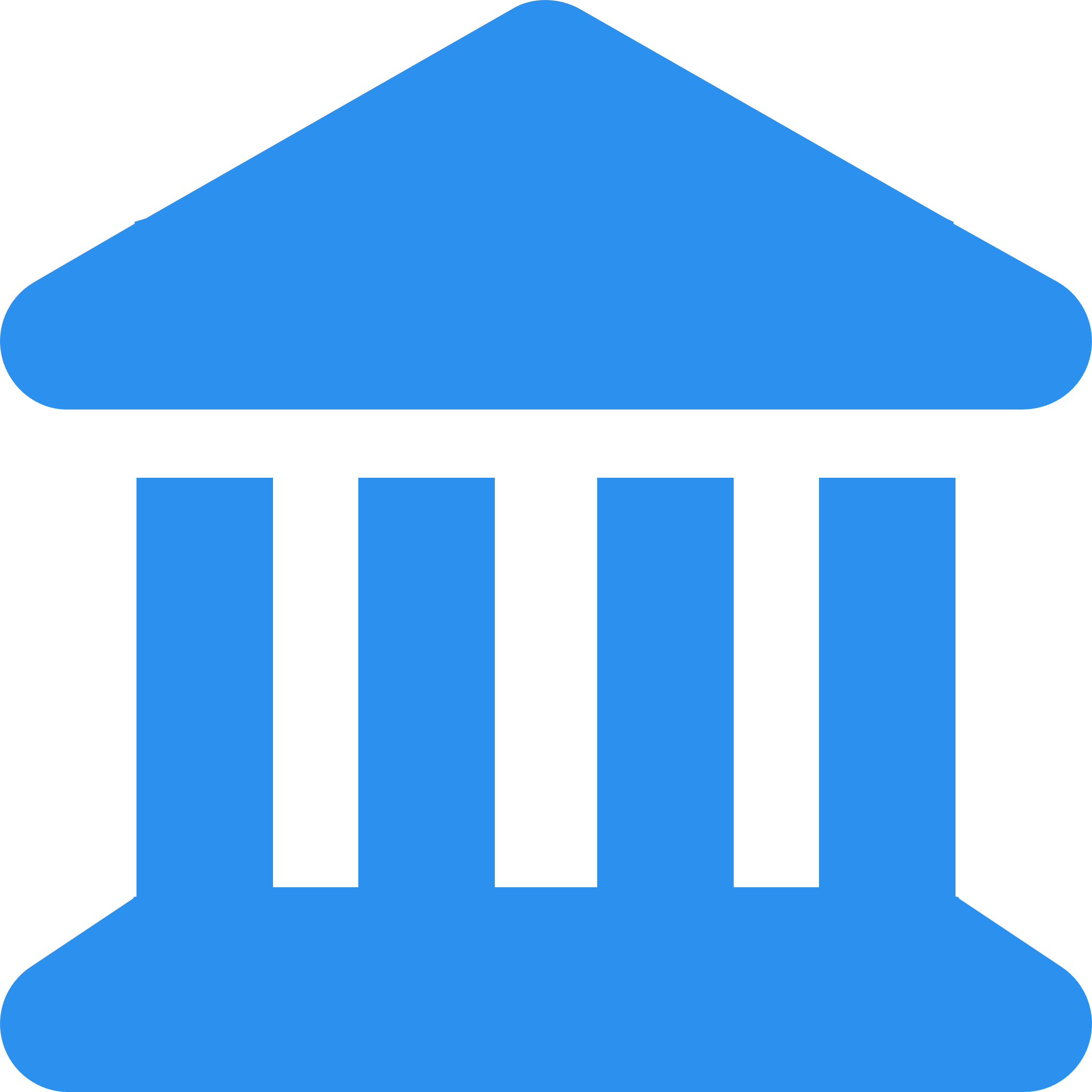 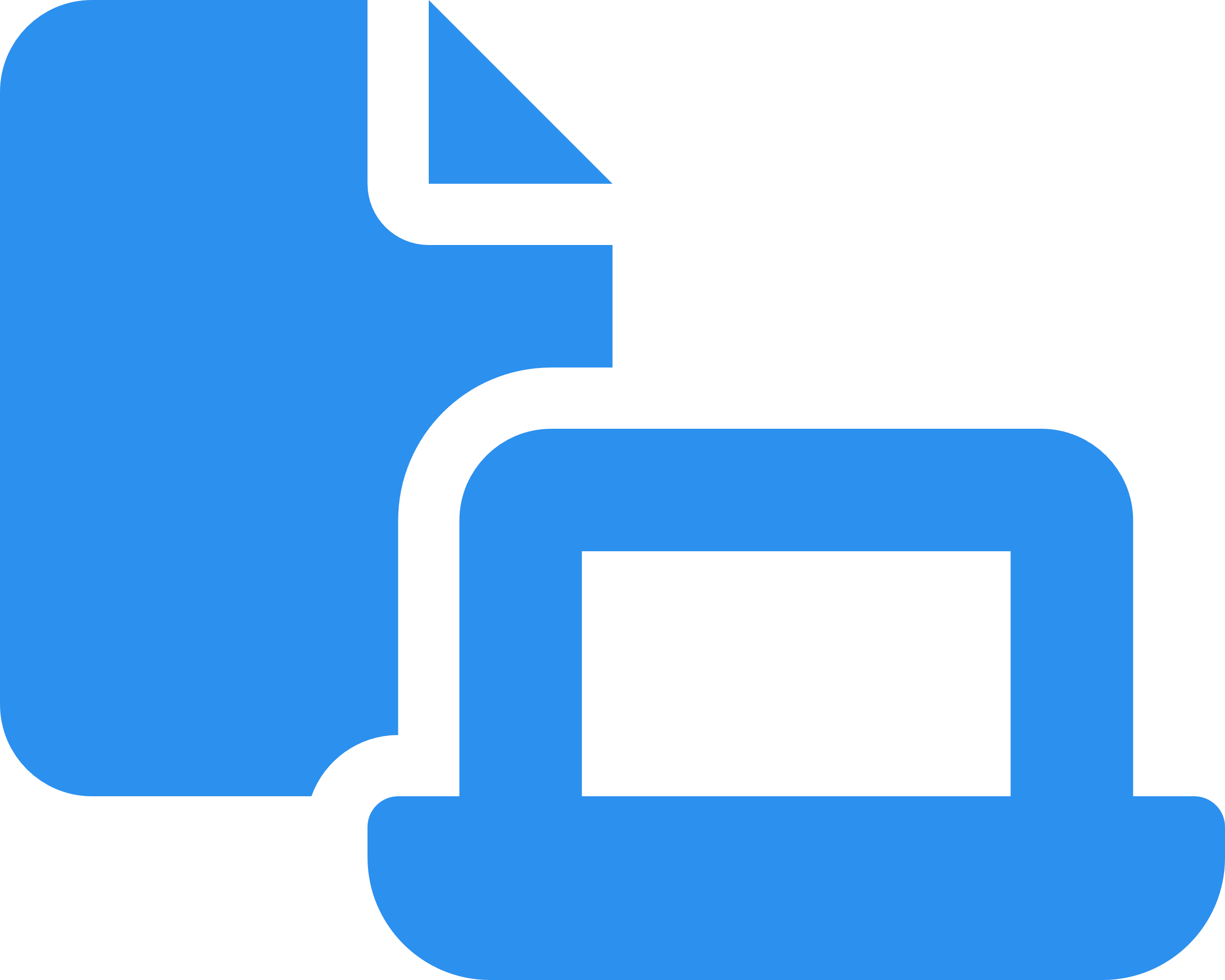 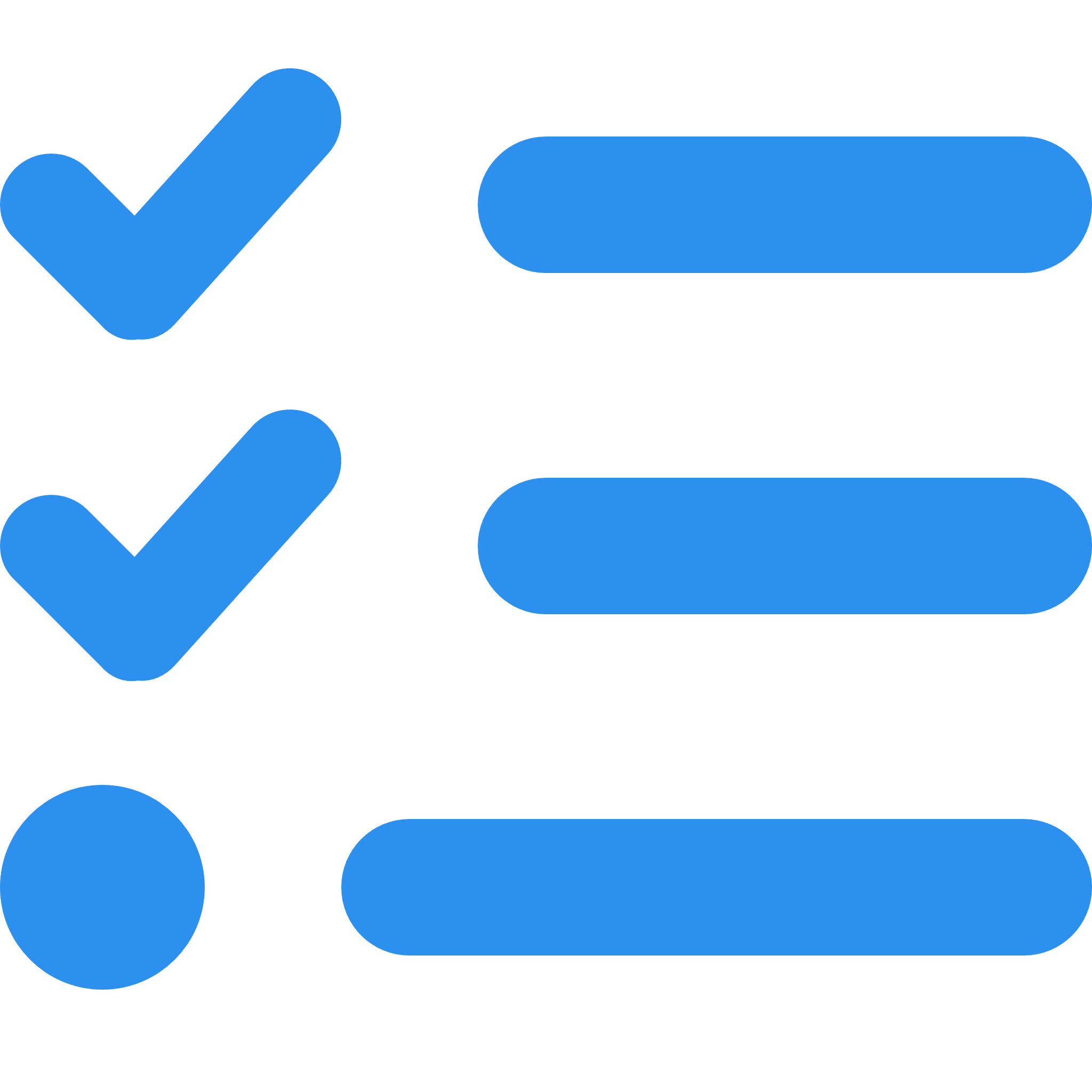 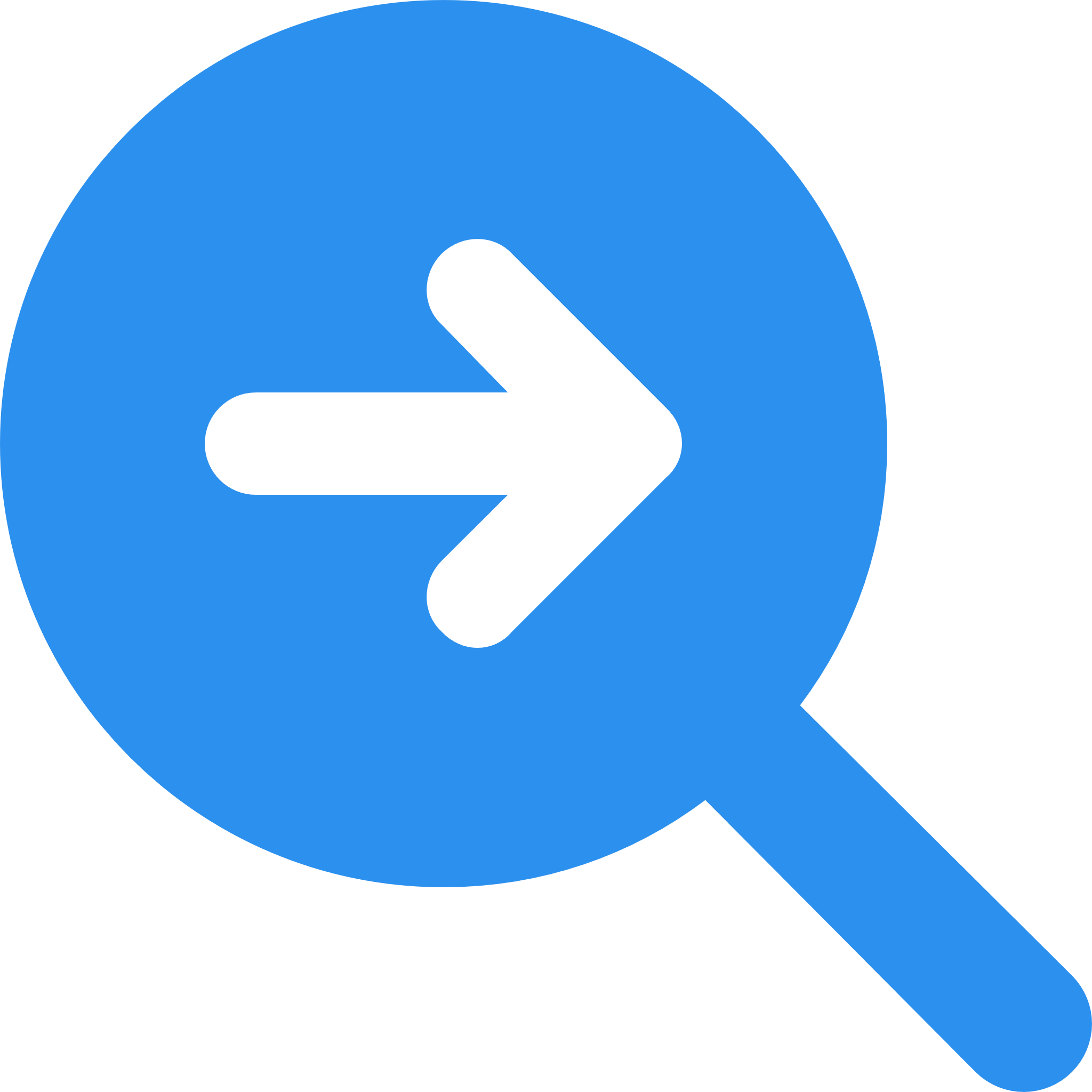 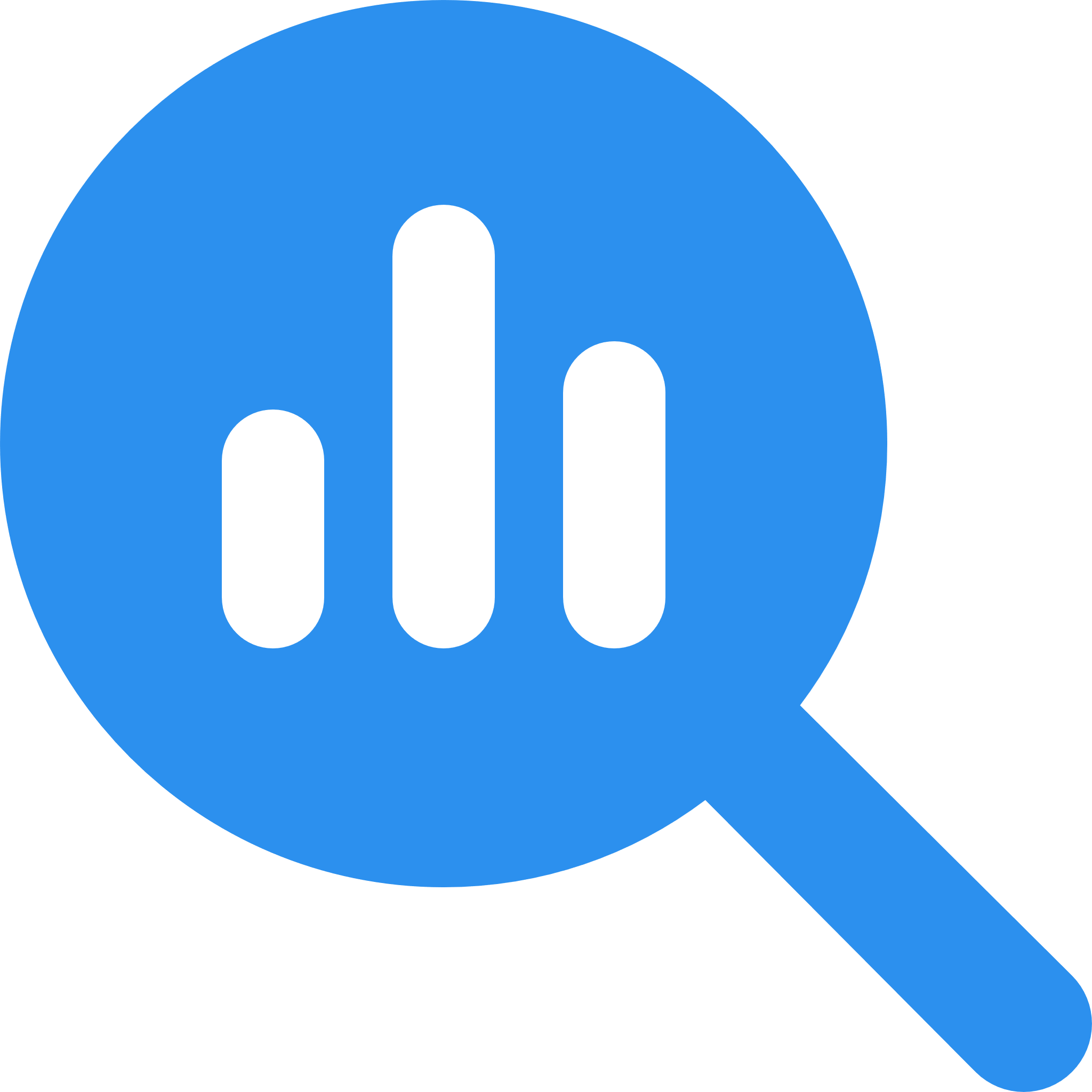 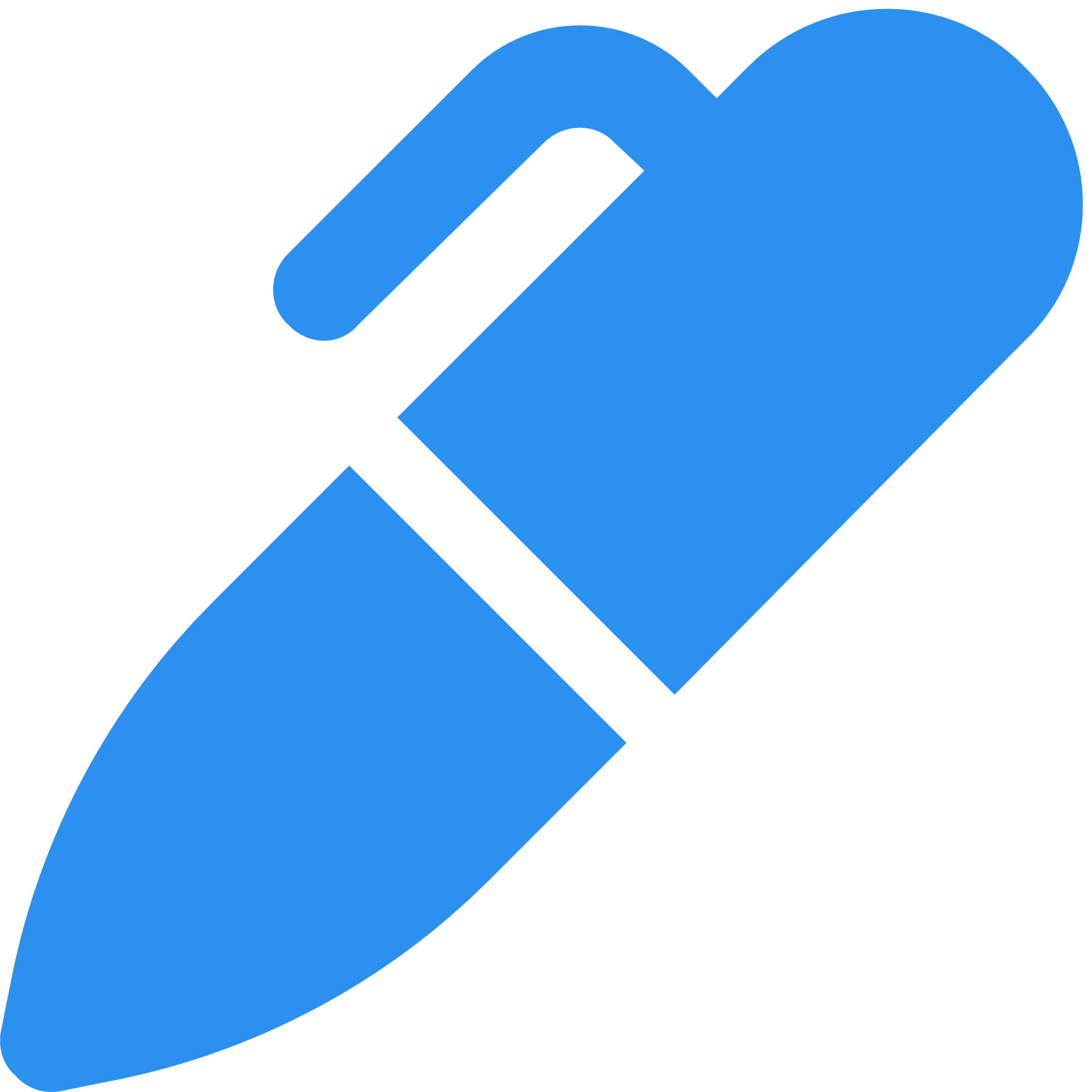 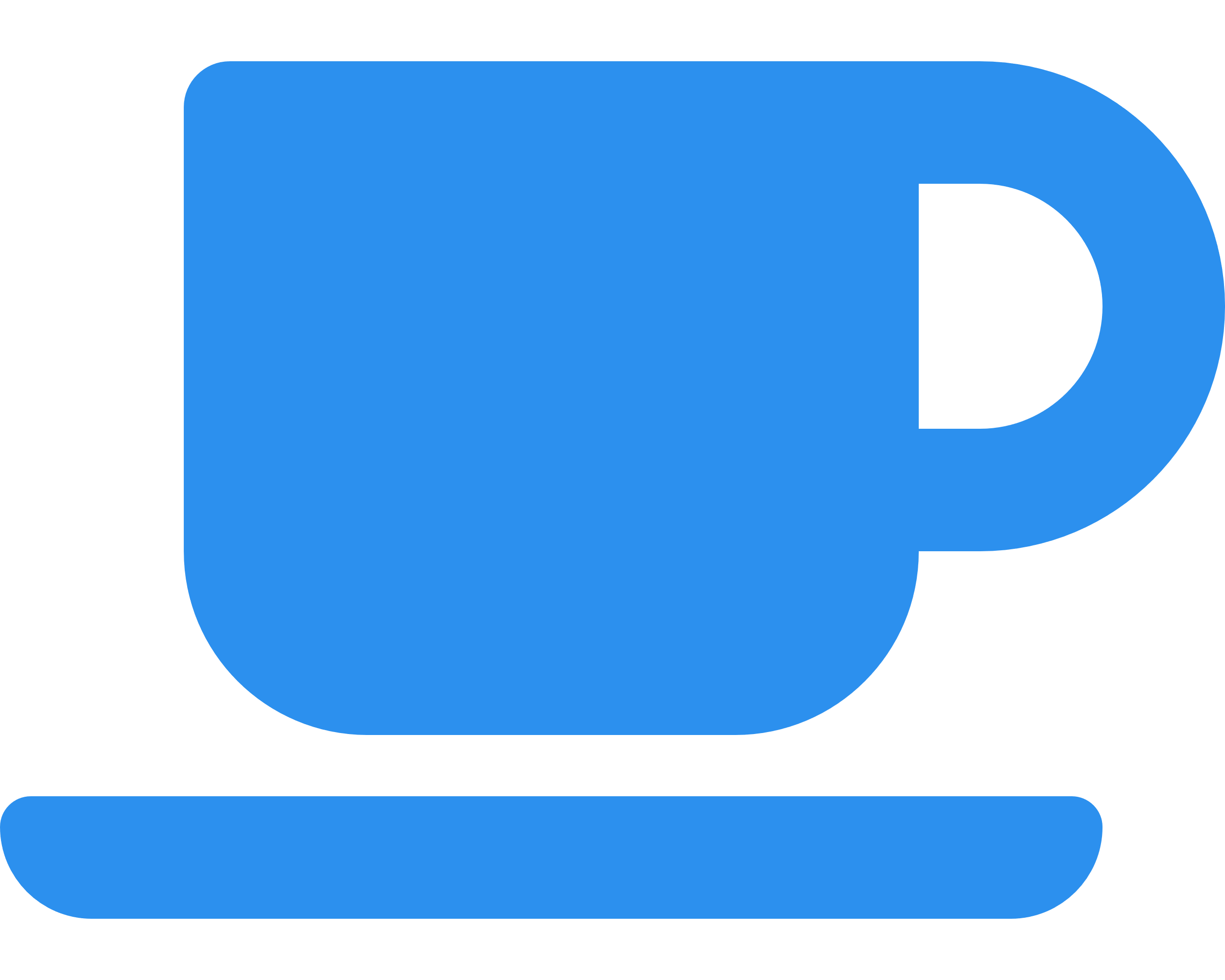 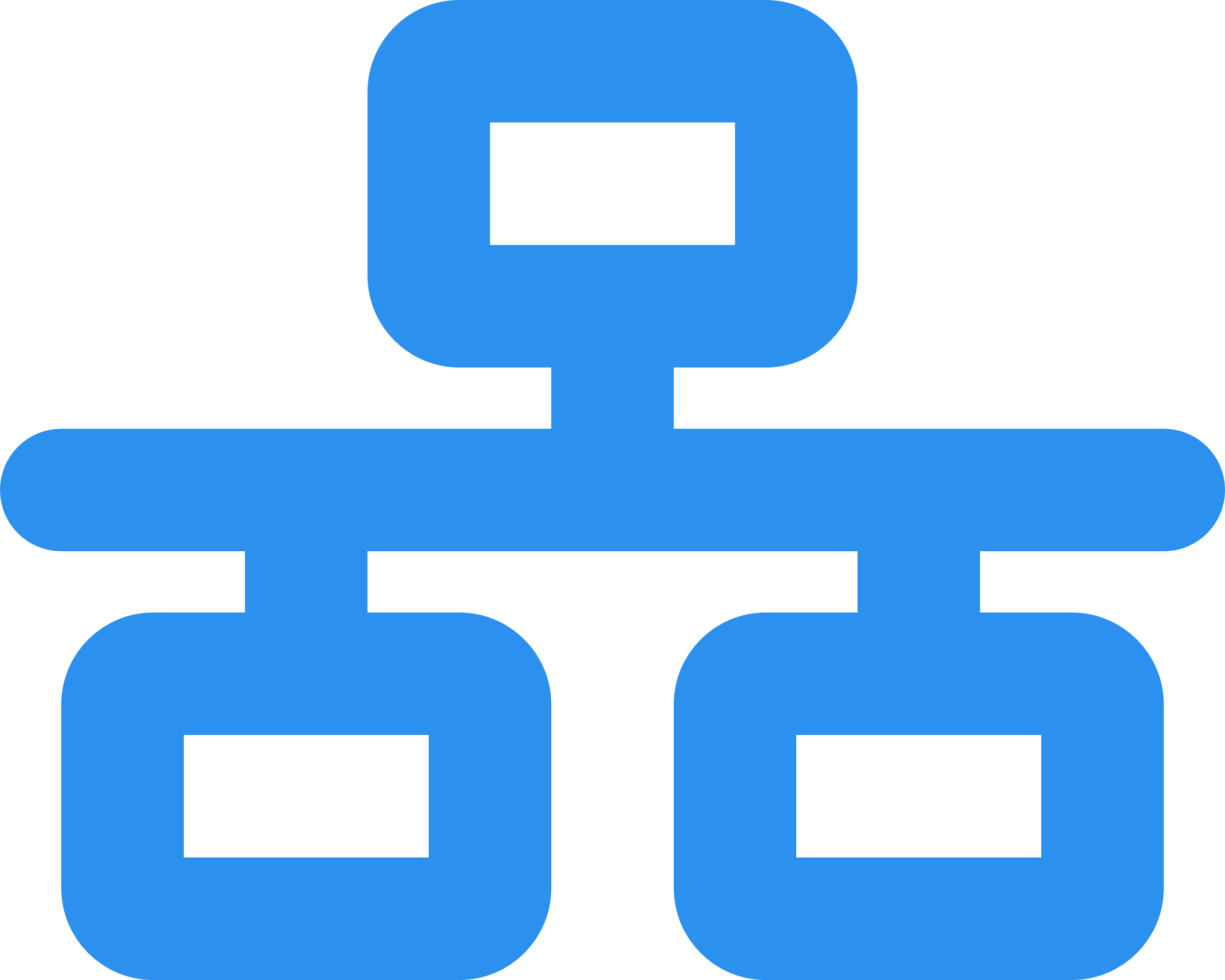 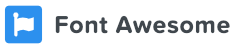 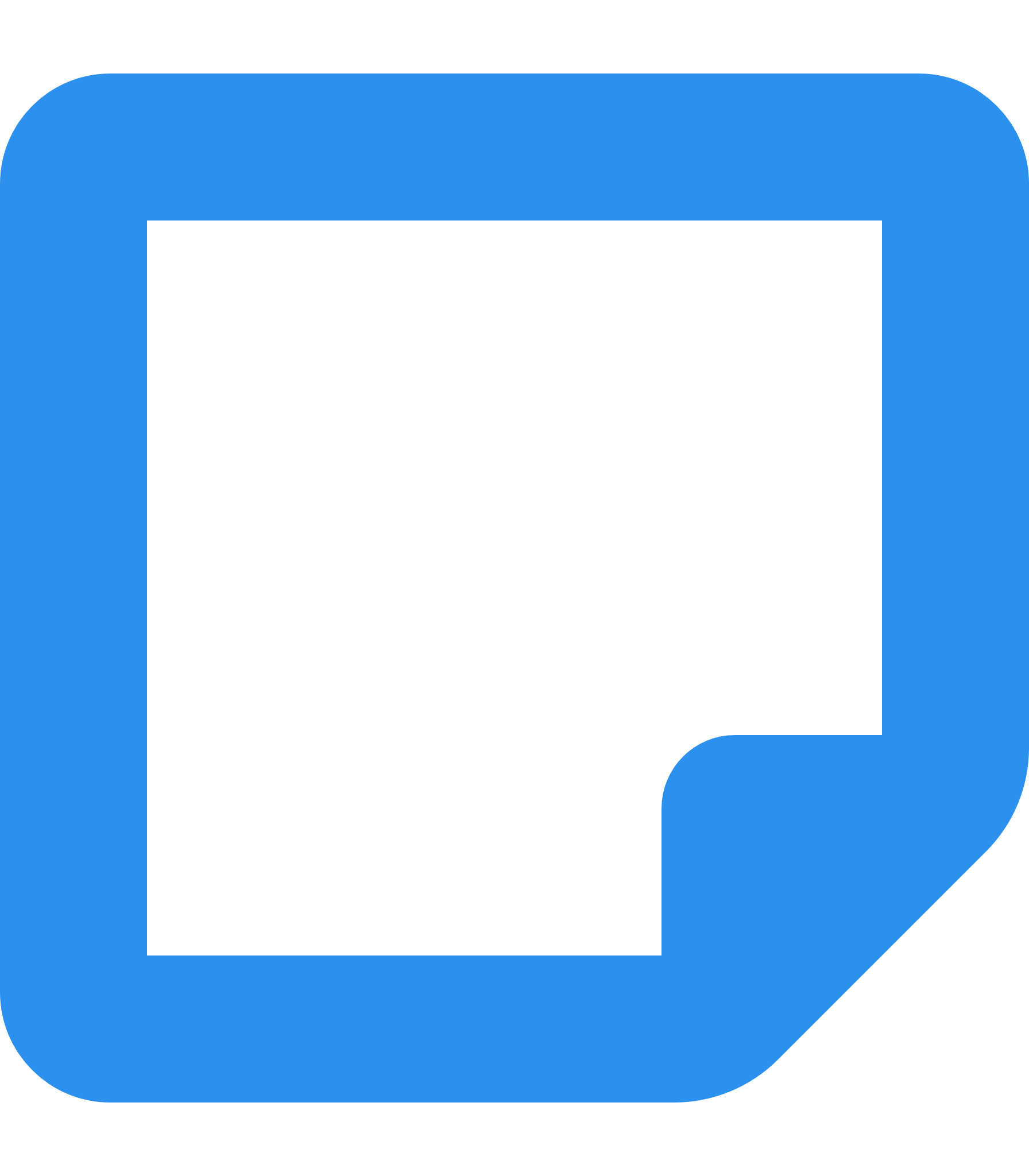 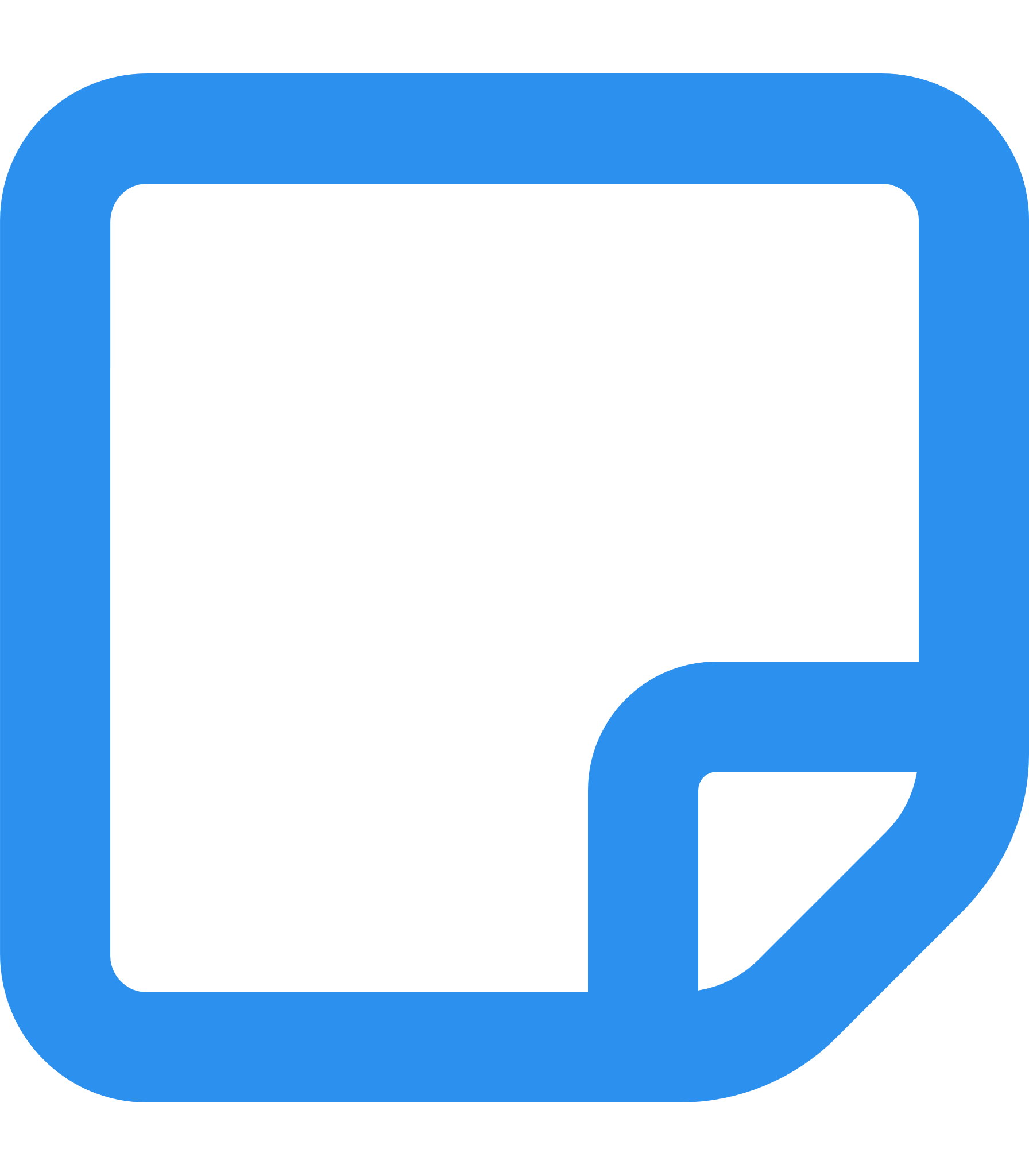 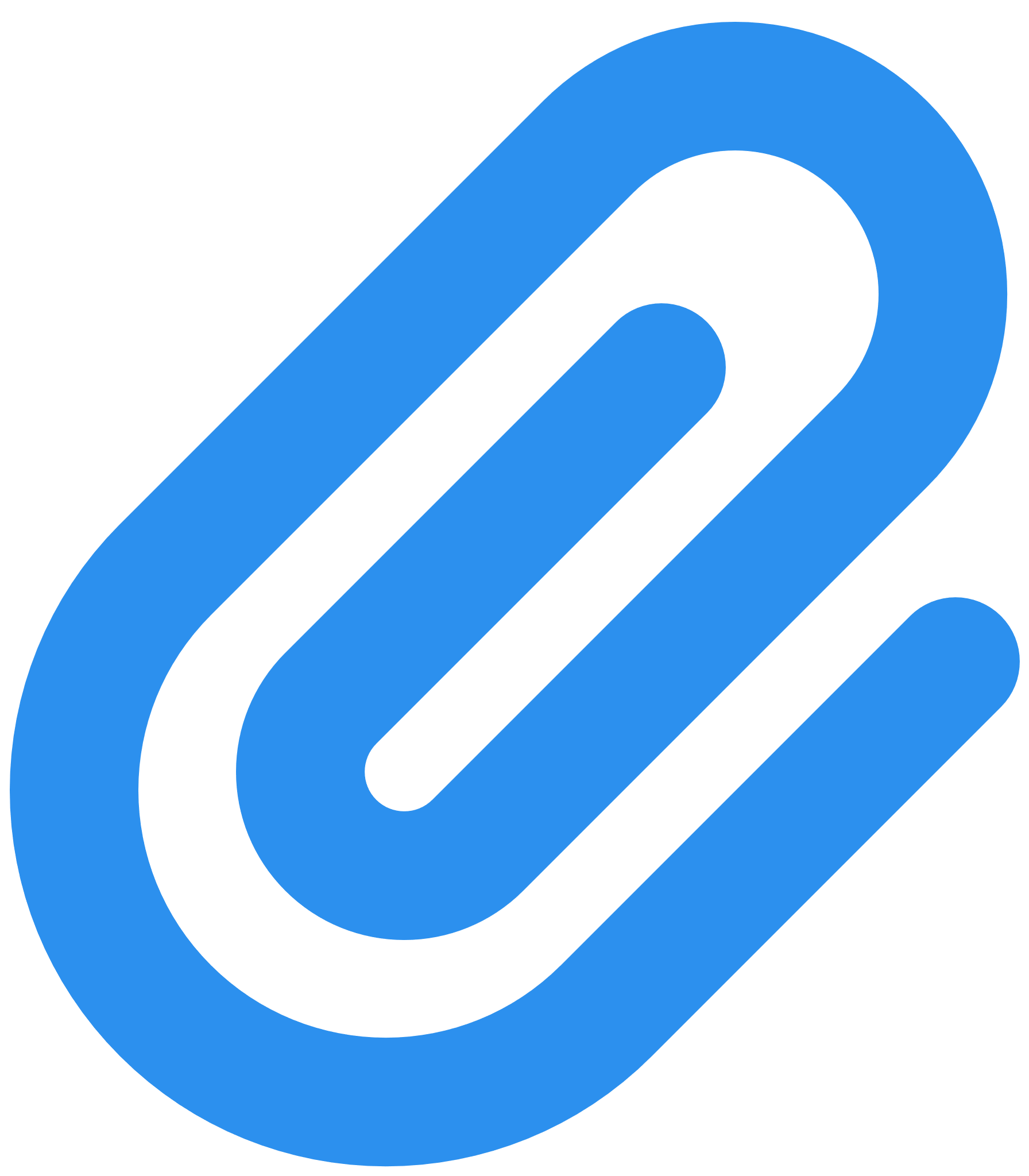 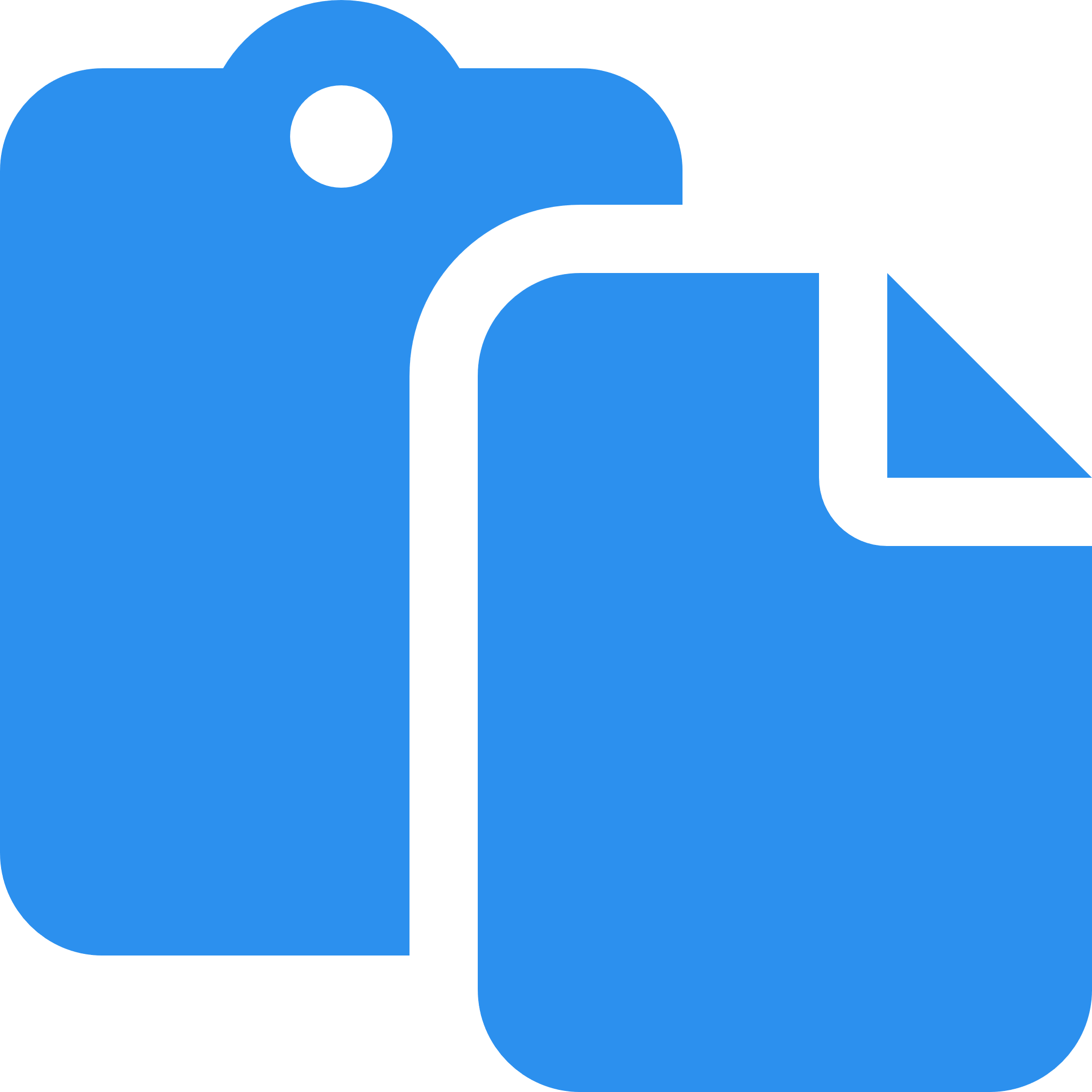 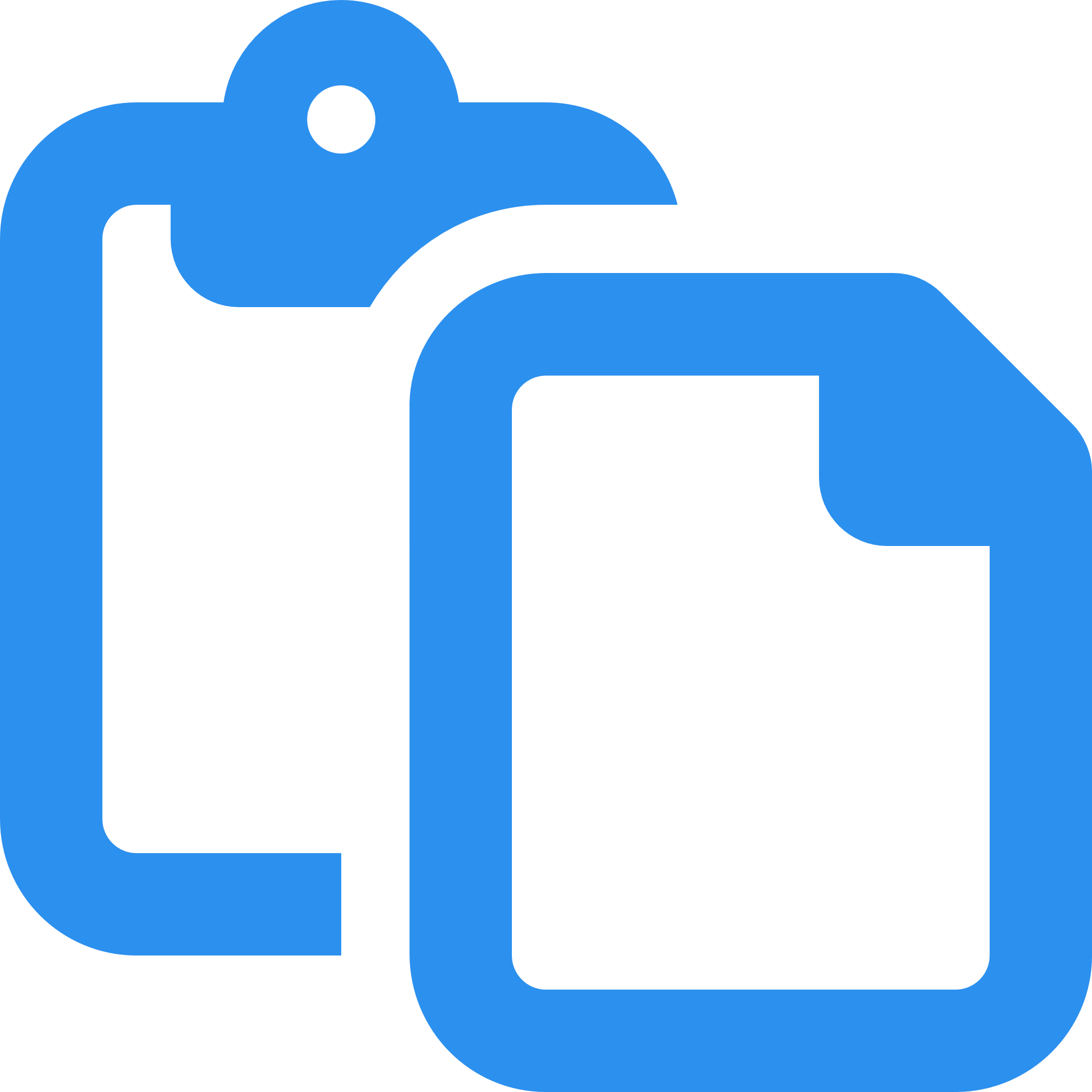 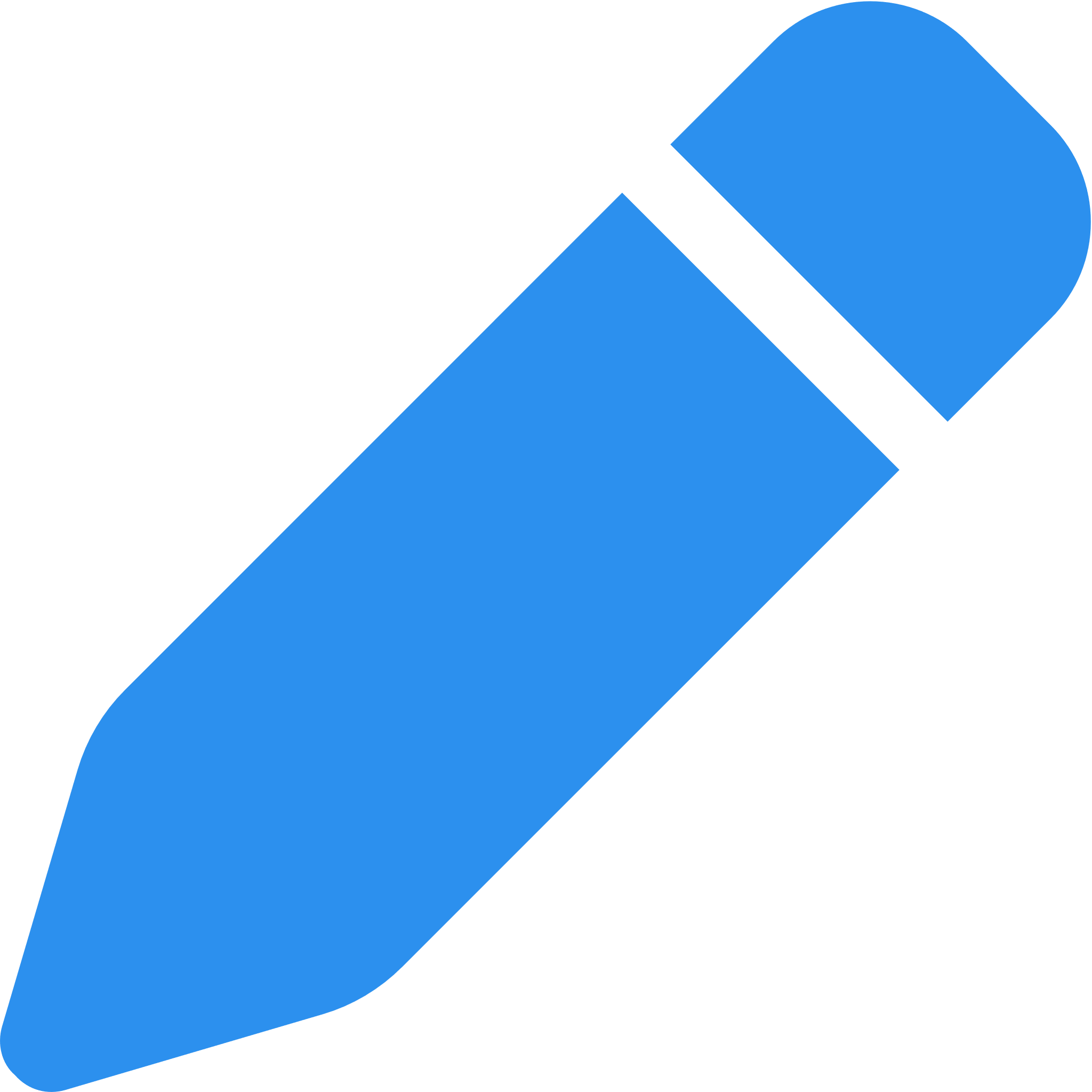 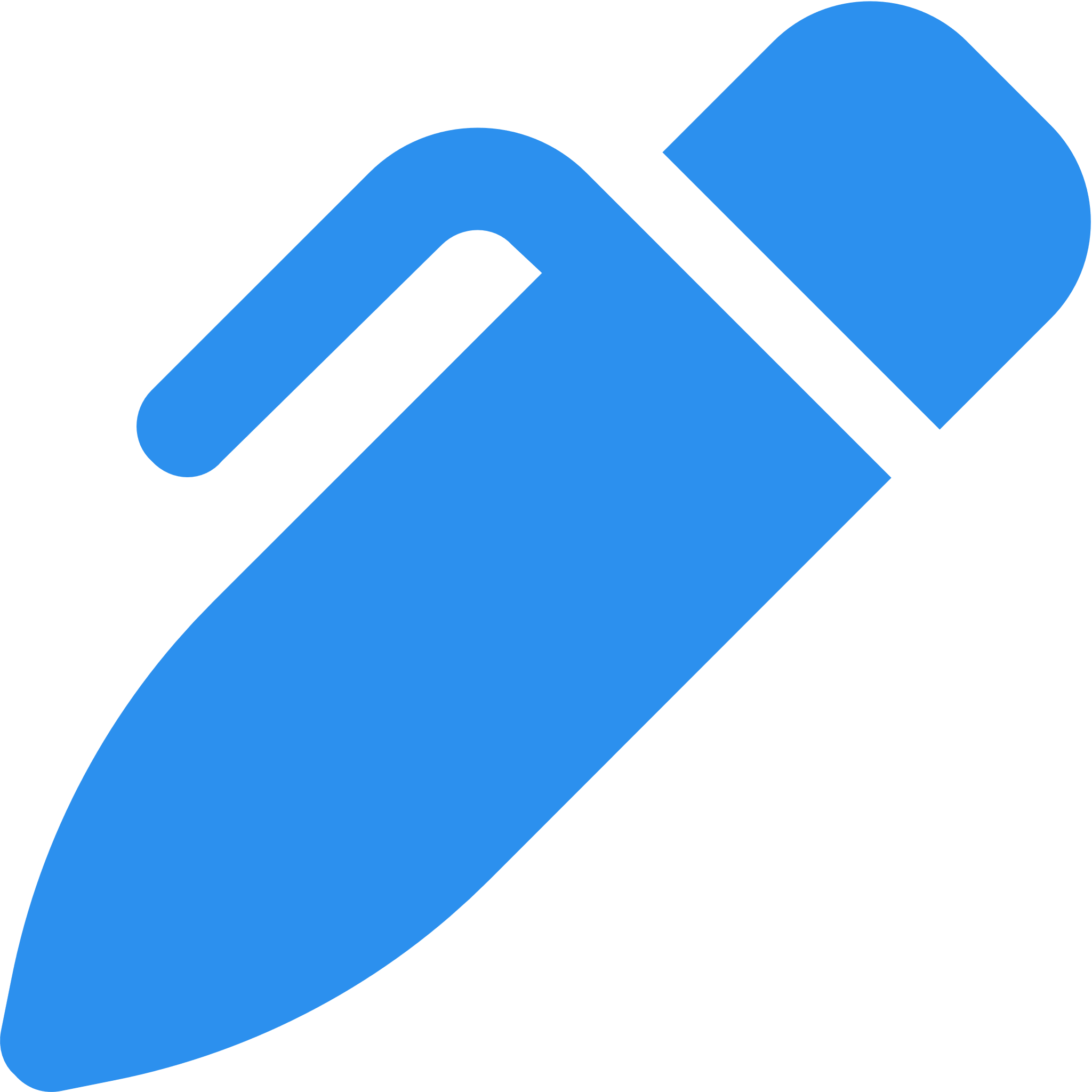 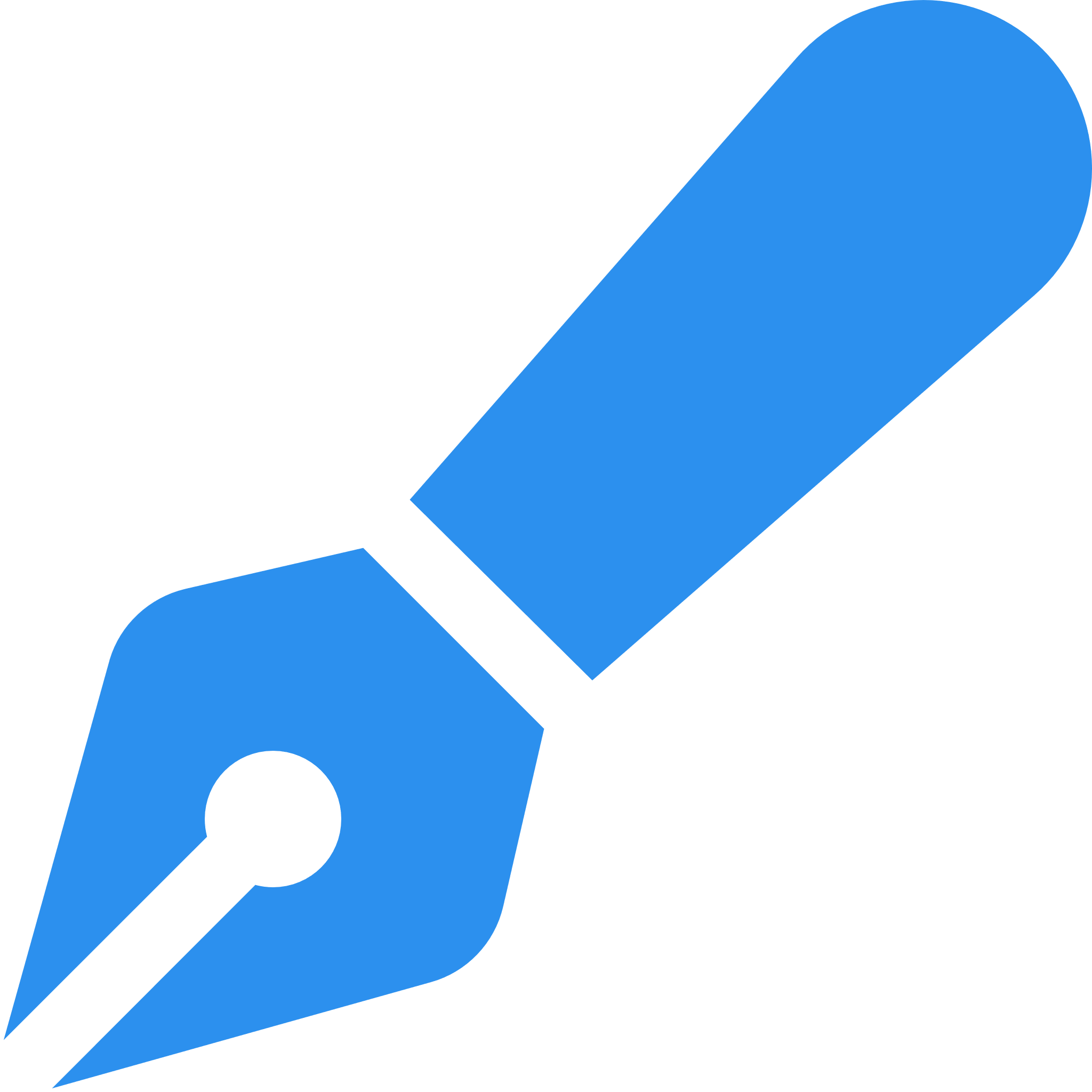 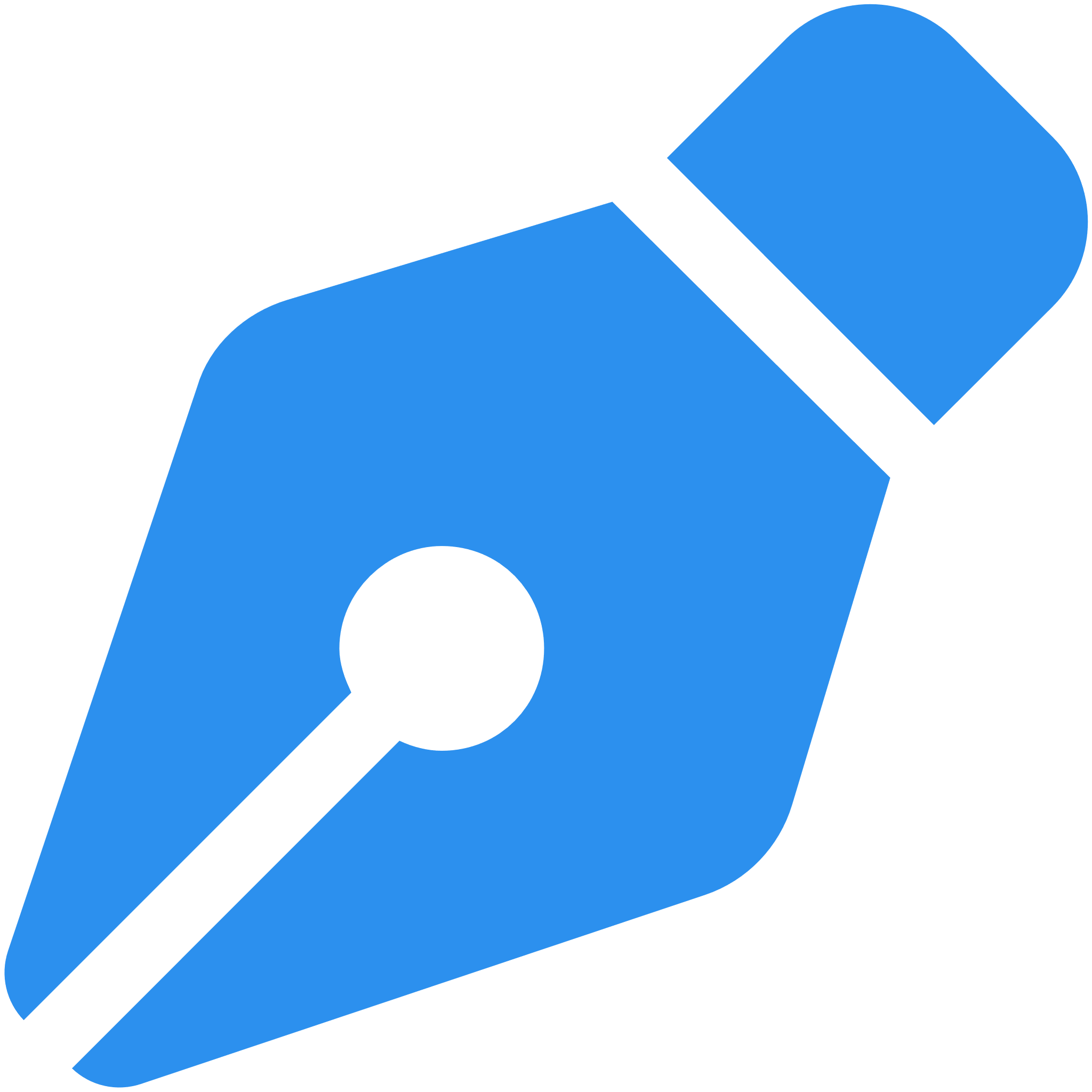 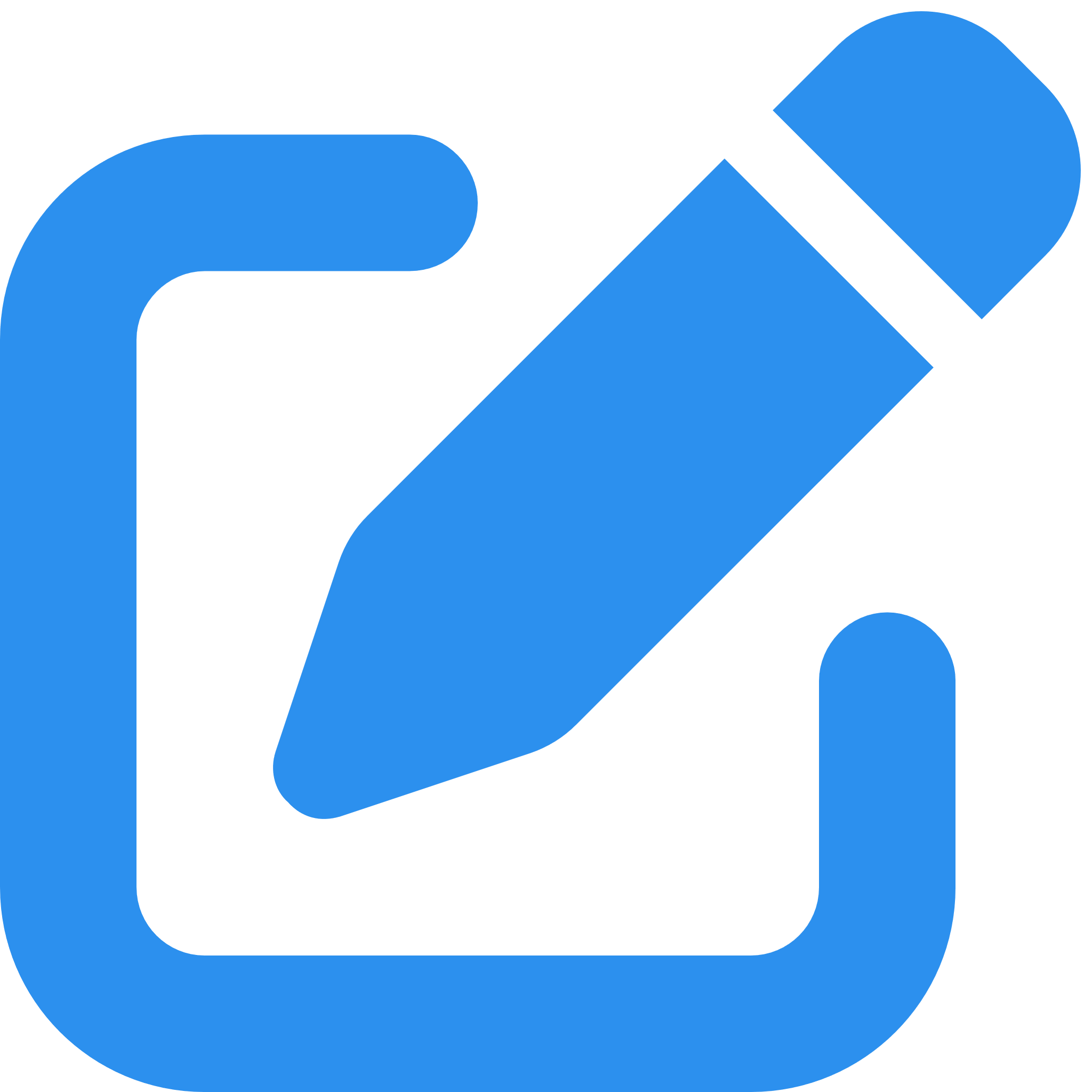 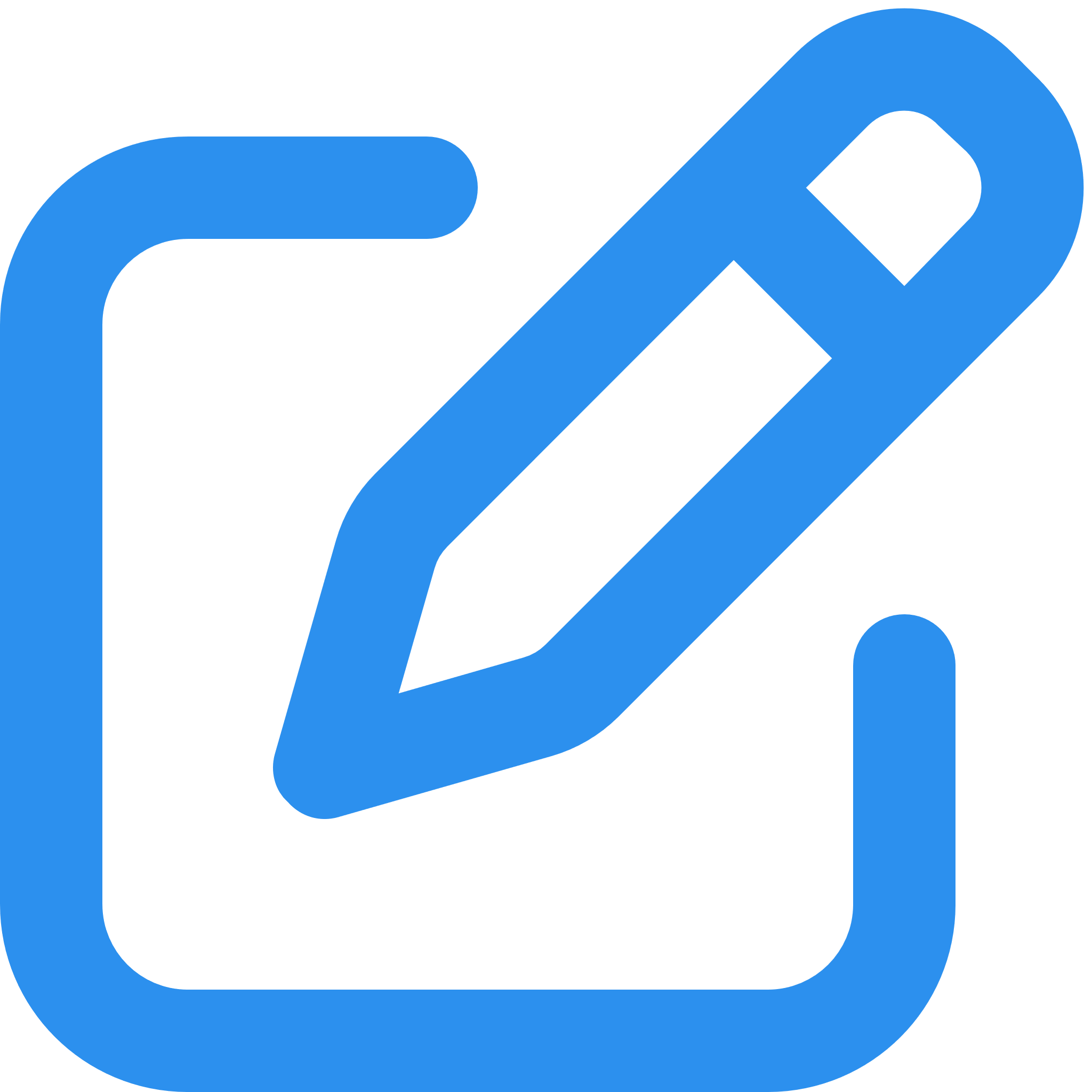 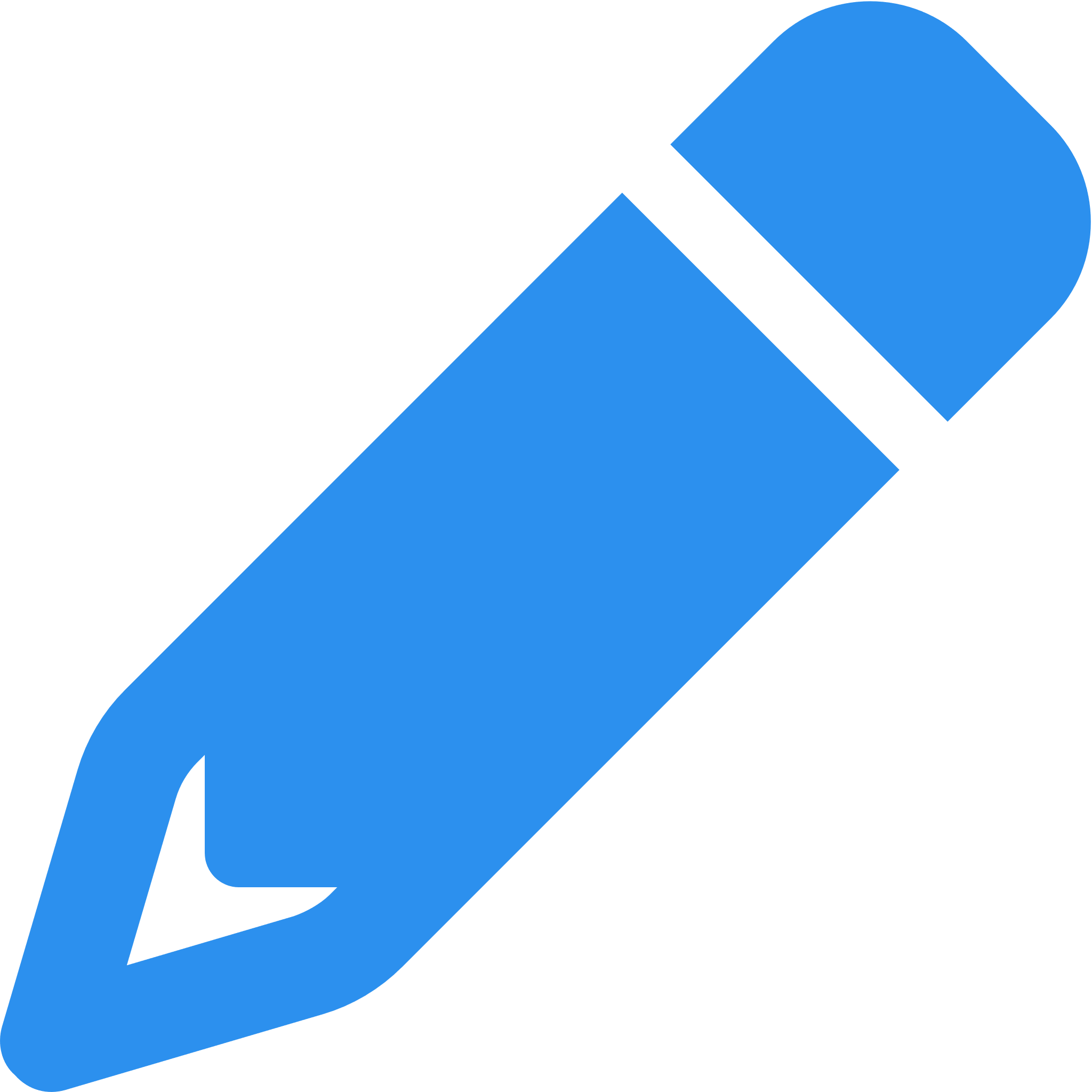 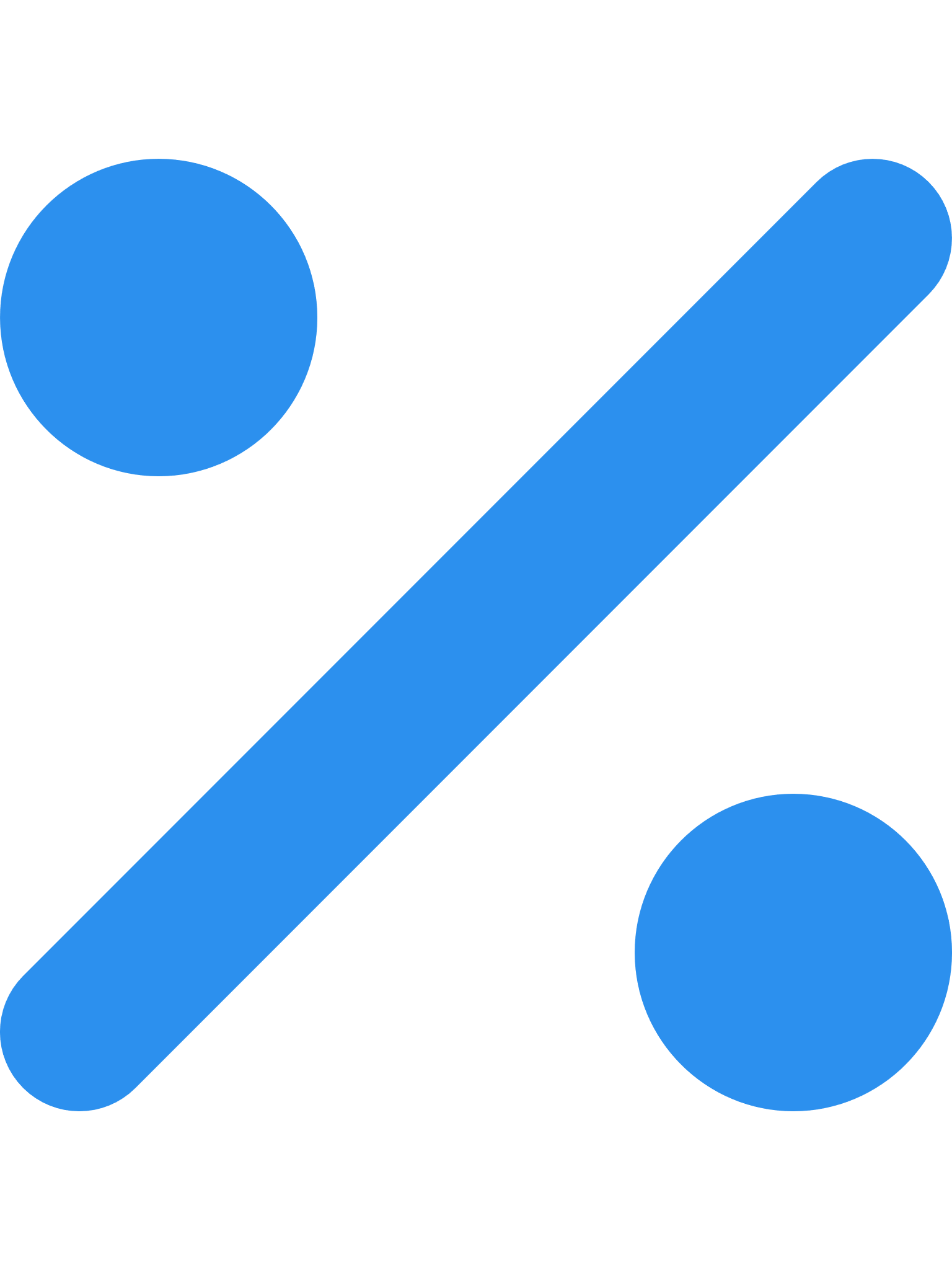 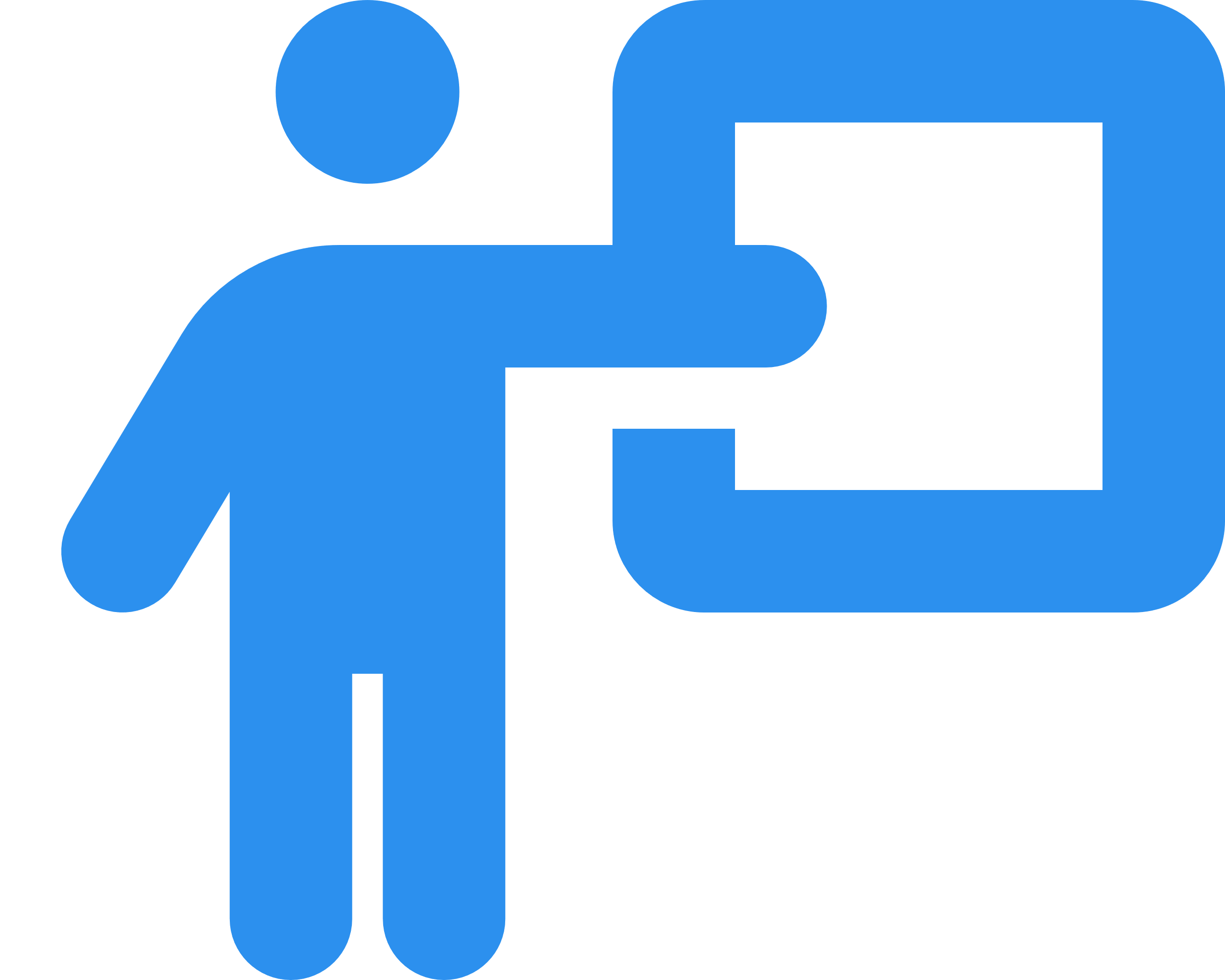 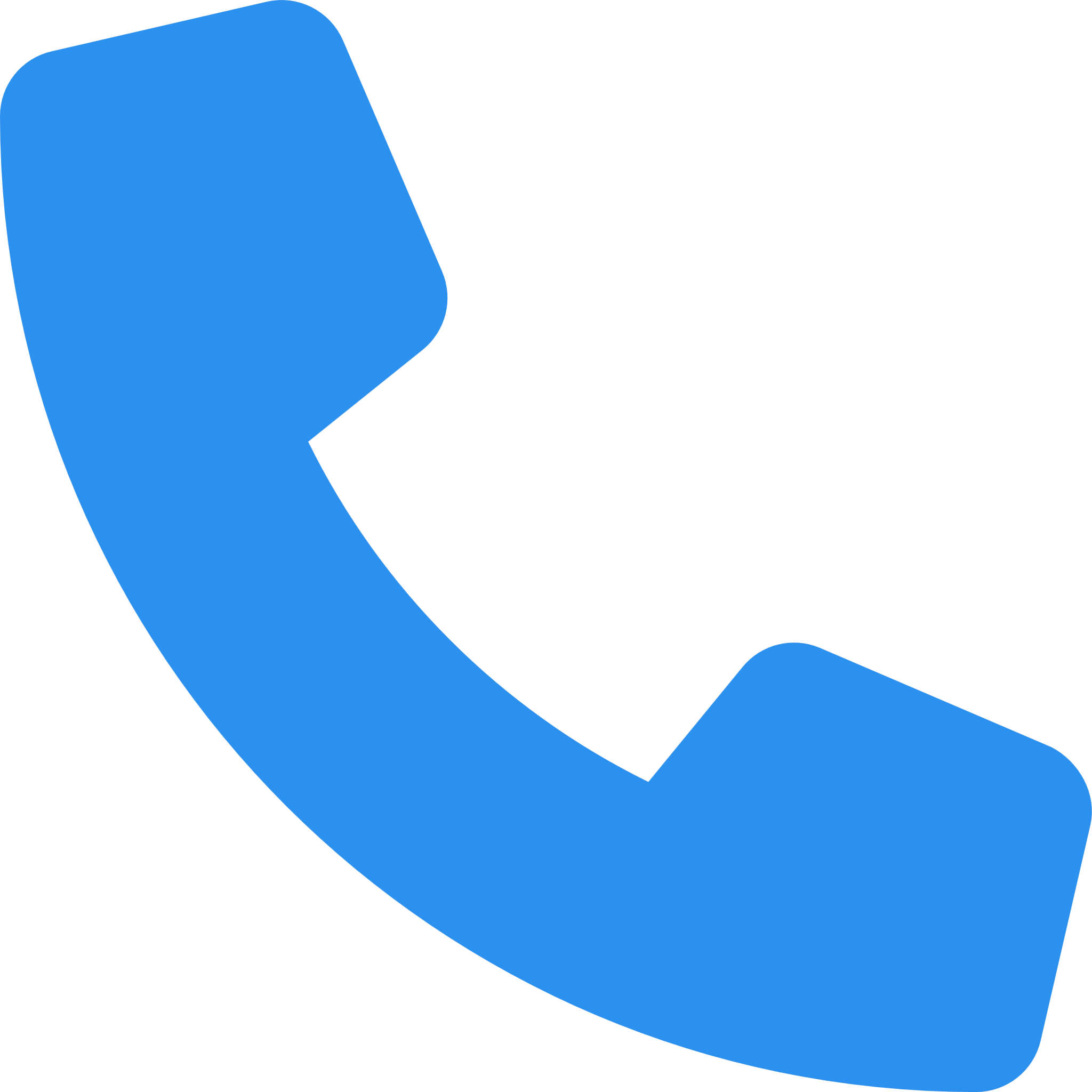 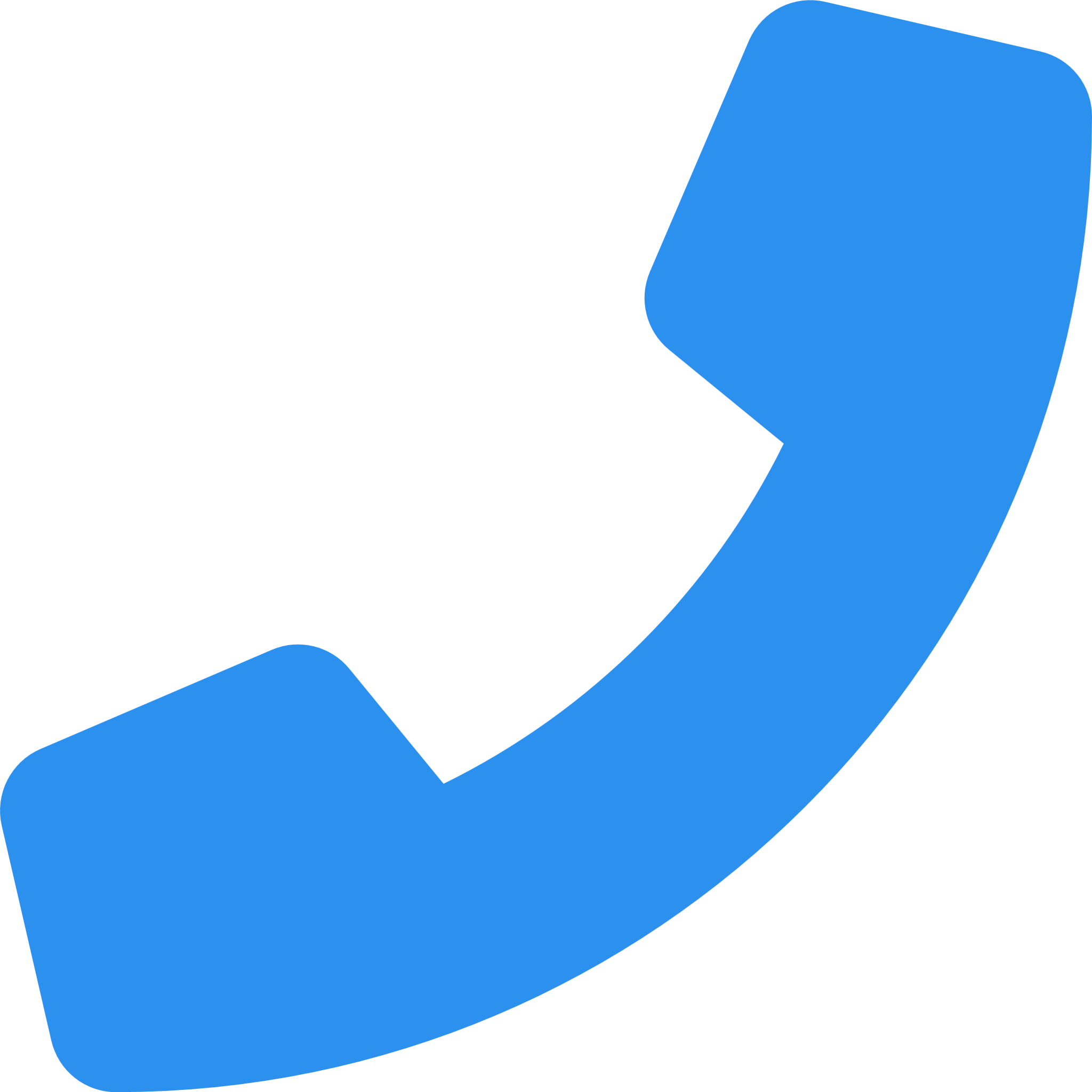 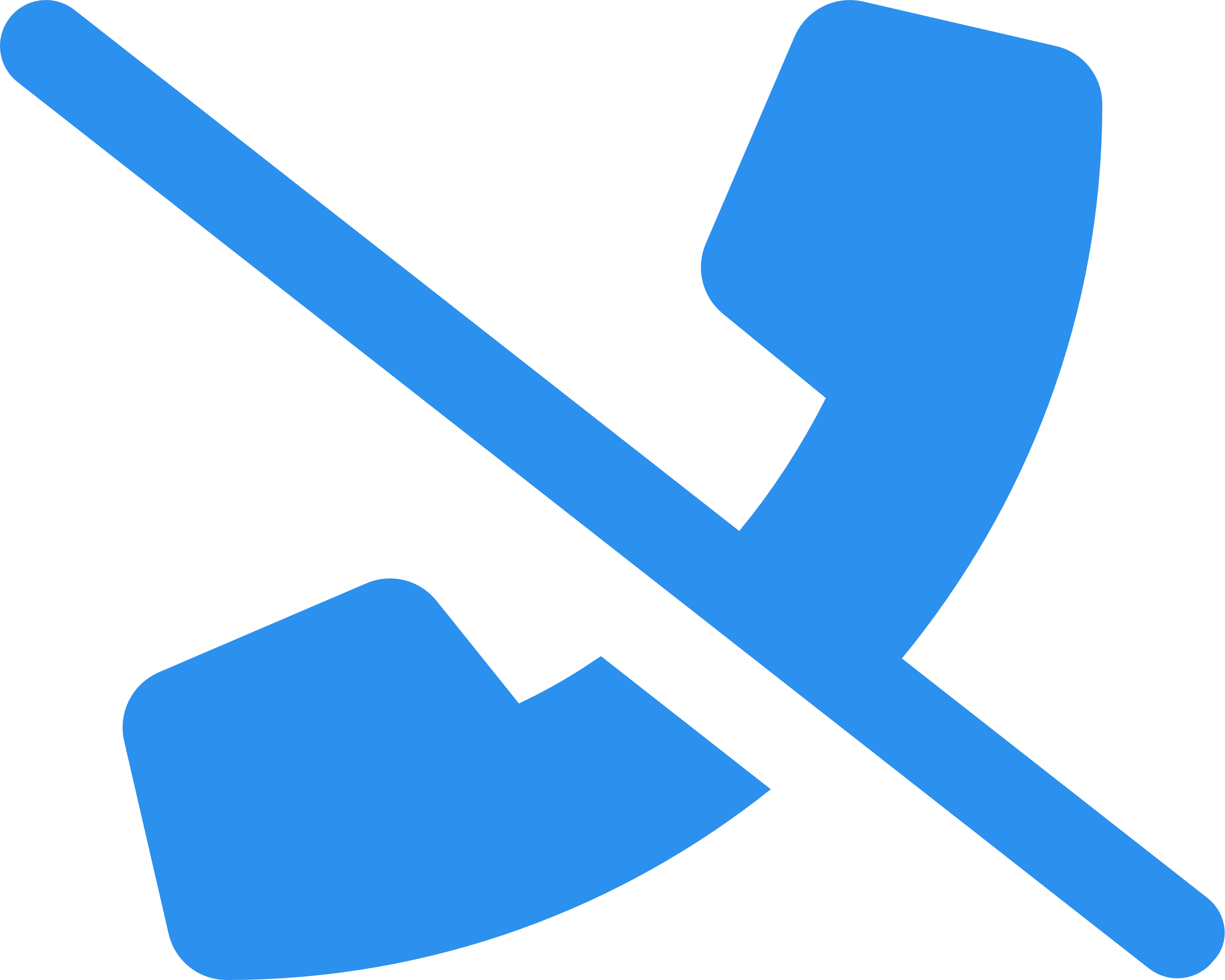 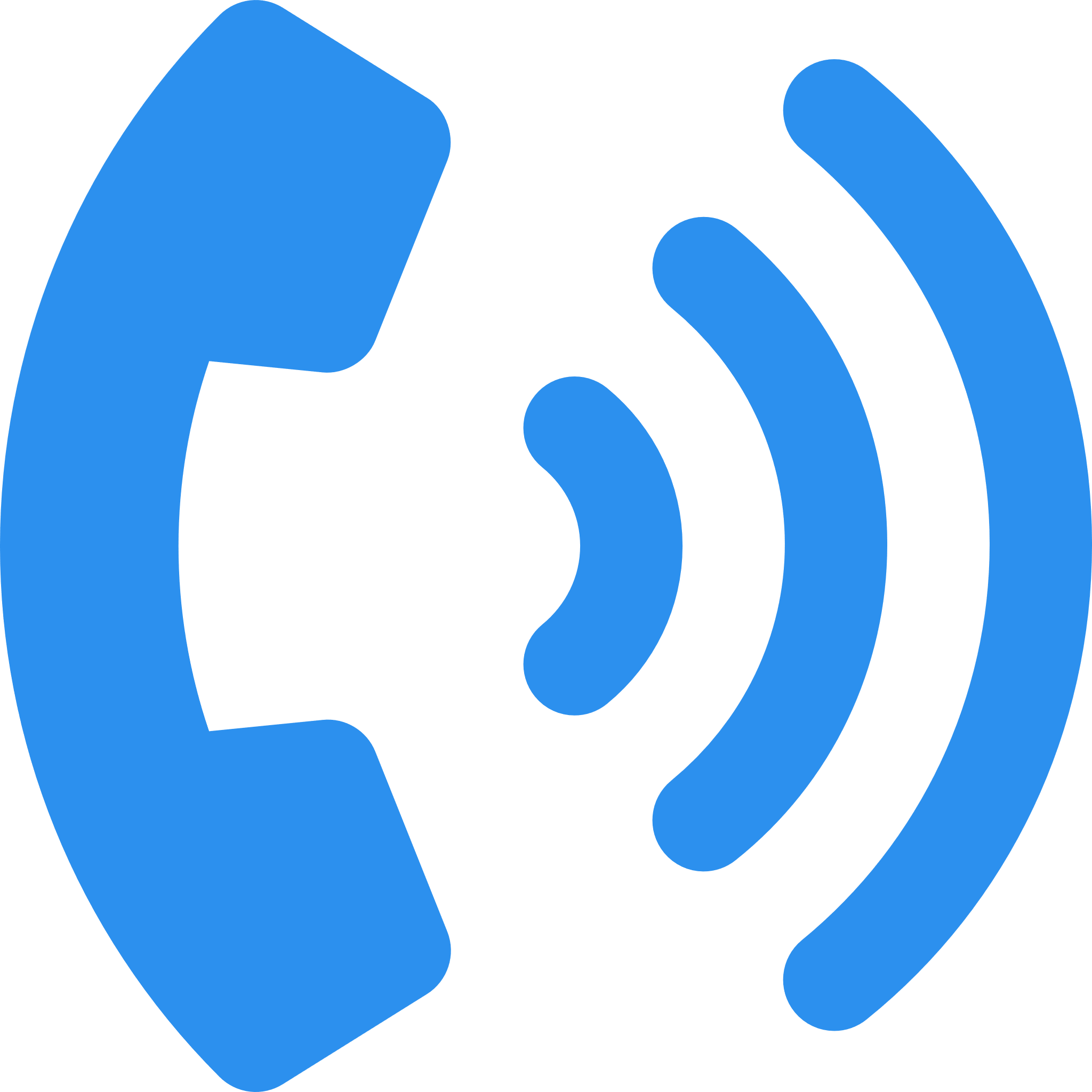 Website:
https://fontawesome.com/

License:
Creative Commons Attribution 4.0 International

Attribution
Attribution is required by MIT, SIL OFL, and CC BY licenses. Downloaded Font Awesome Free files already contain embedded comments with sufficient attribution, so you shouldn't need to do anything additional when using these files normally.
We've kept attribution comments terse, so we ask that you do not actively work to remove them from files, especially code. They're a great way for folks to learn about Font Awesome.
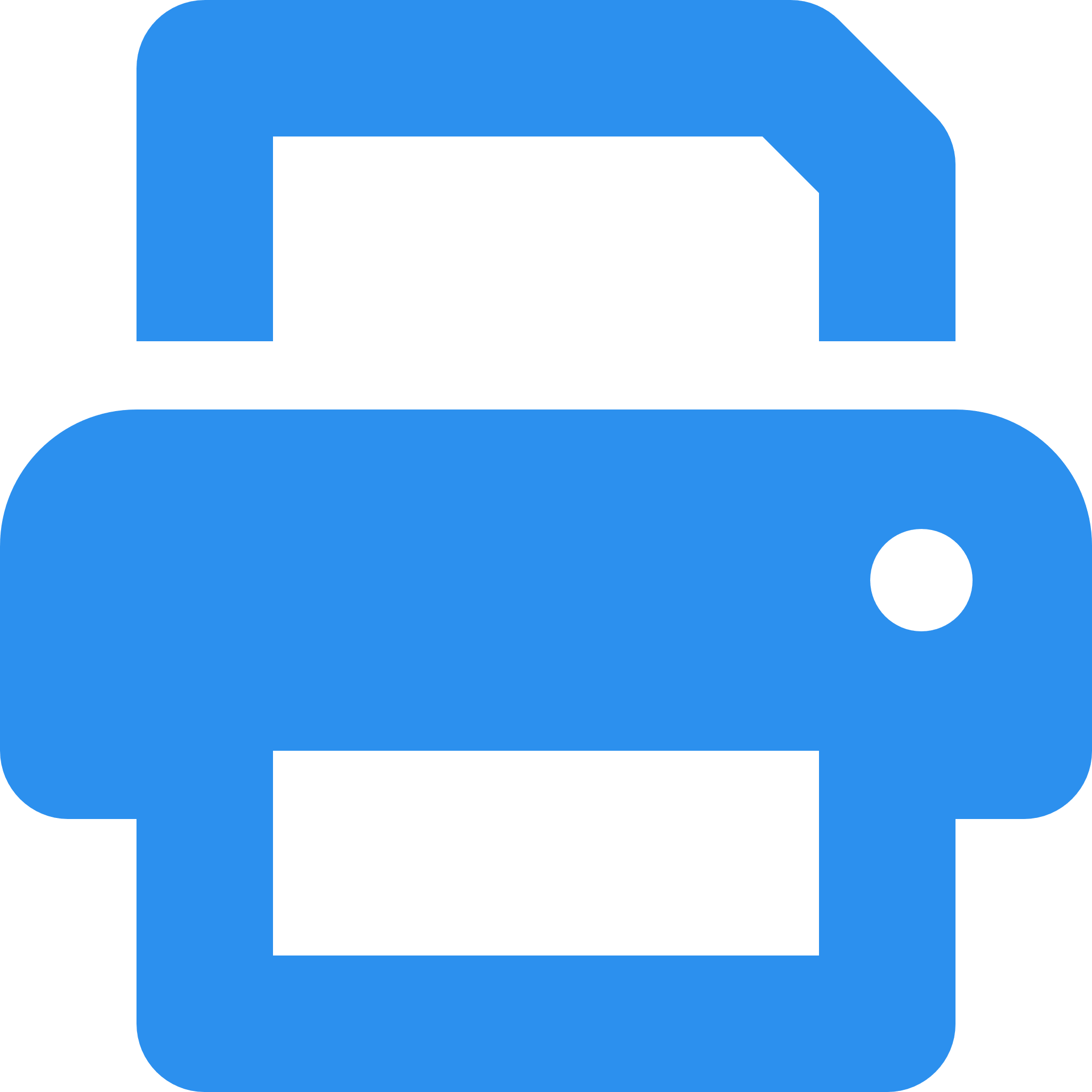 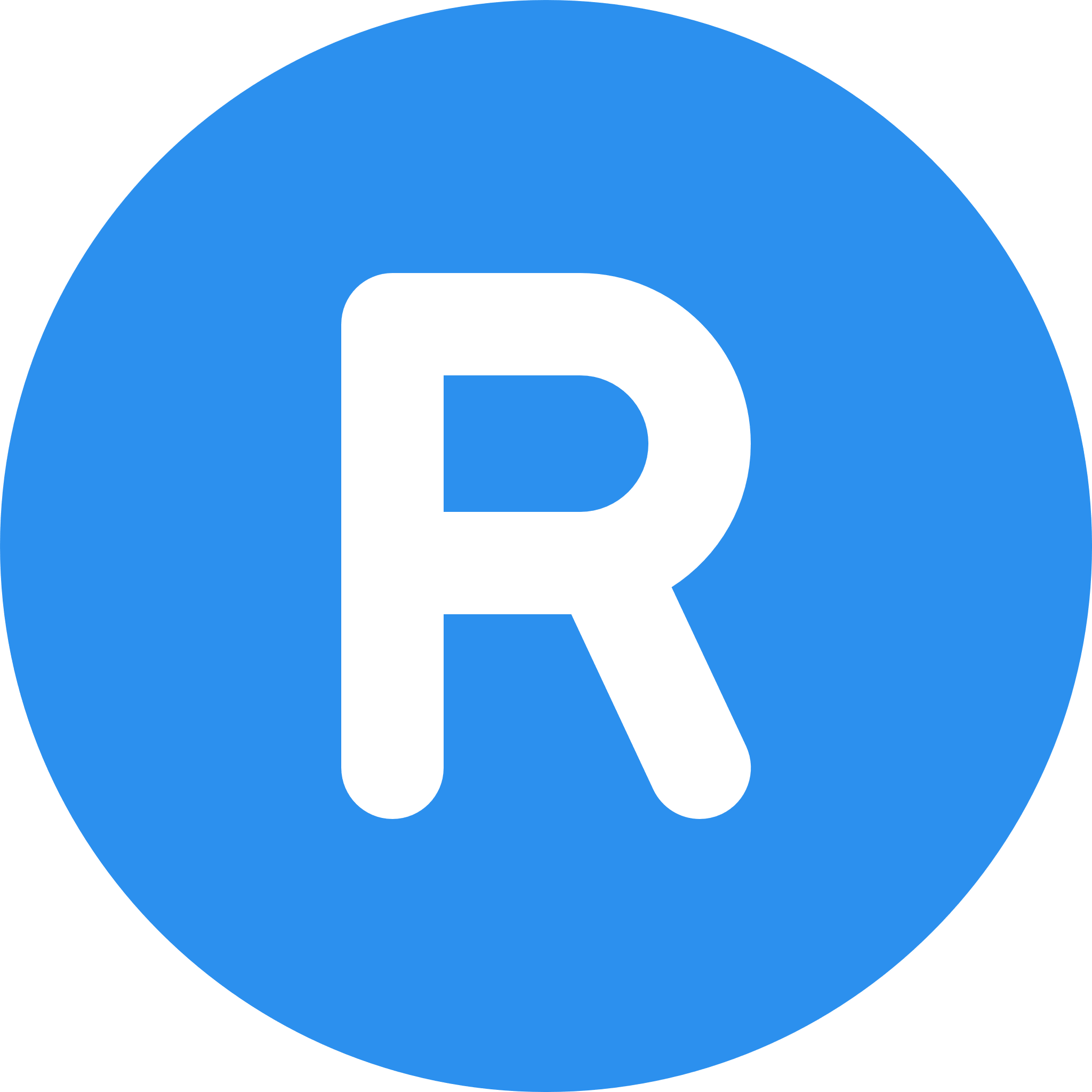 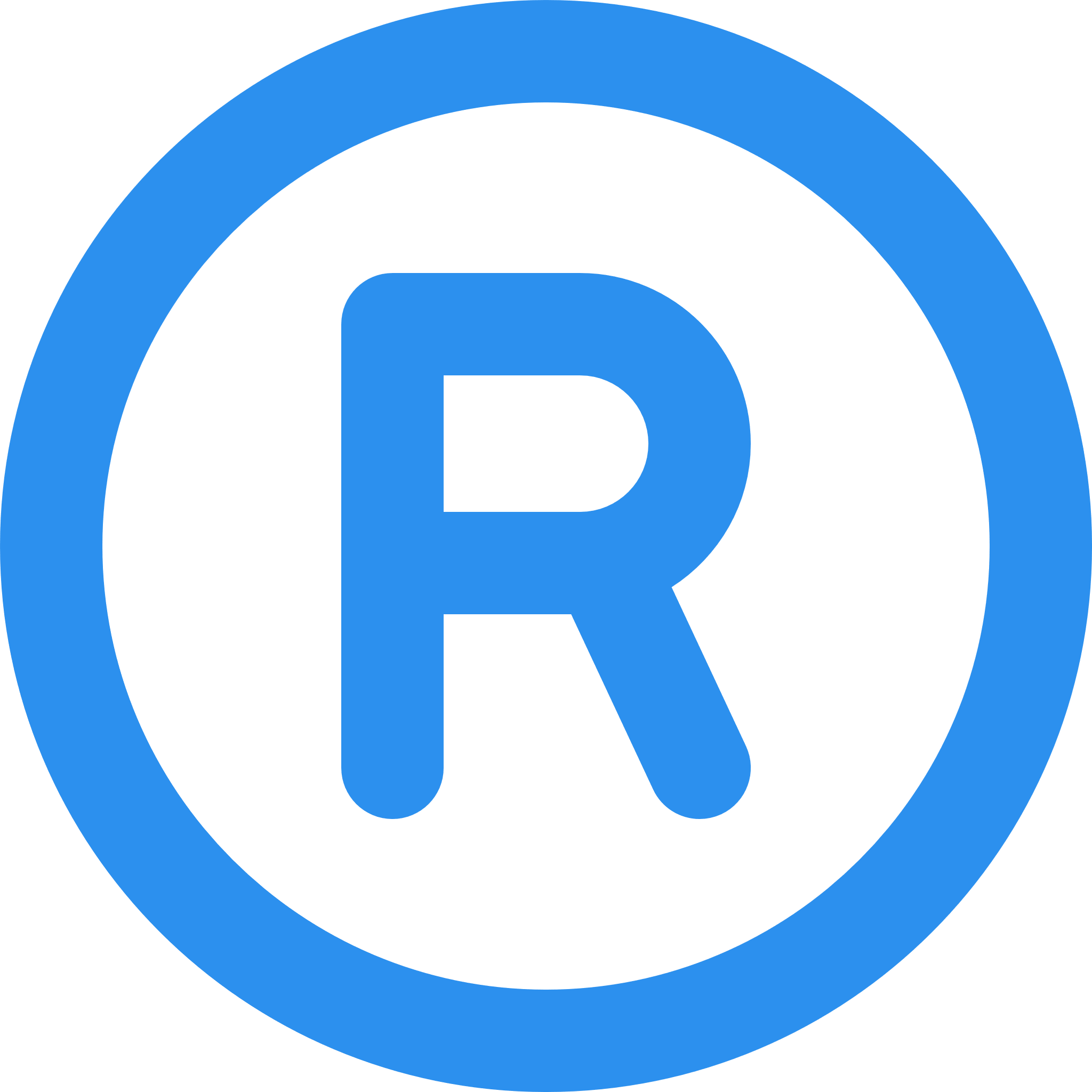 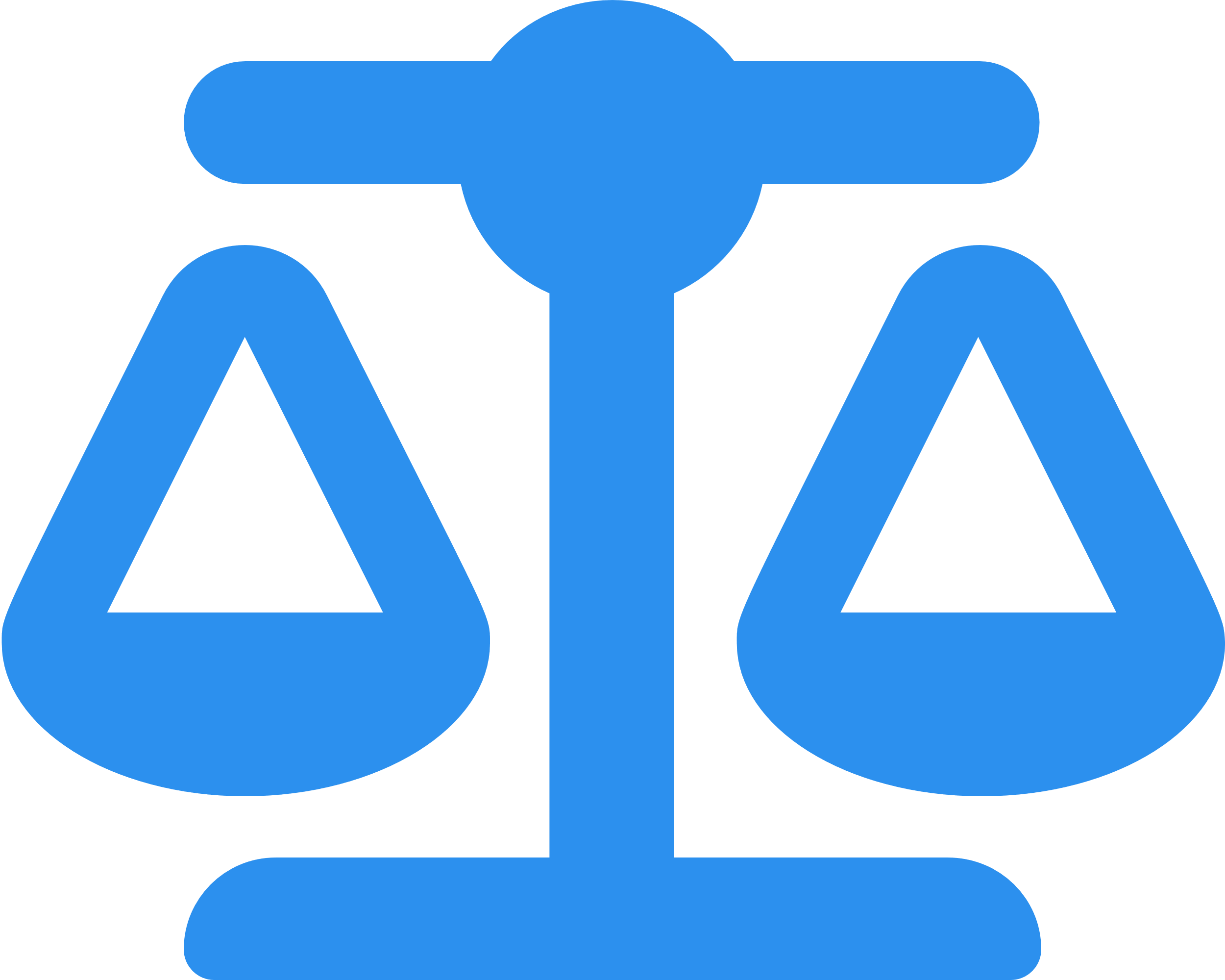 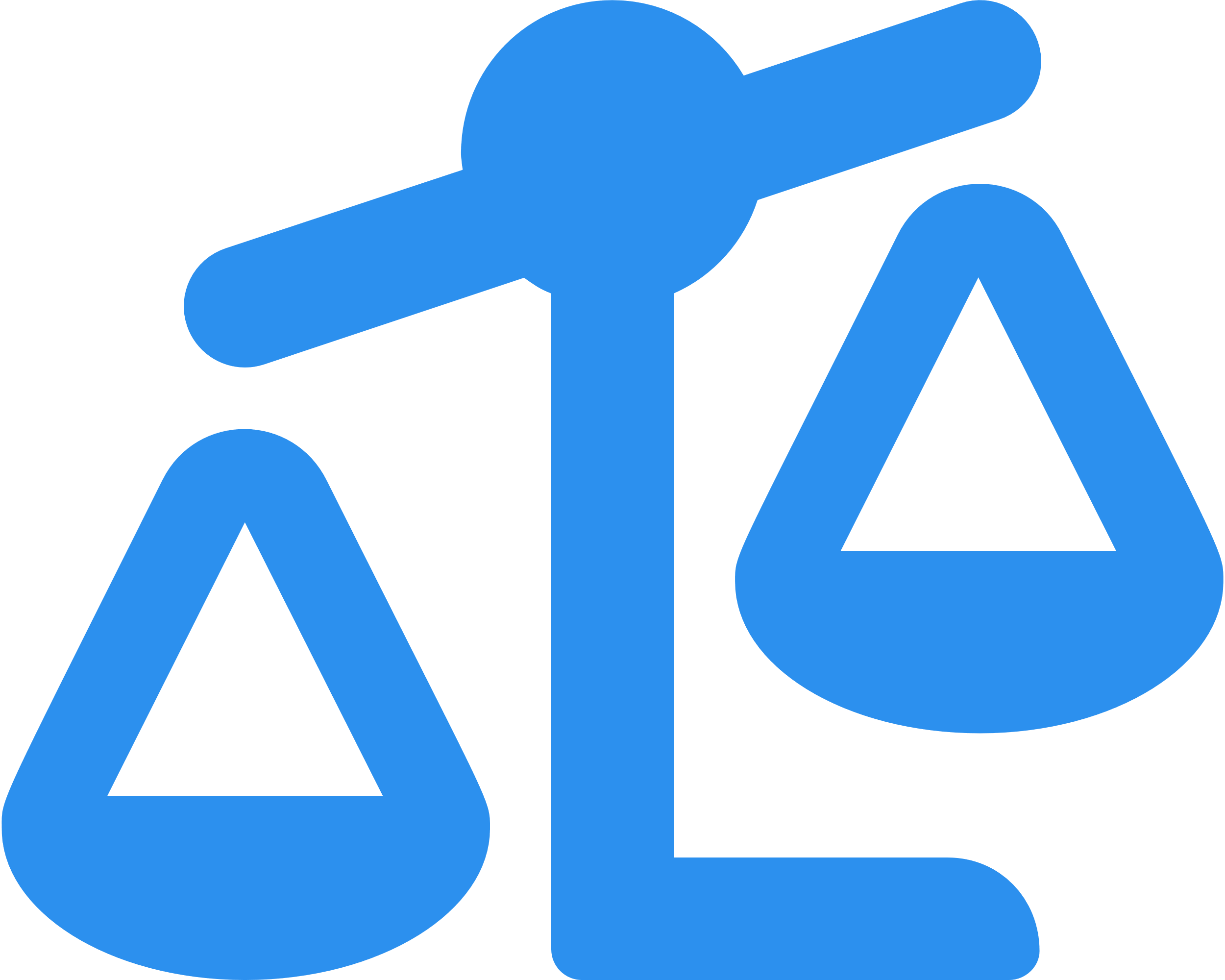 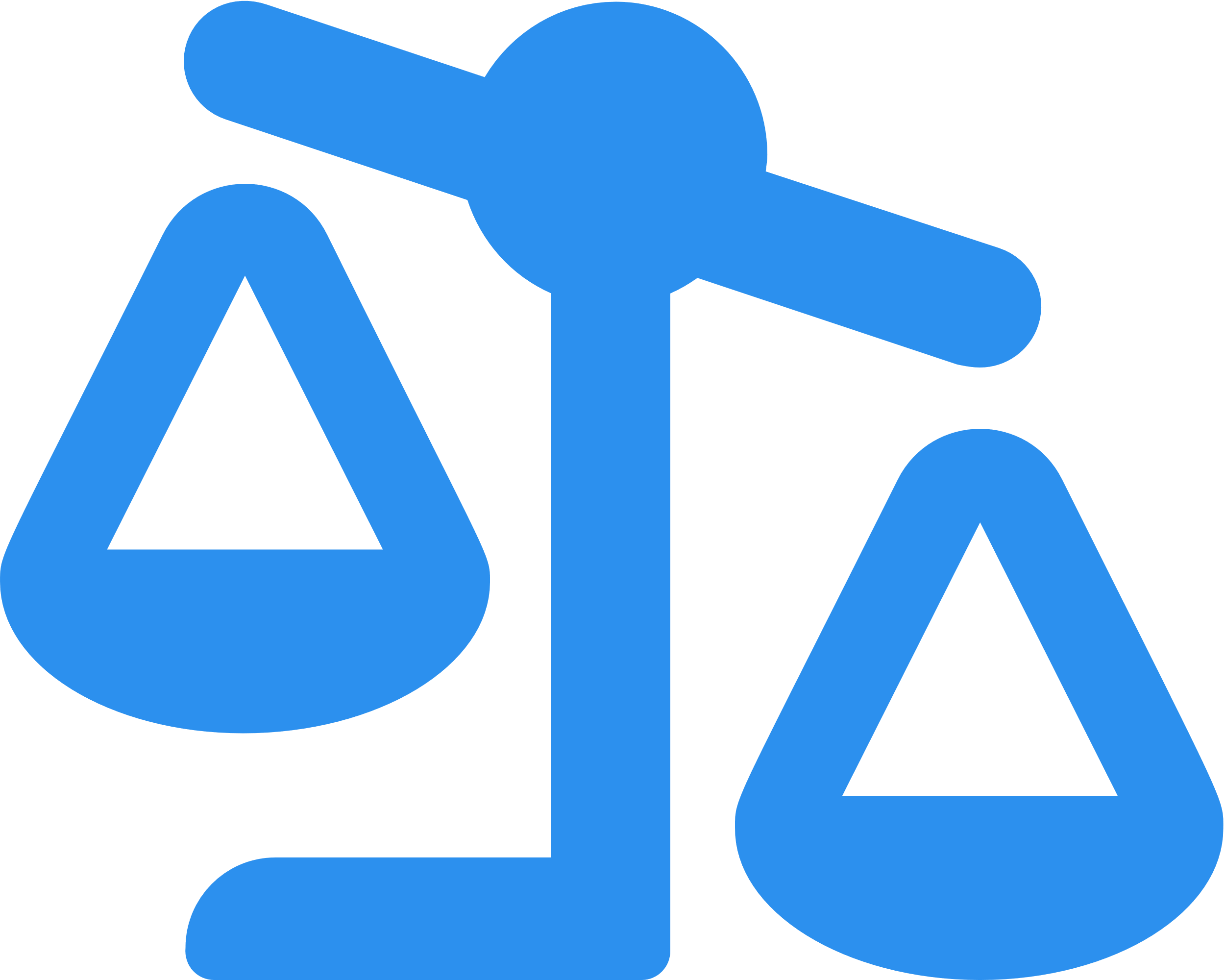 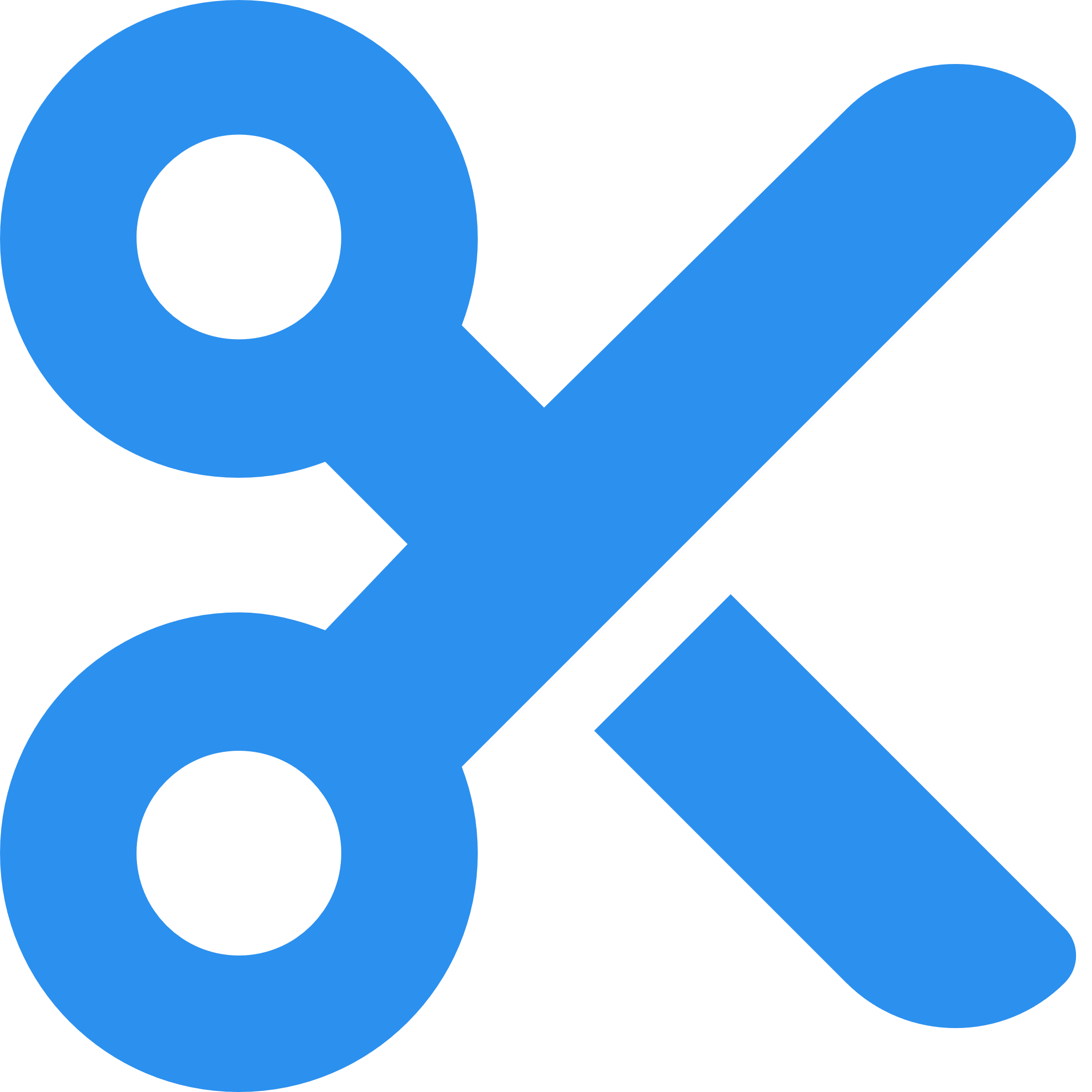 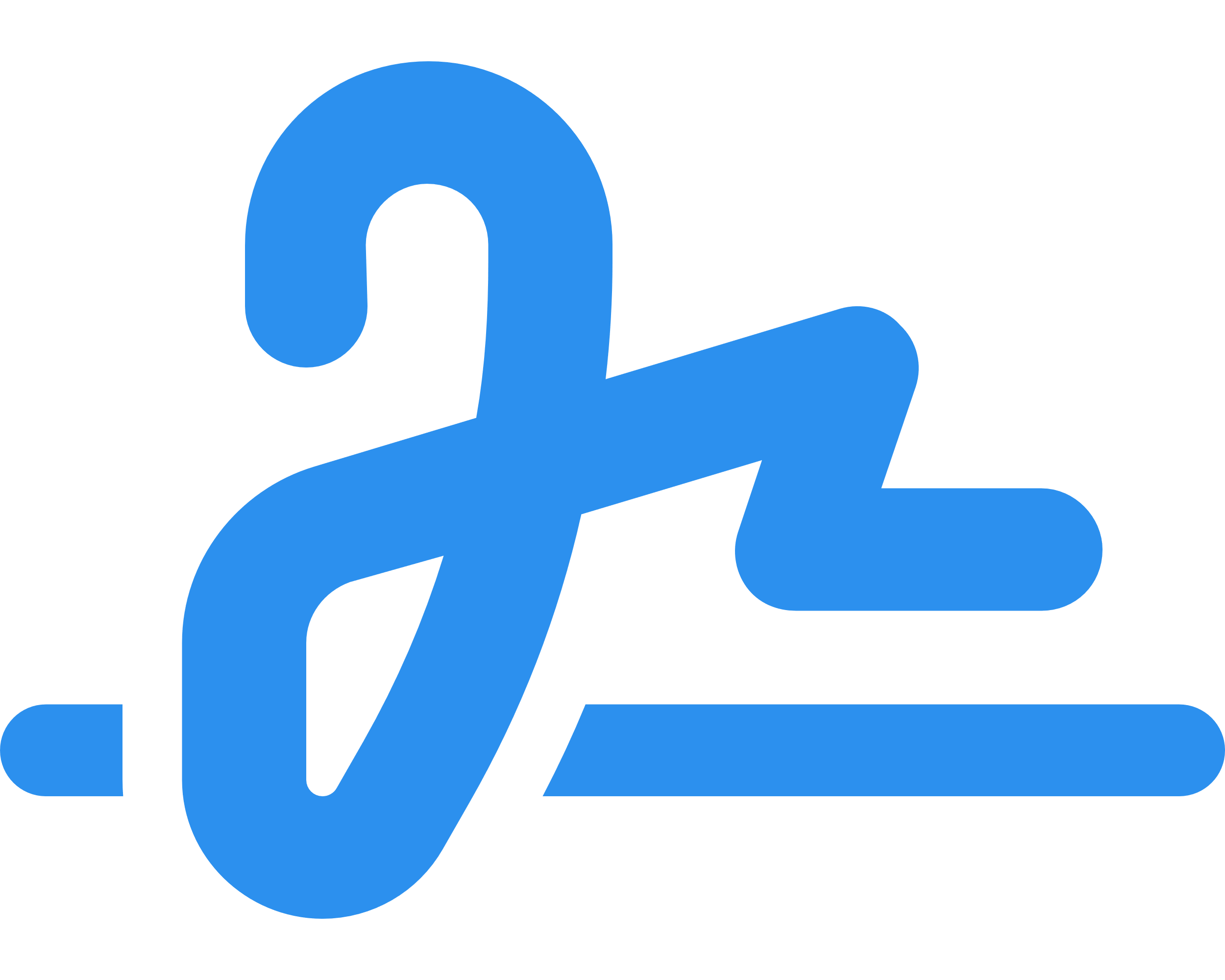 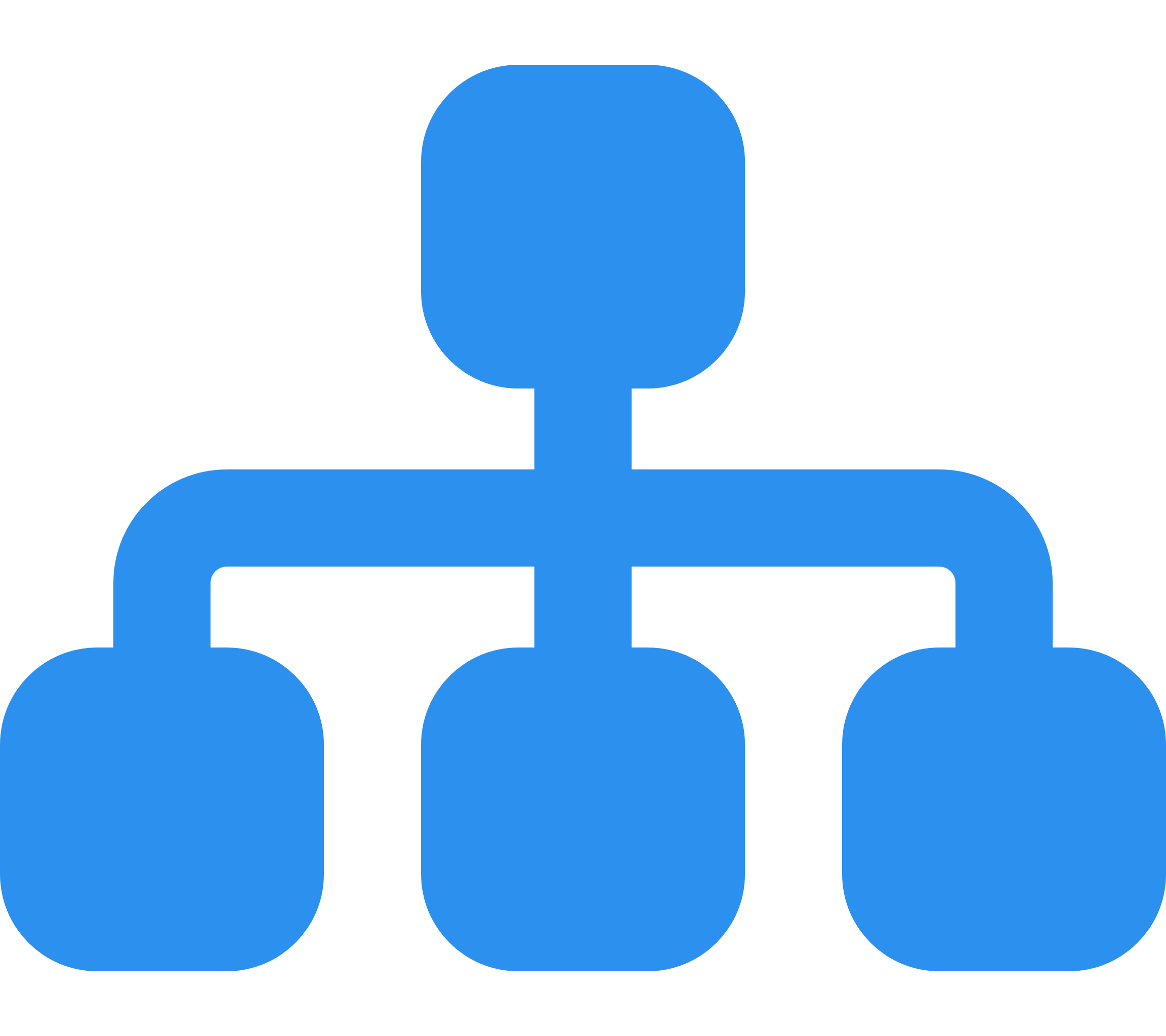 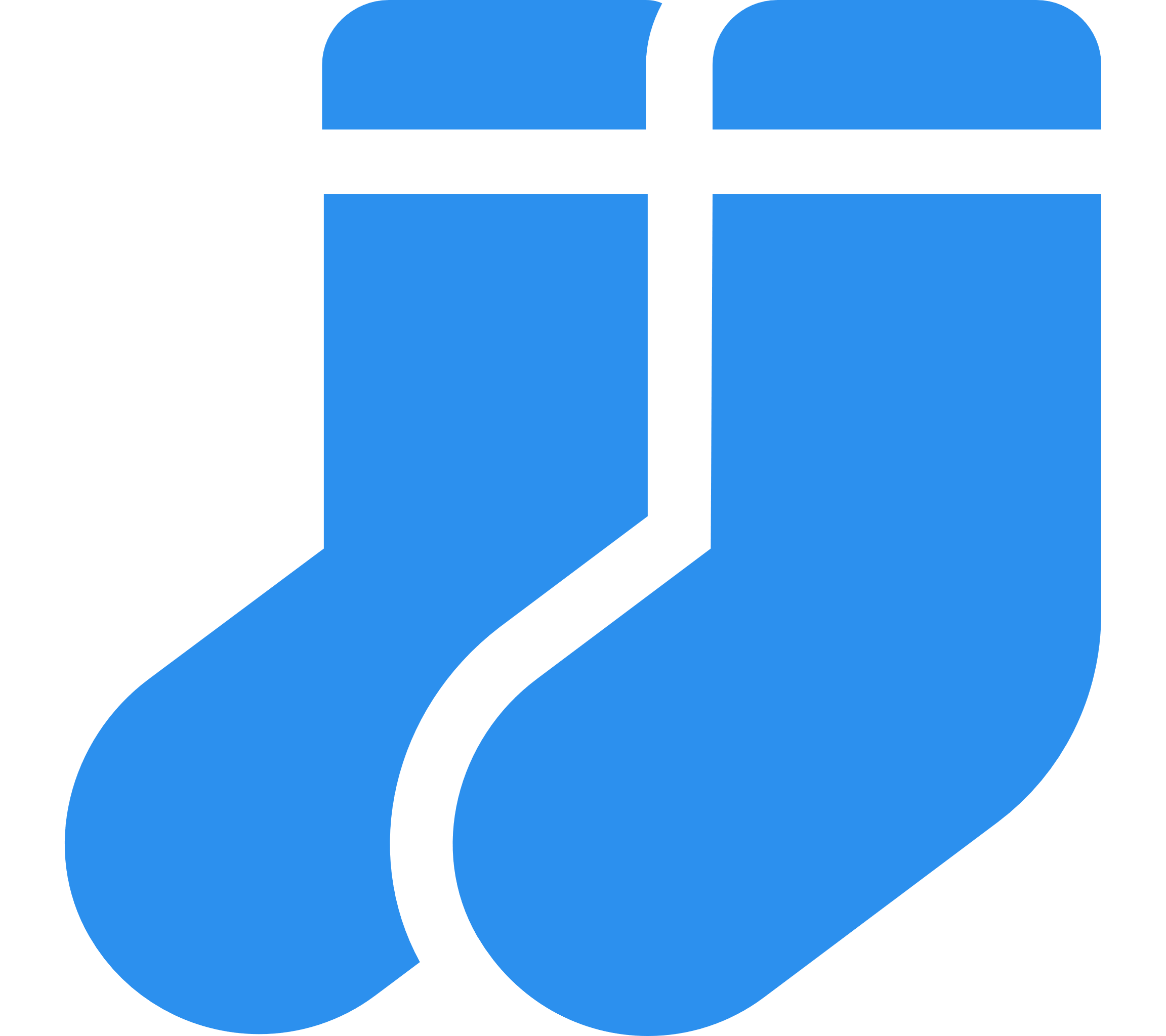 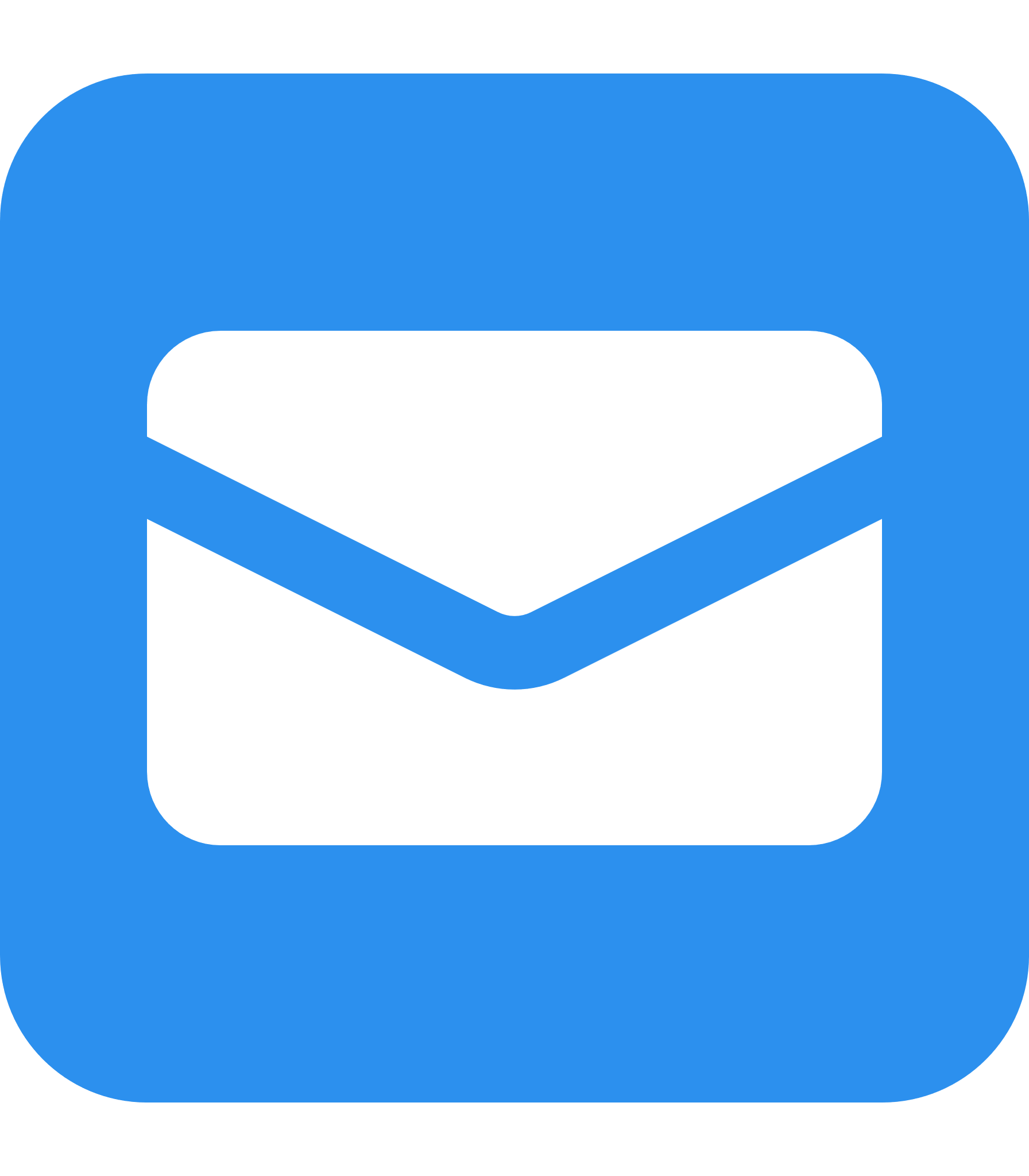 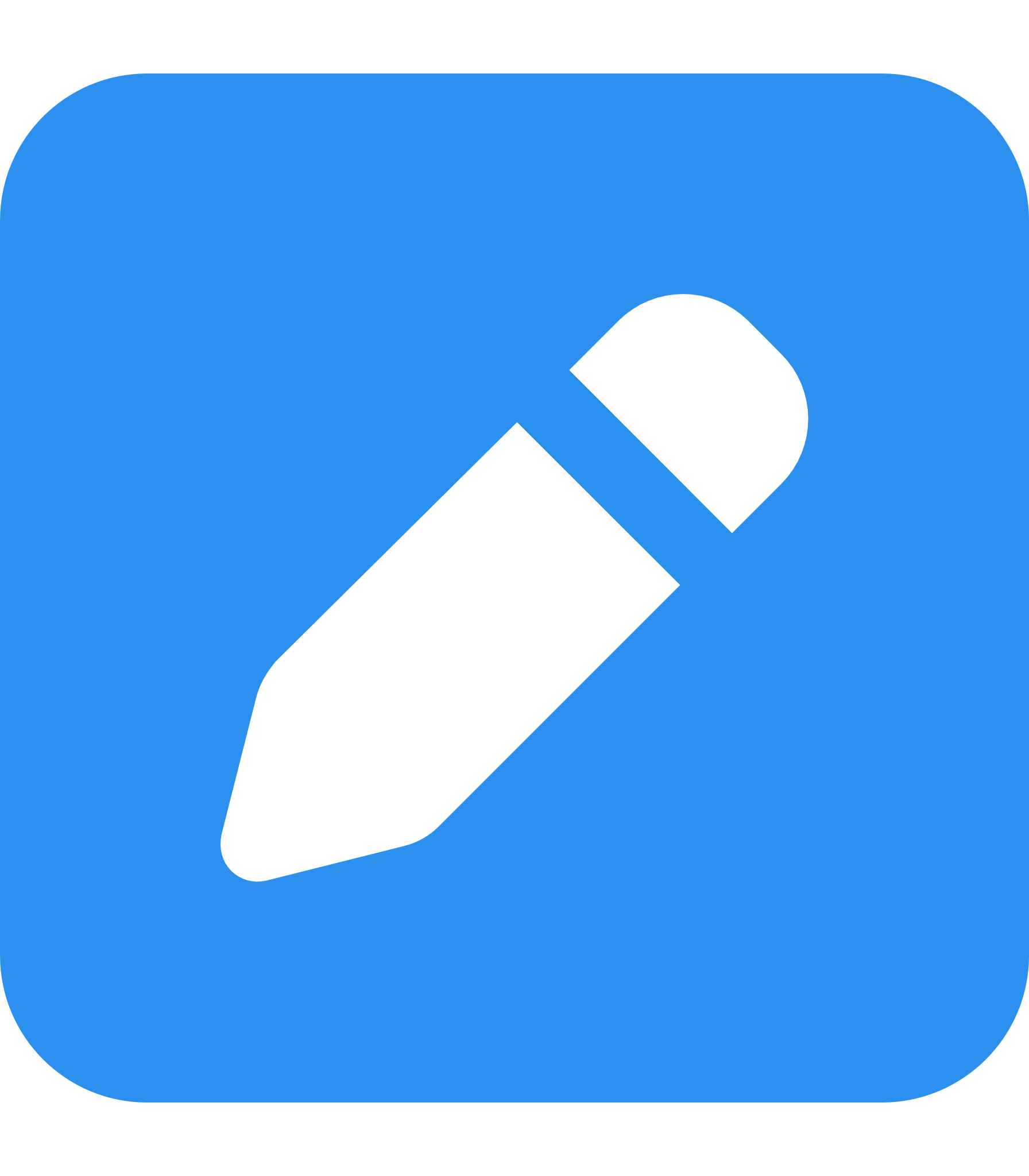 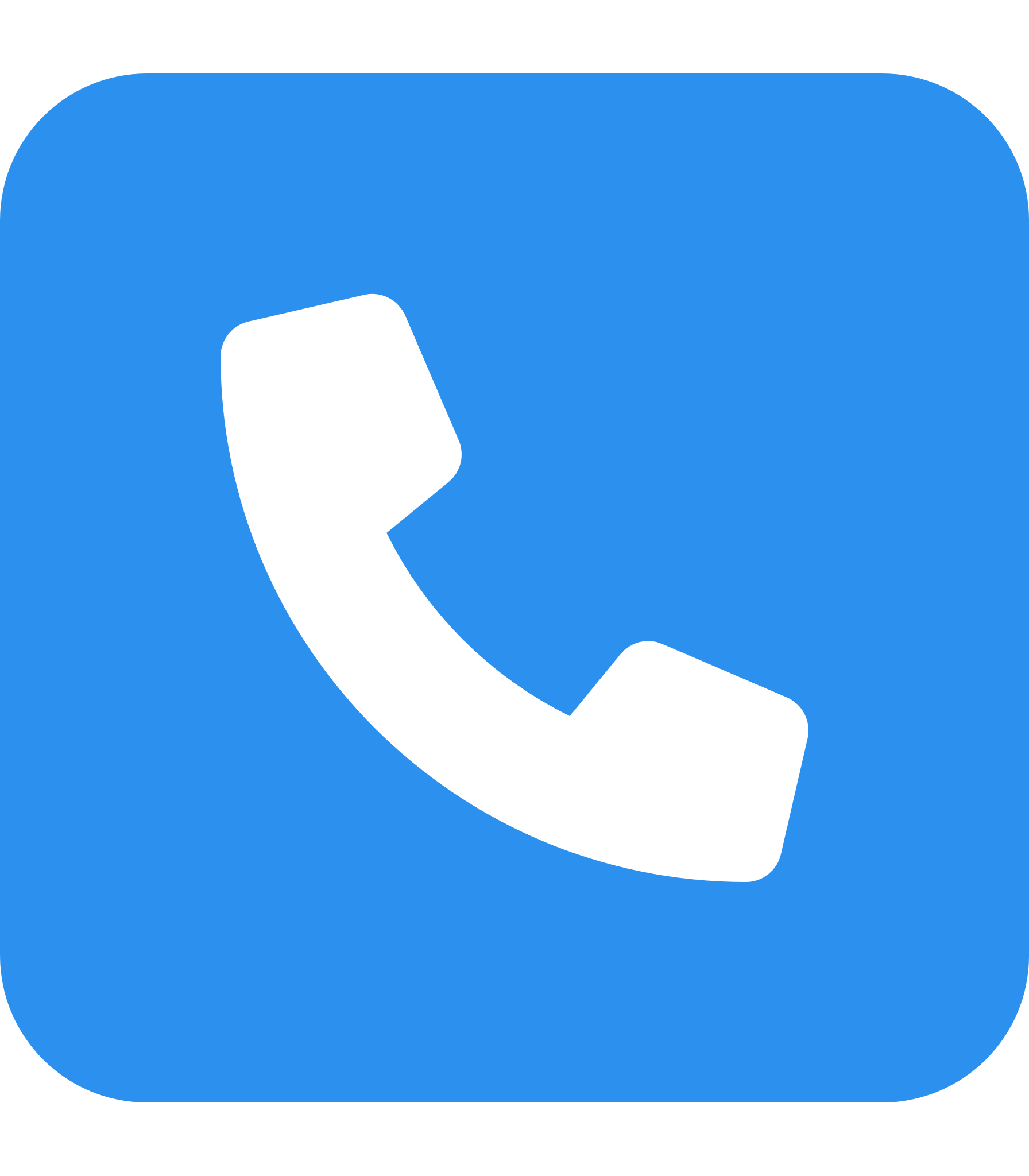 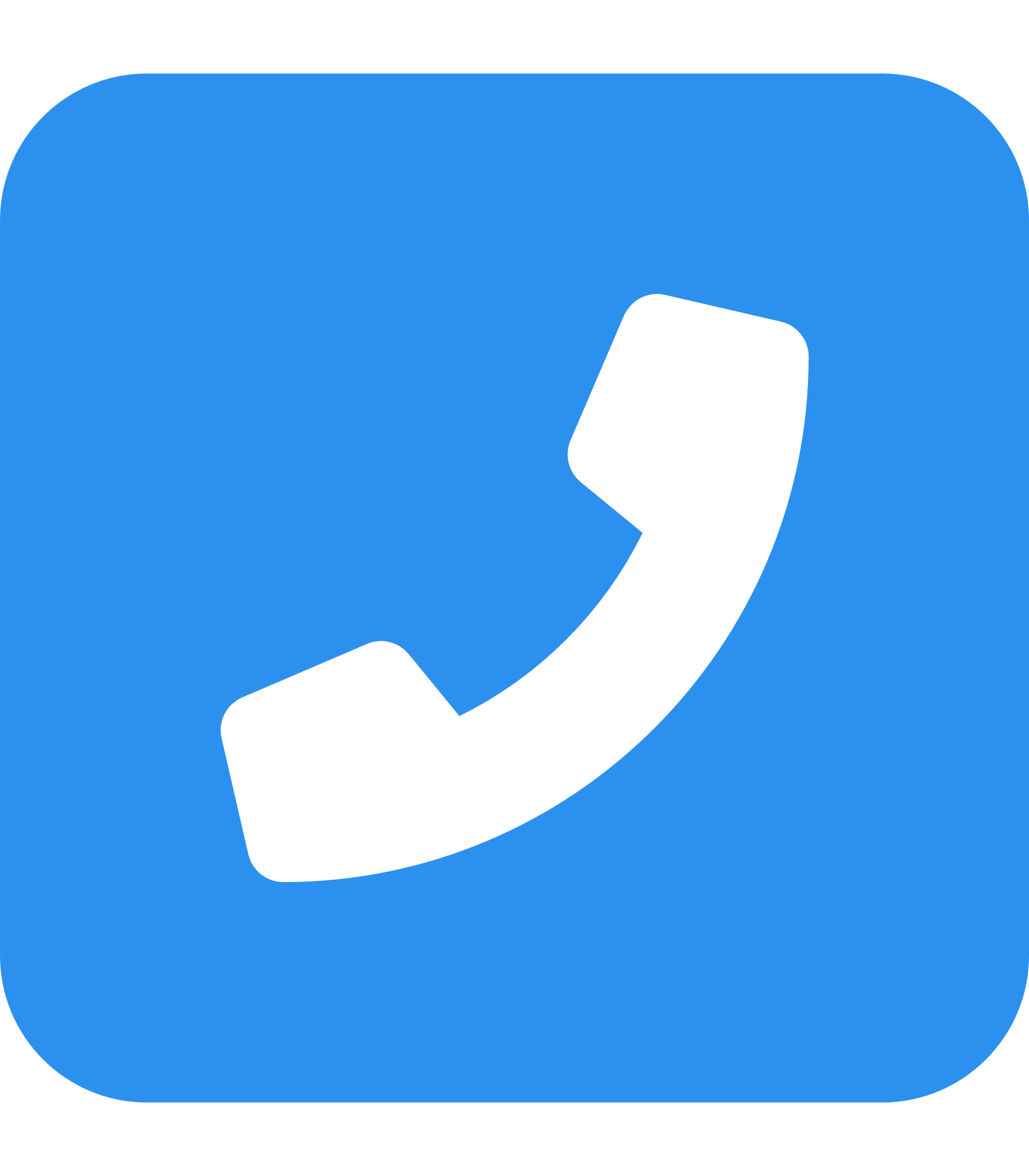 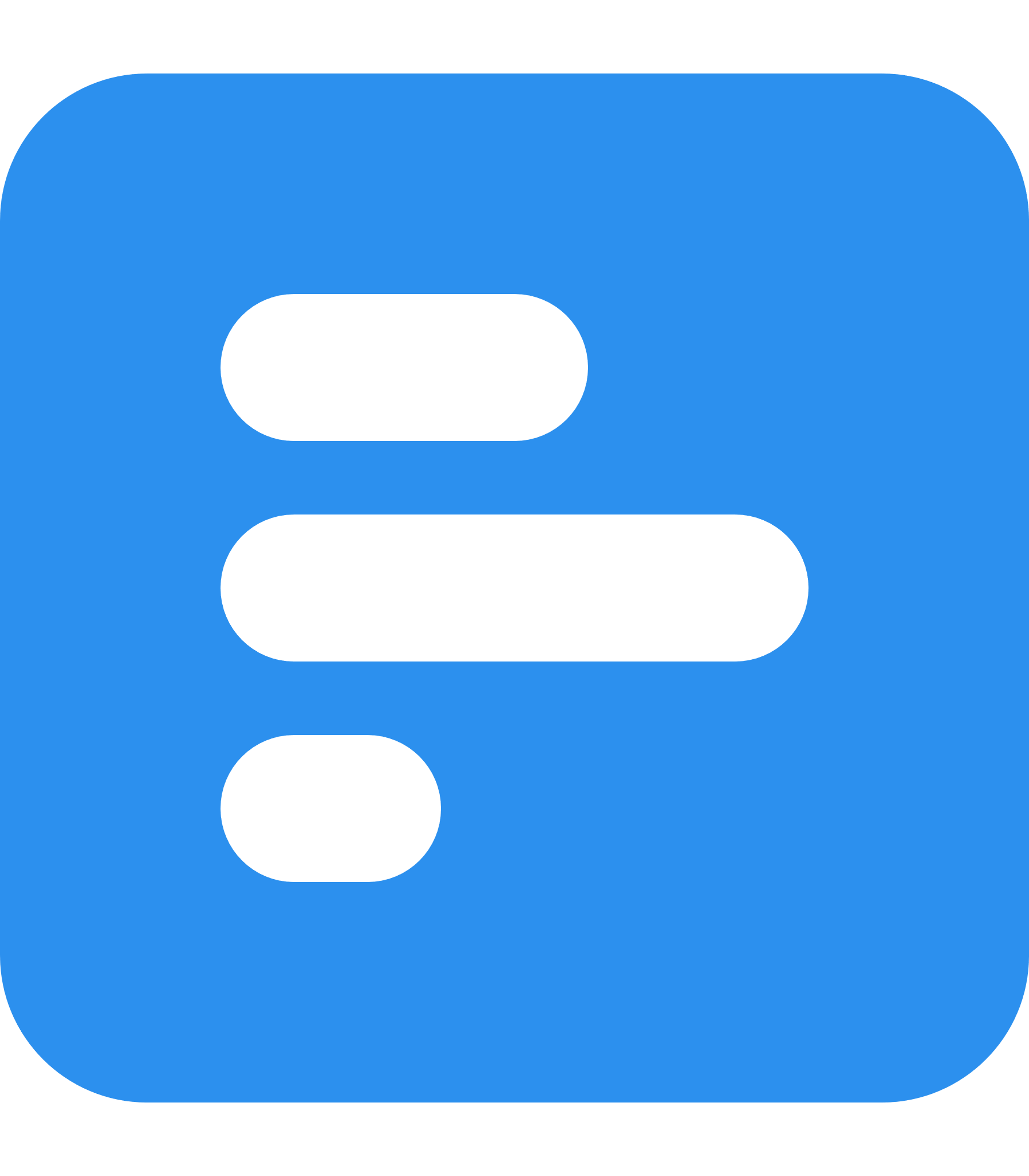 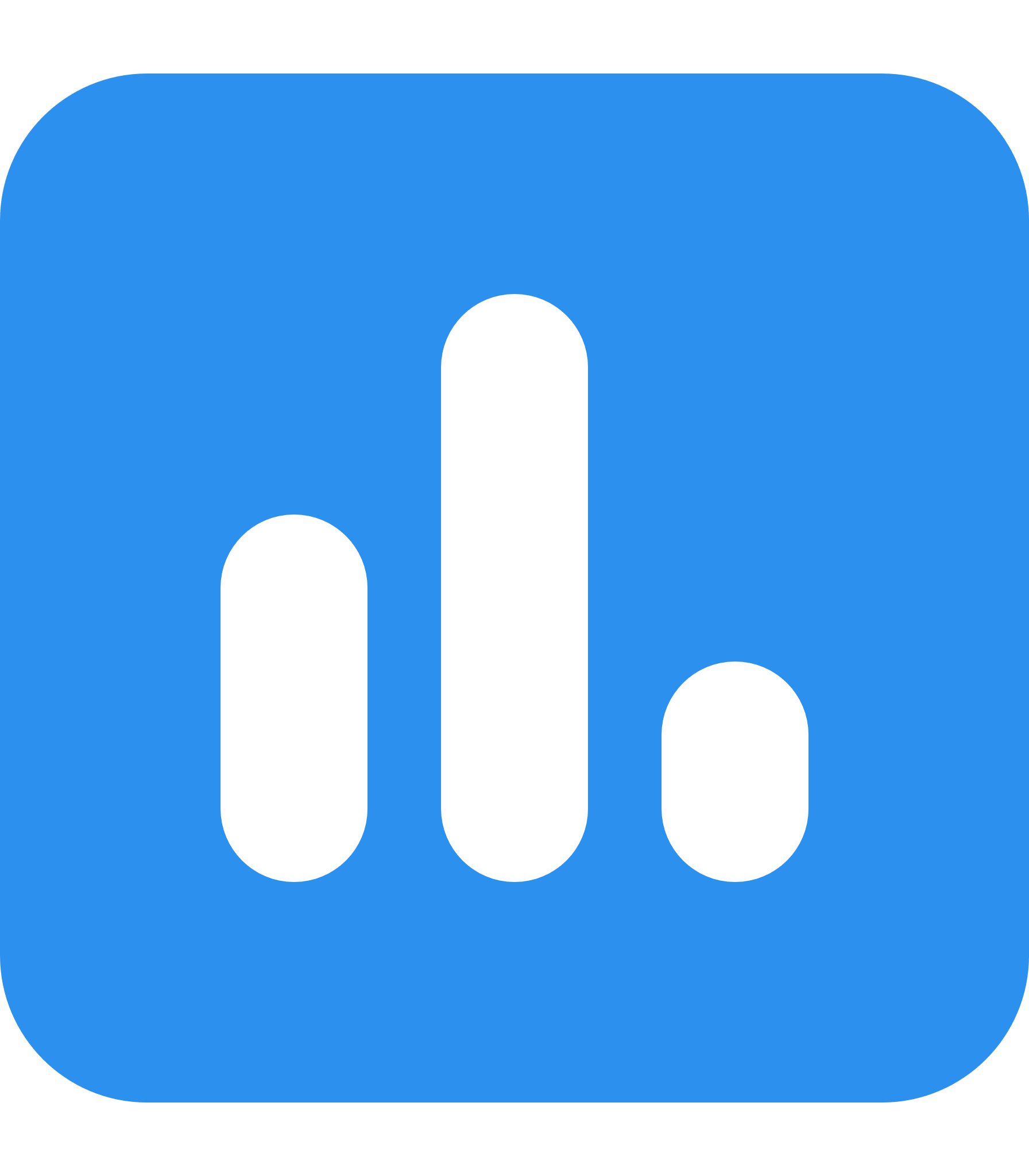 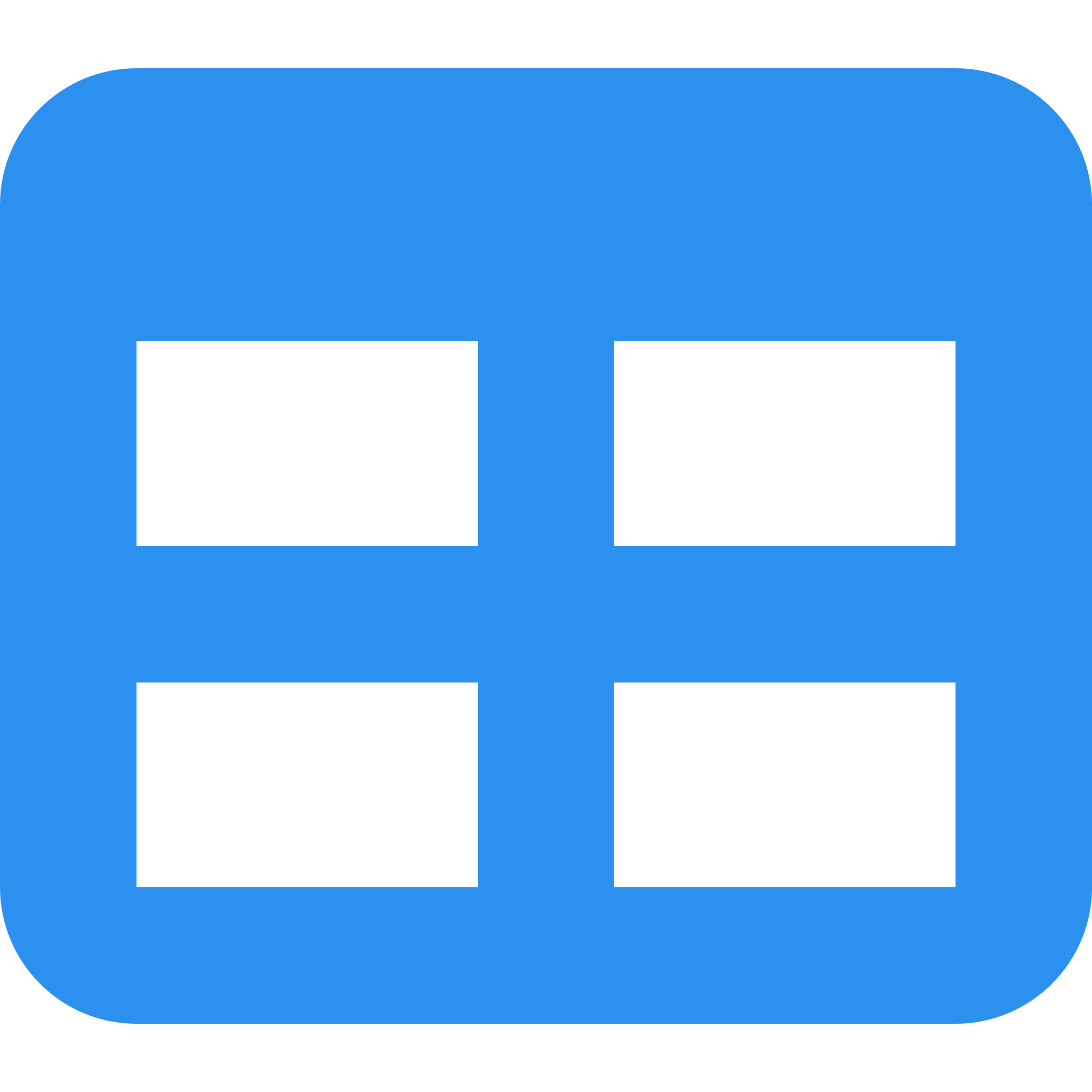 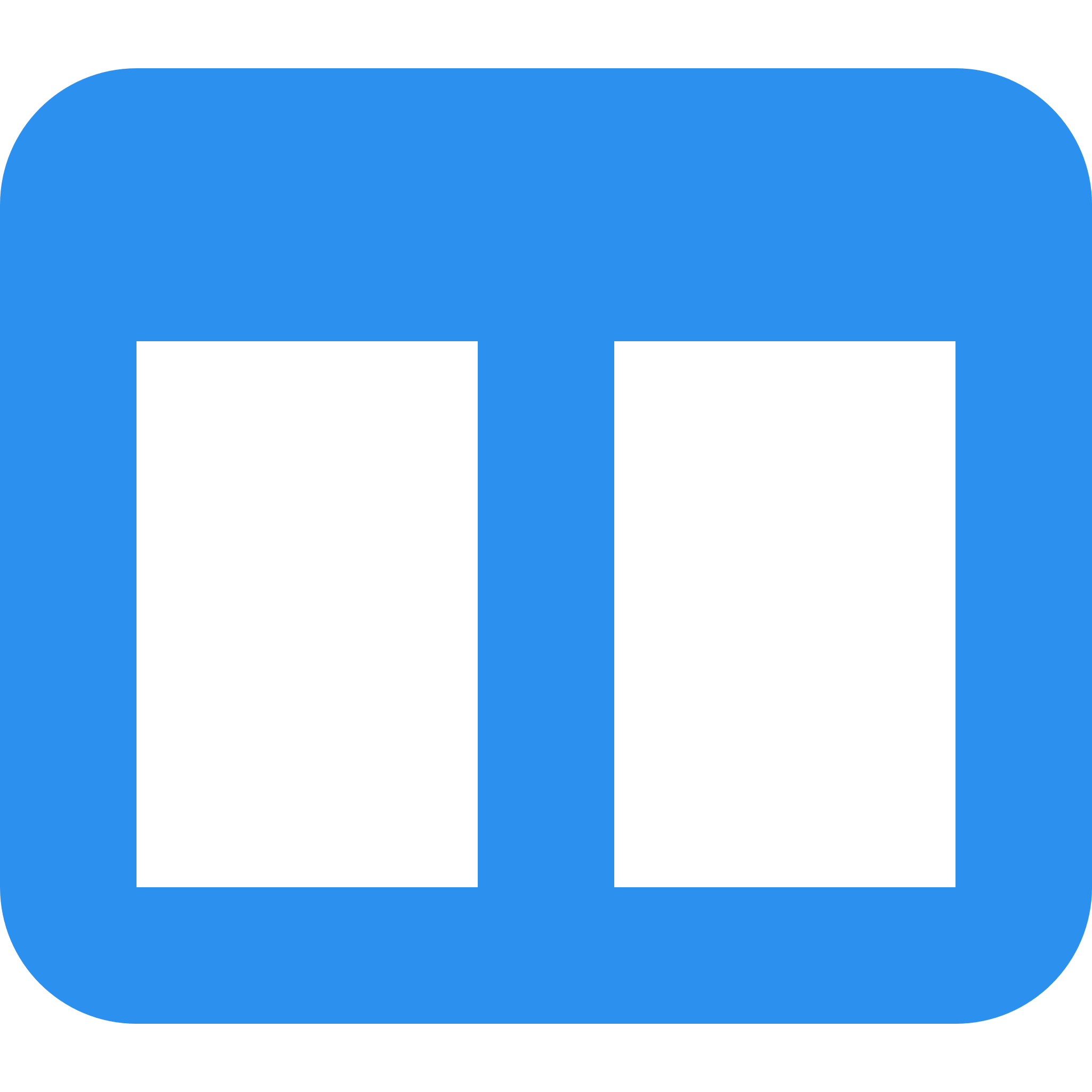 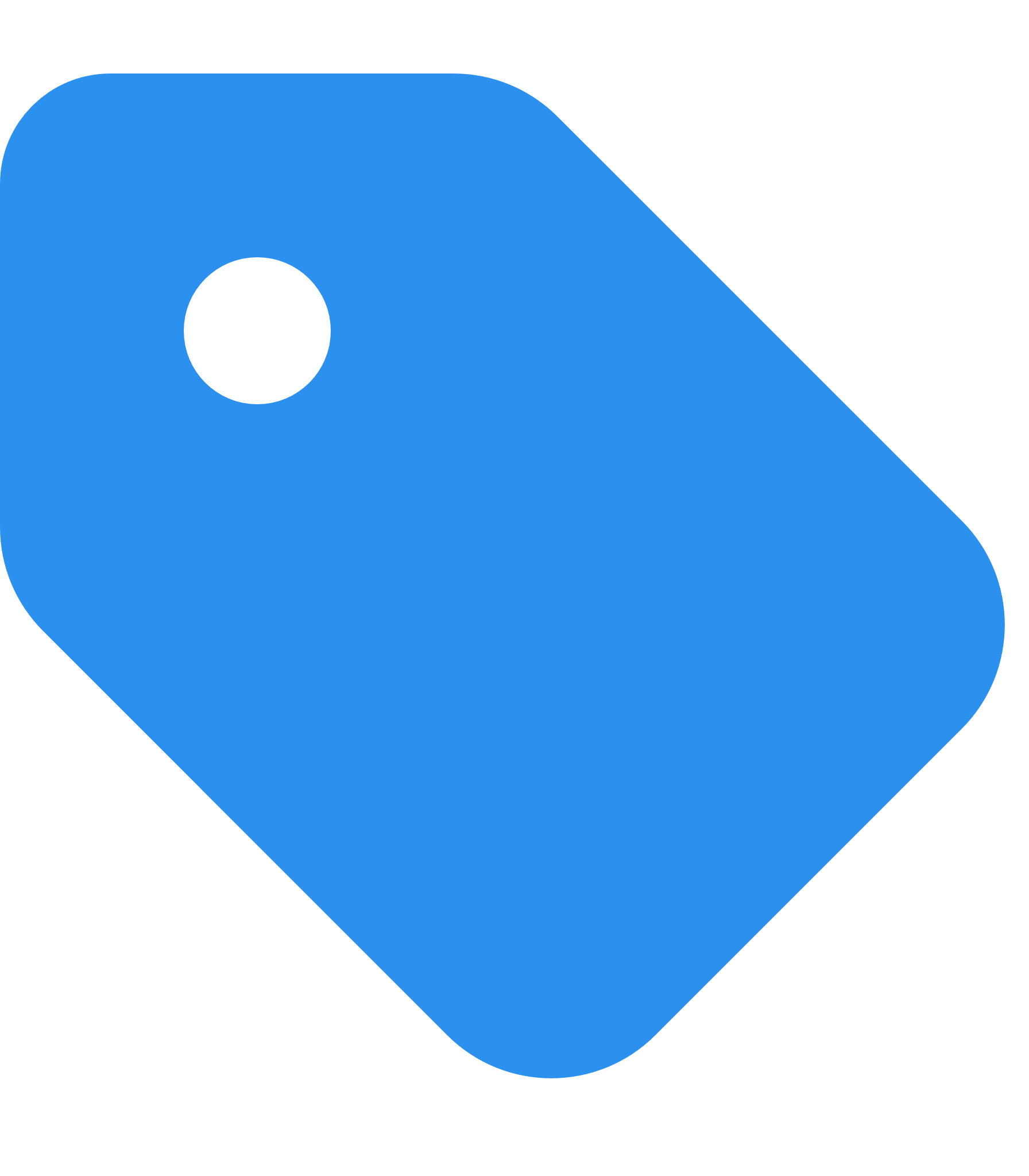 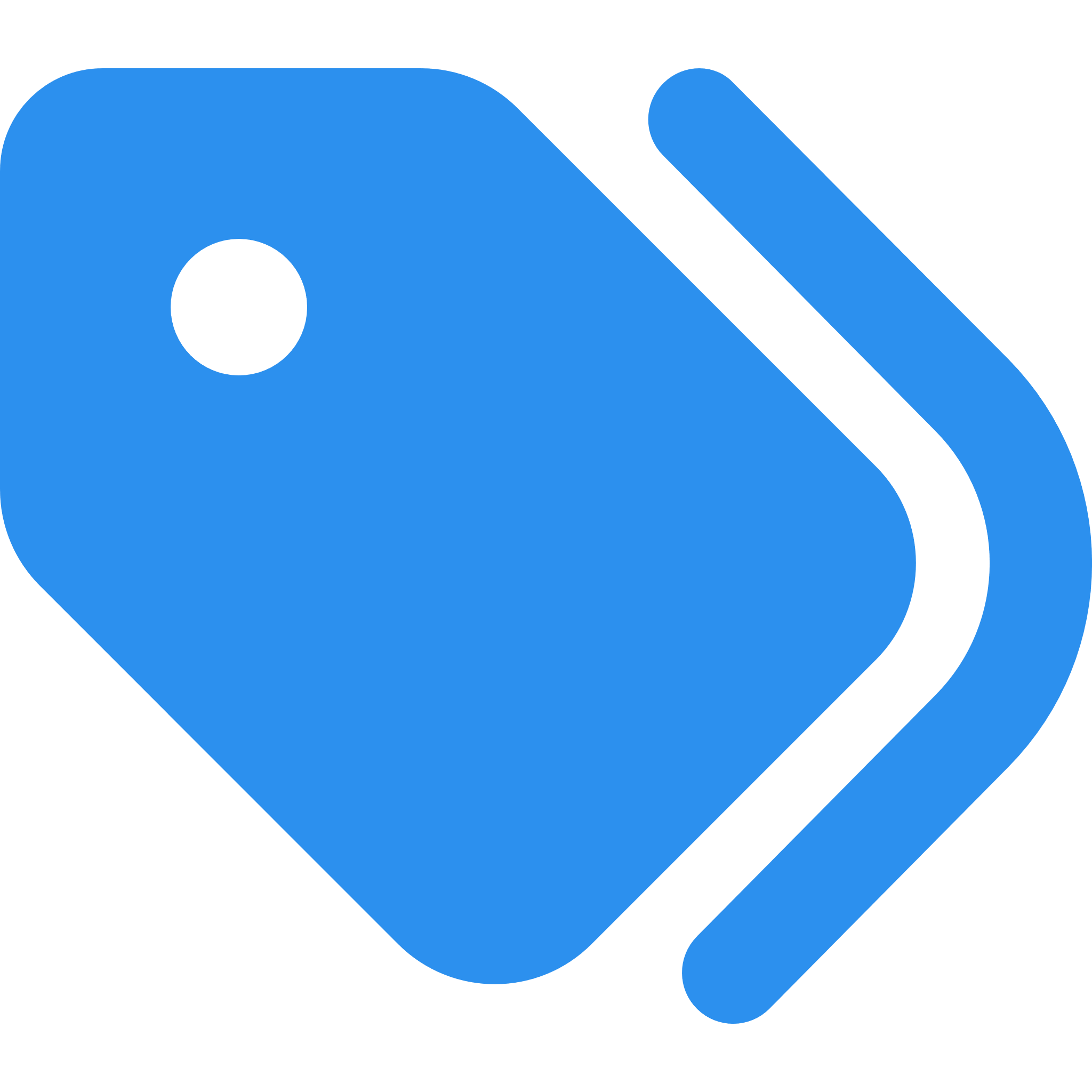 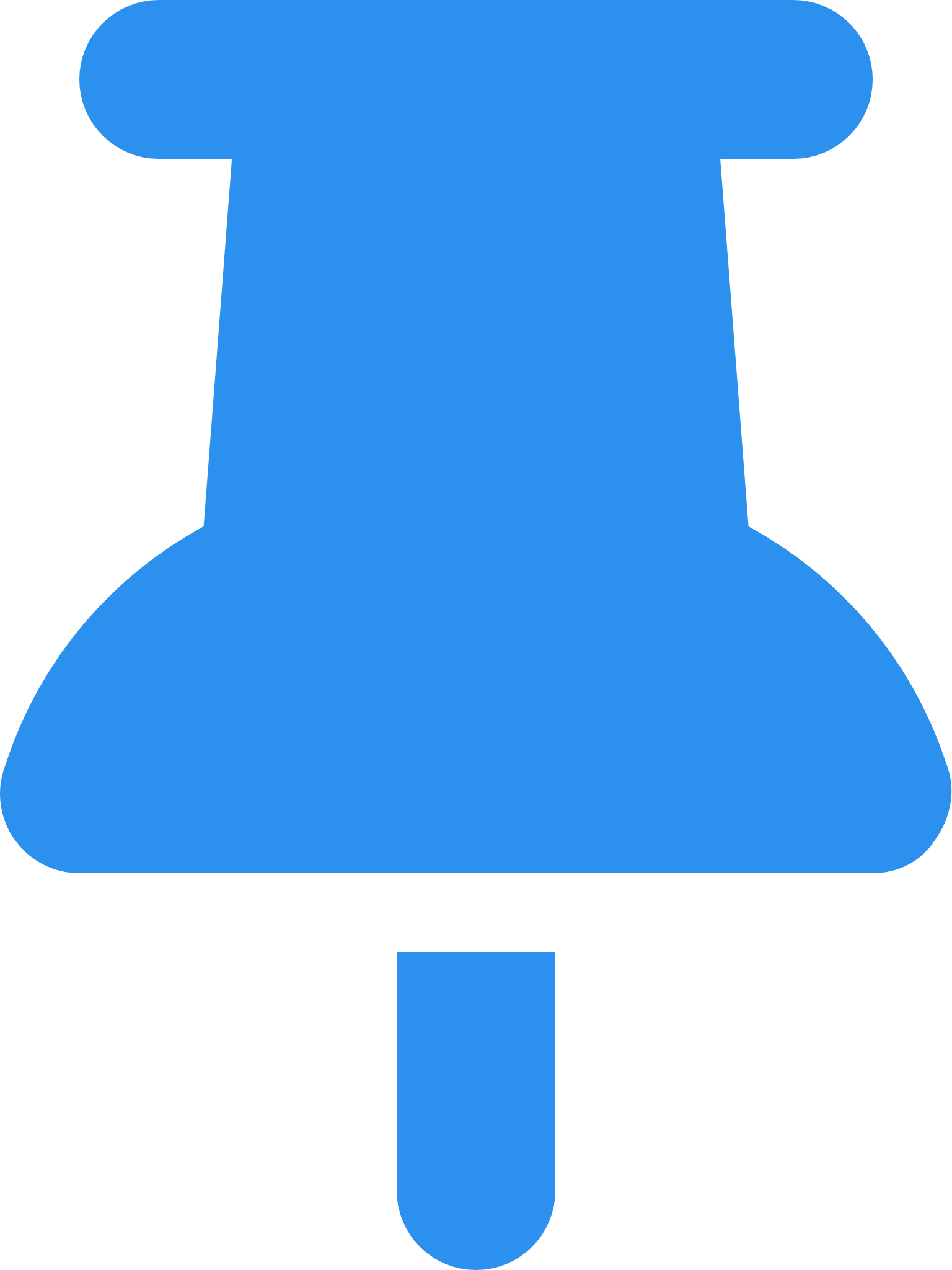 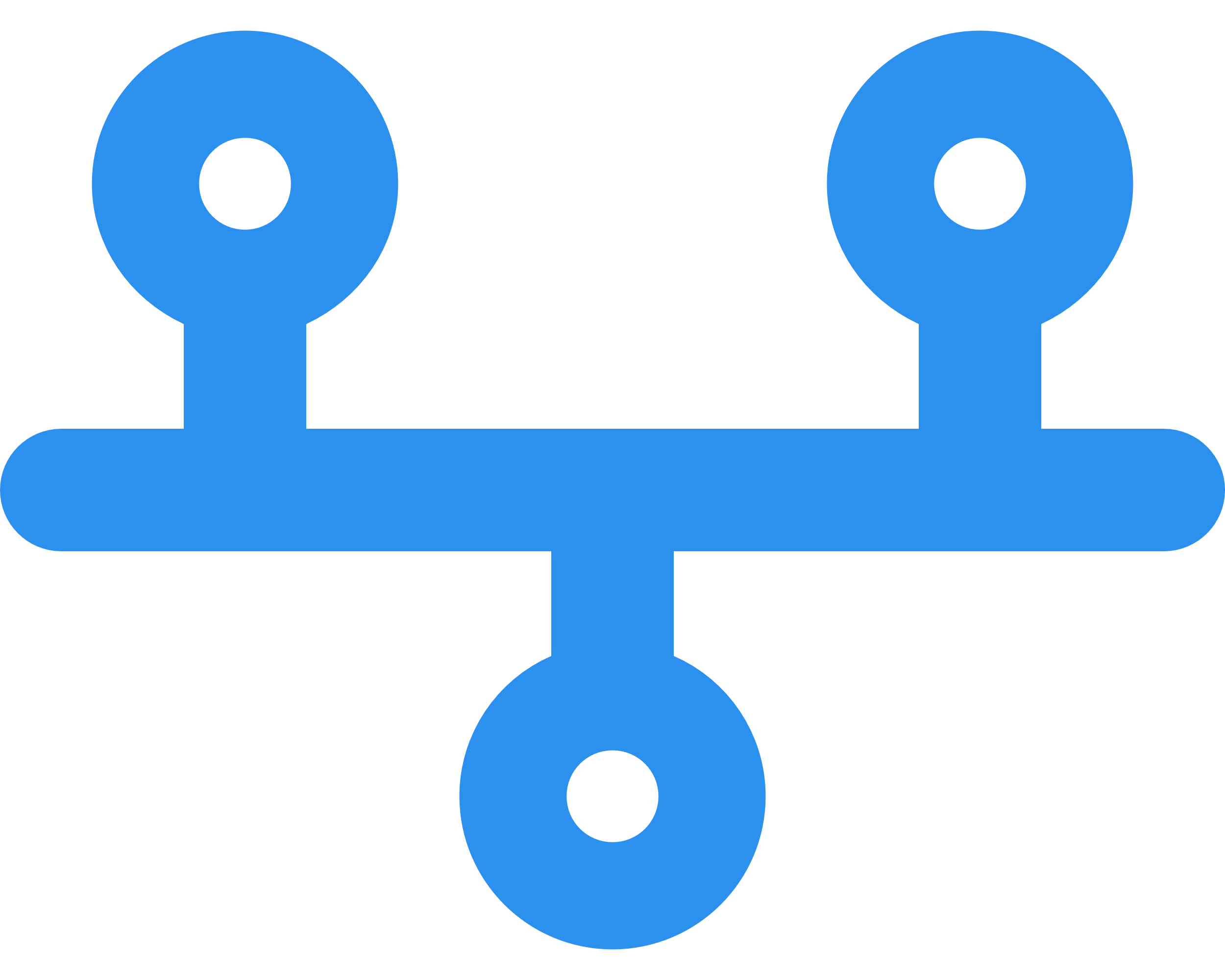 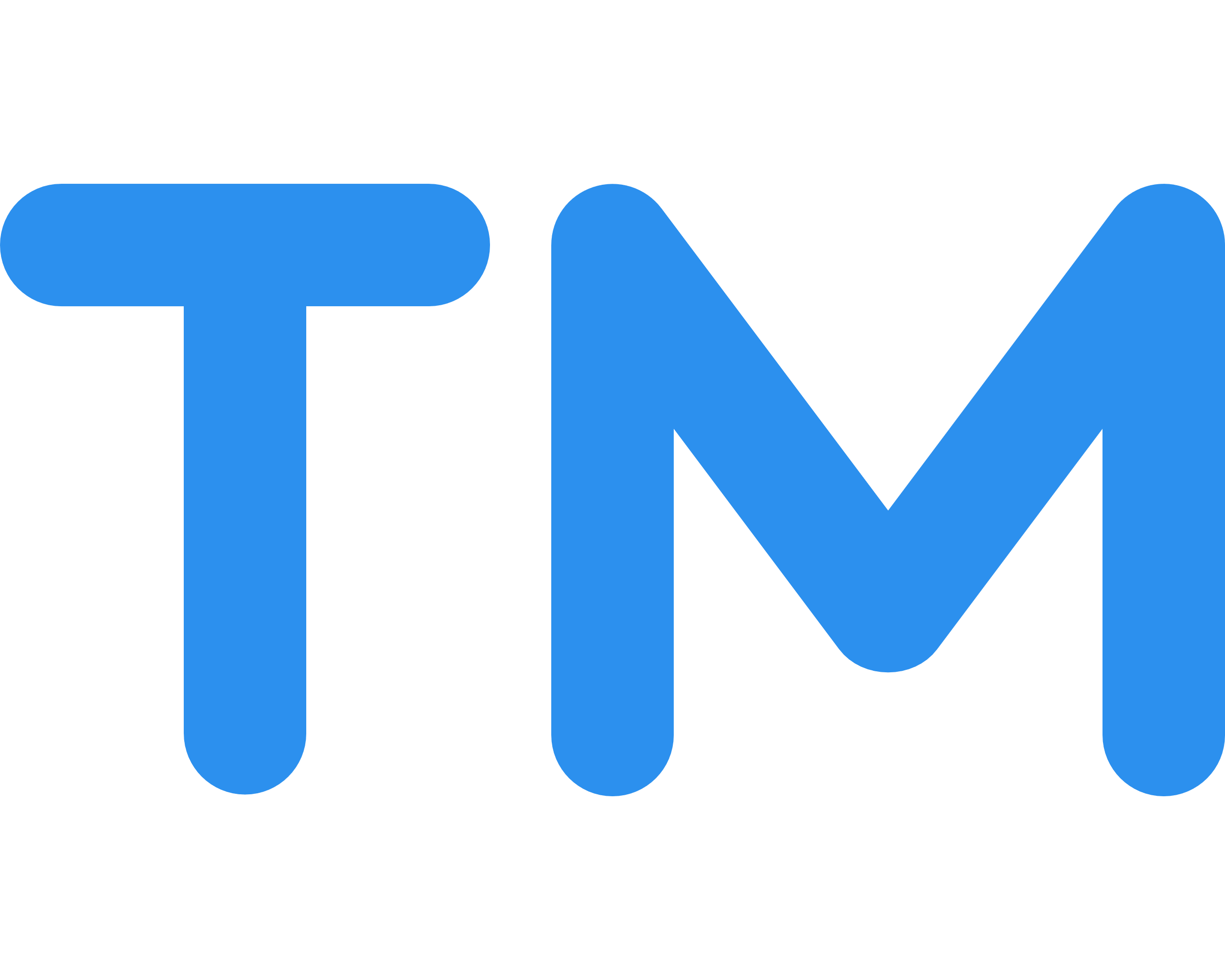 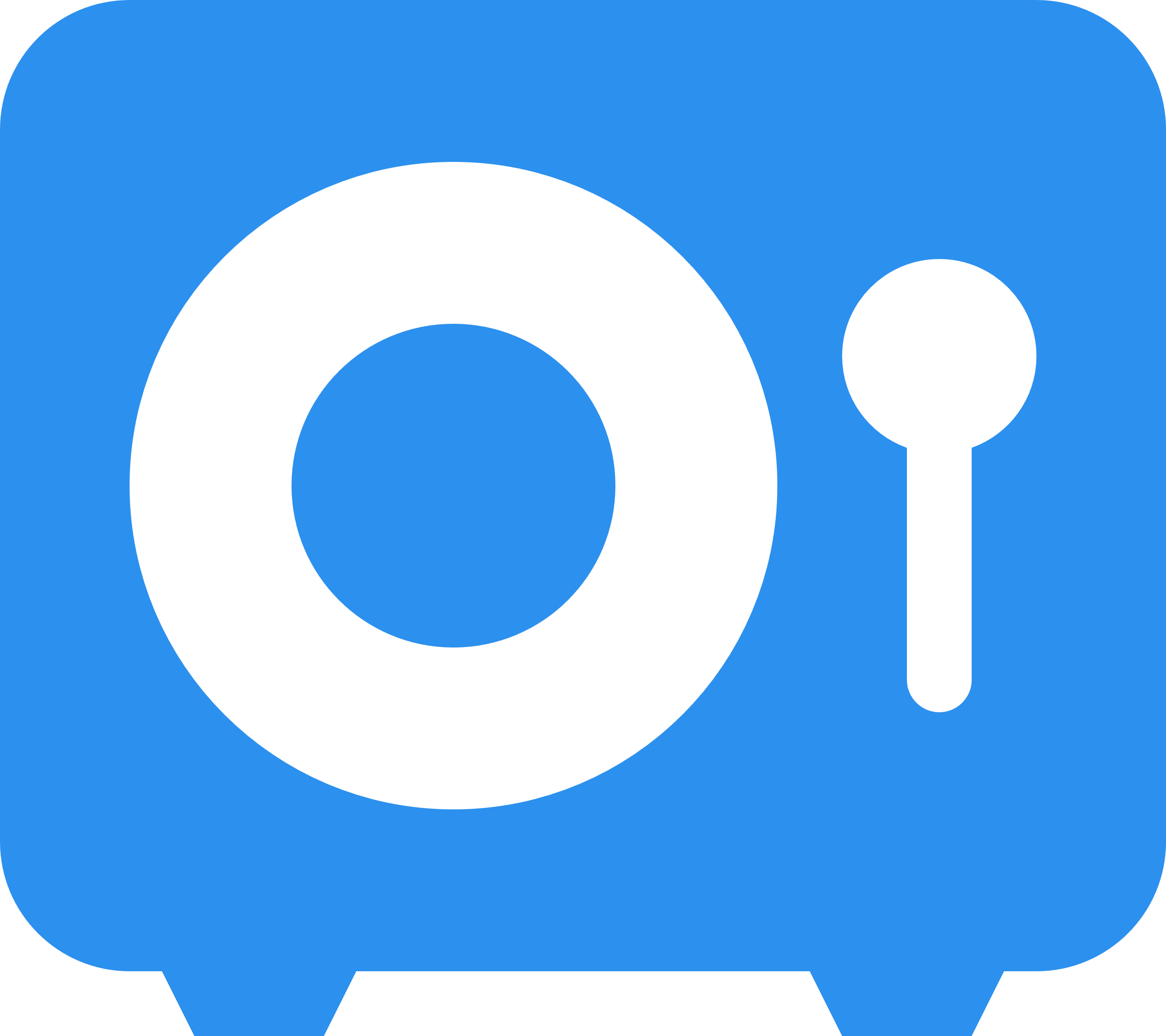 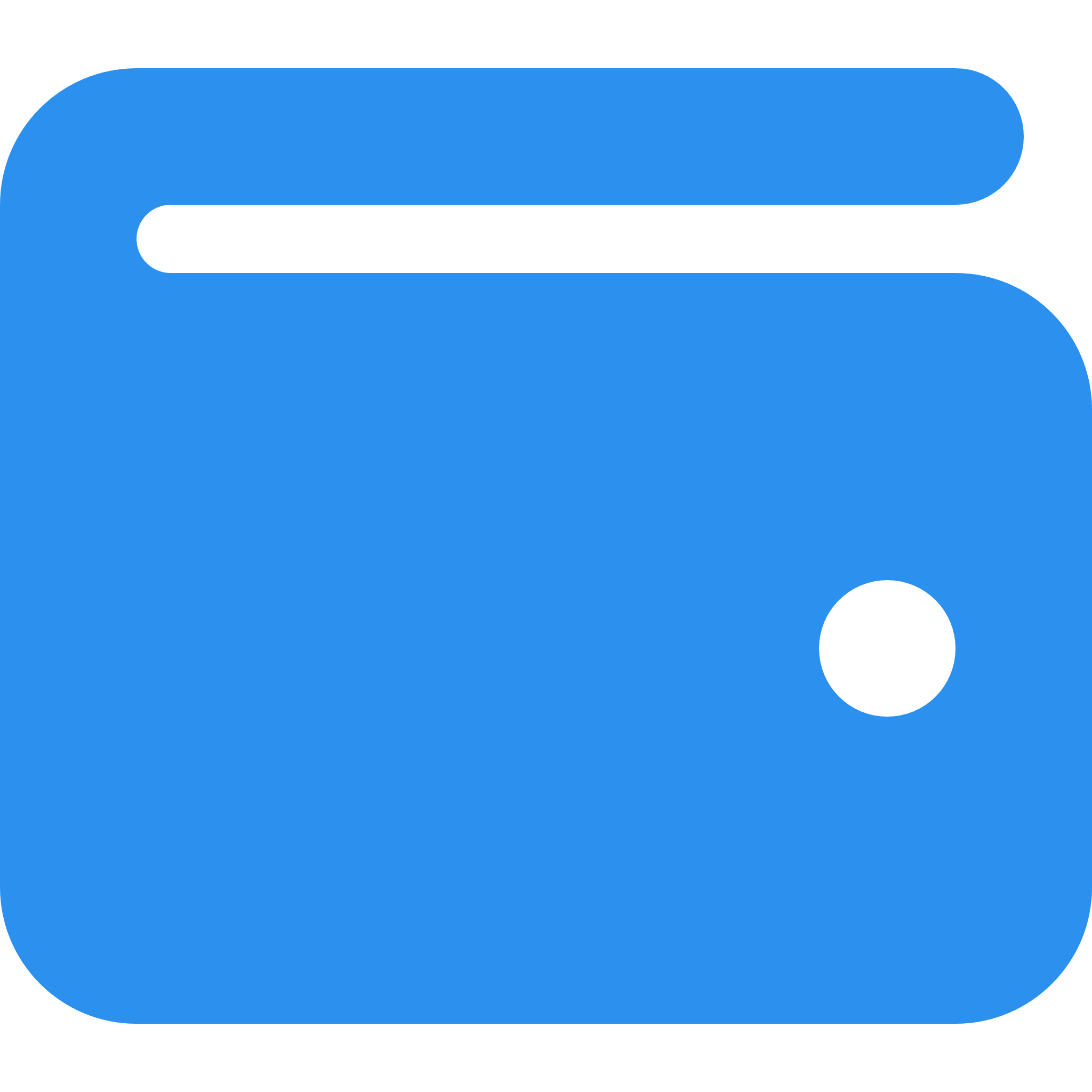